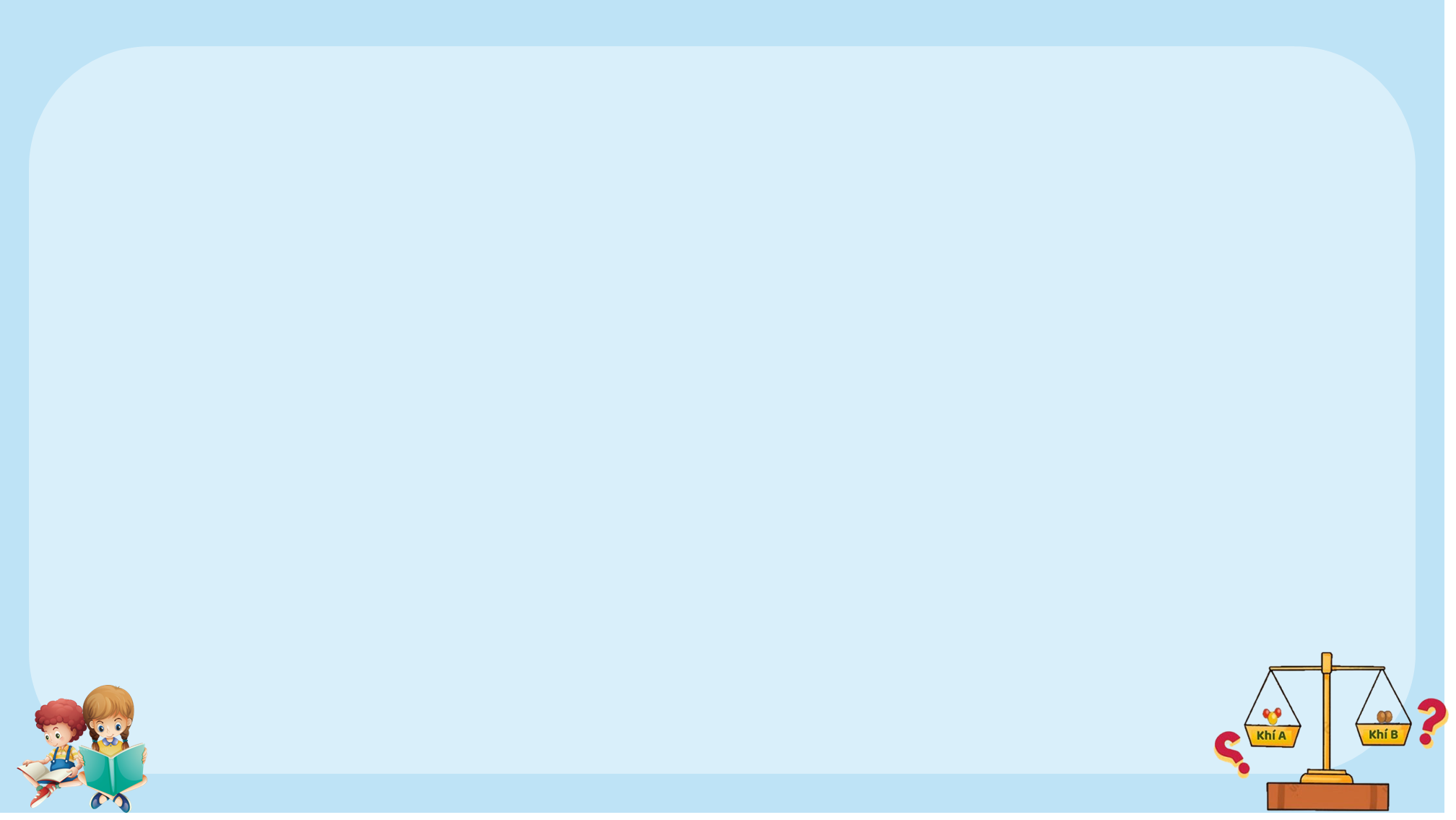 Nếu yêu cầu đếm số lượng viên gạch để xây bức tường của lâu đài (hình a) và đếm số lượng hạt cát để xây bức tường của lâu đài bằng cát (hình b), yêu cầu nào có thể thực hiện được? Vì sao?
Vậy làm thế nào để có thể xác định một cách thuận lợi số nguyên tử, phân tử và khối lượng, thể tích của chúng khi tham gia và tạo thành trong các phản ứng hoá học?
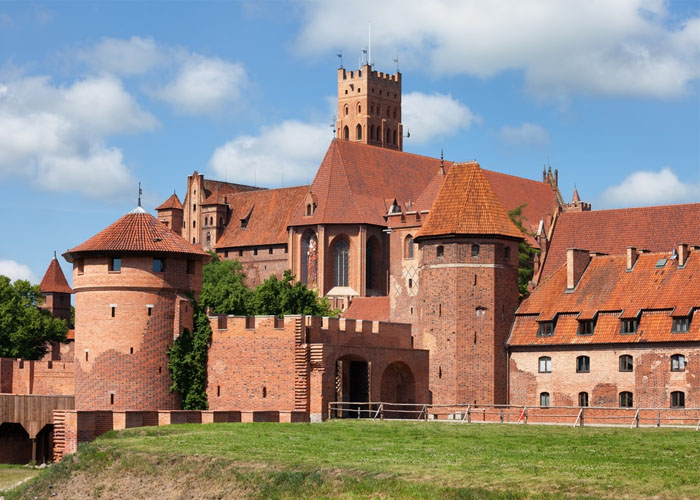 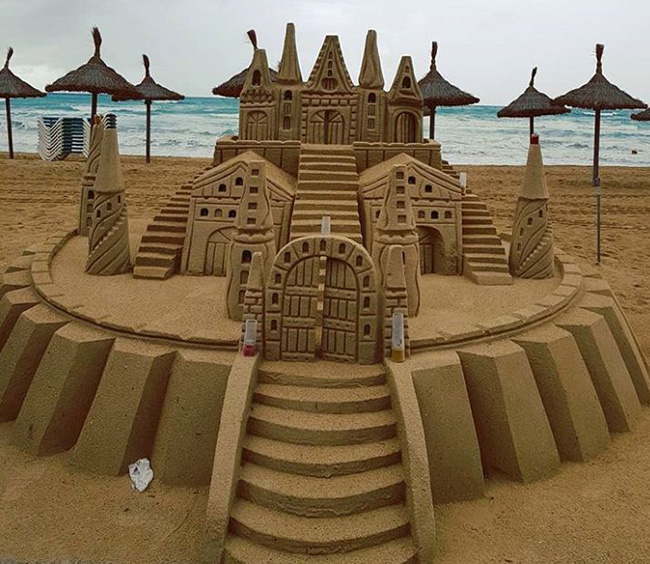 Hình a
Lâu đài bằng gạch
Hình b
Lâu đài bằng cát
[Speaker Notes: Với những vật thể có kích thước và khối lượng đáng kể như viên gạch, quả táo, …, người ta dễ dàng xác định số lượng, khối lượng và thể tích của chúng bằng cách đếm, cân, đo, … Nhưng với những hạt có kích thước vô cùng nhỏ bé như nguyên tử, phân tử rất khó có thể cân và đếm được chúng.
Vậy làm thế nào để có thể xác định một cách thuận lợi số nguyên tử, phân tử và khối lượng, thể tích của chúng khi tham gia và tạo thành trong các phản ứng hoá học?
Để xác định một cách thuận lợi số nguyên tử, phân tử và khối lượng, thể tích của chúng khi tham gia và tạo thành trong các phản ứng hoá học ta dùng khái niệm mol.]
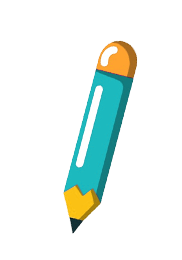 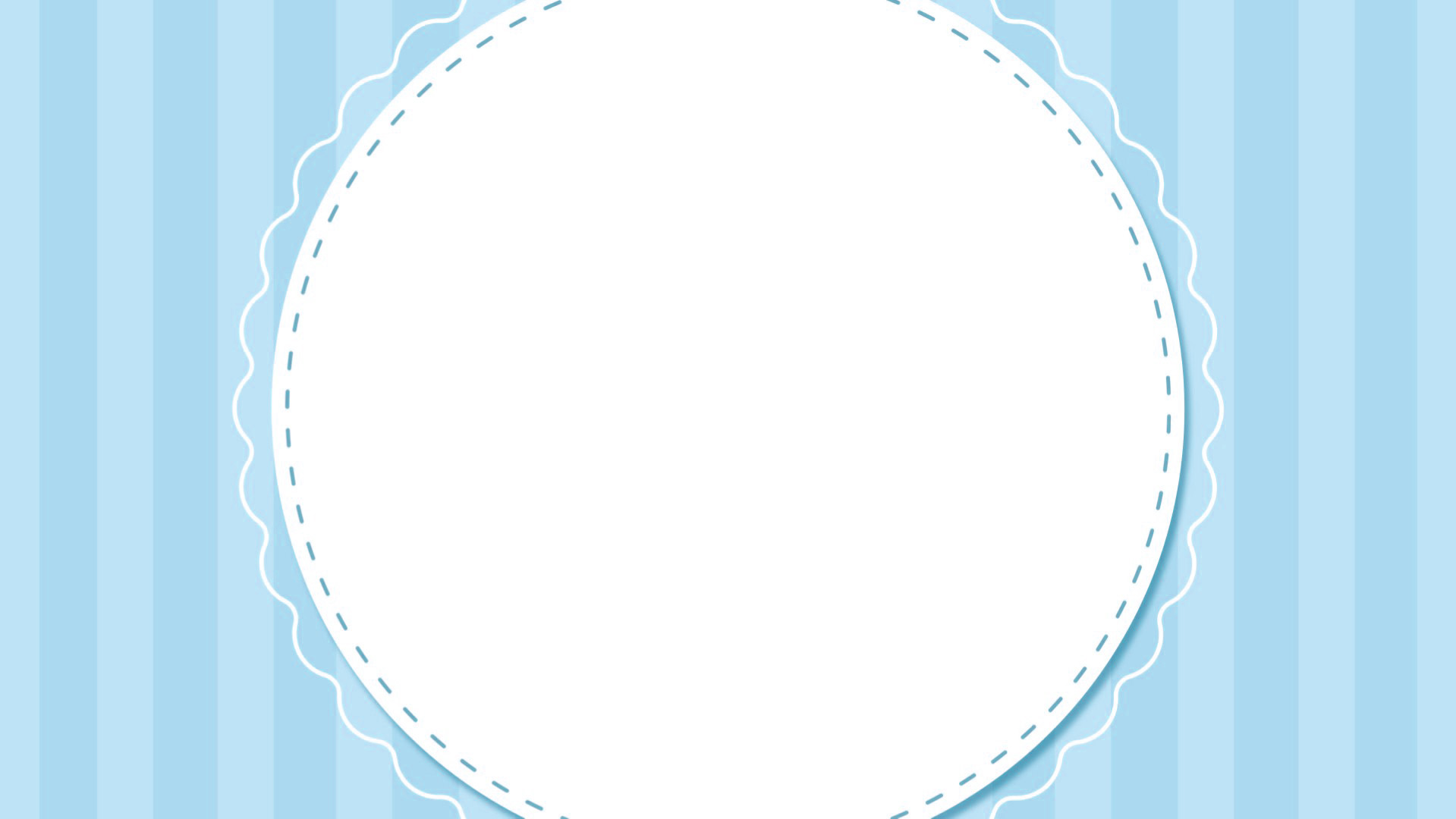 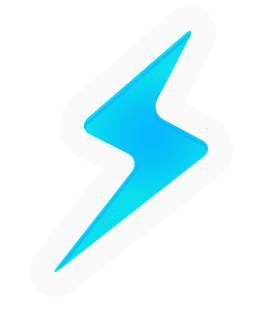 Bài 3
MOL VÀ TỈ KHỐI CHẤT KHÍ
GV soạn: Trần Thị Hương
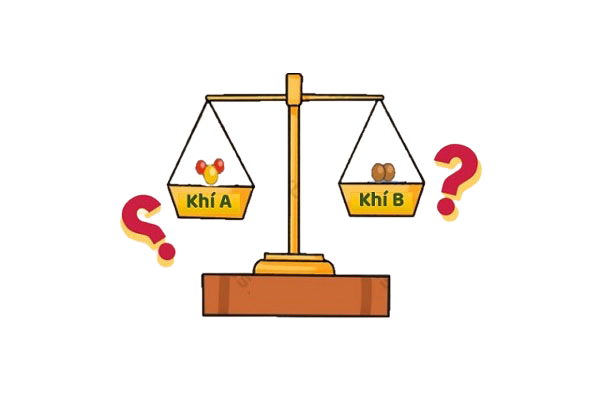 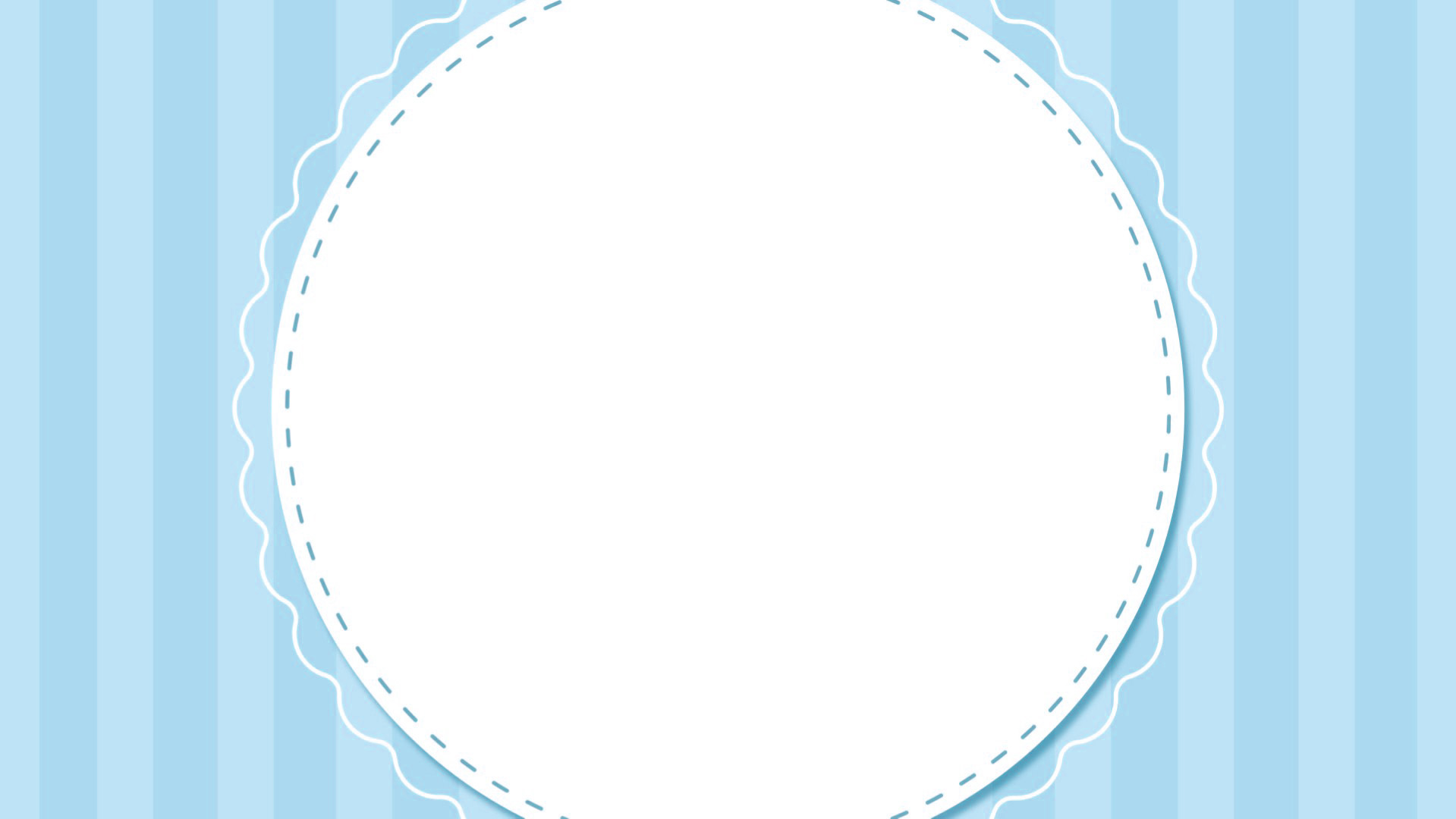 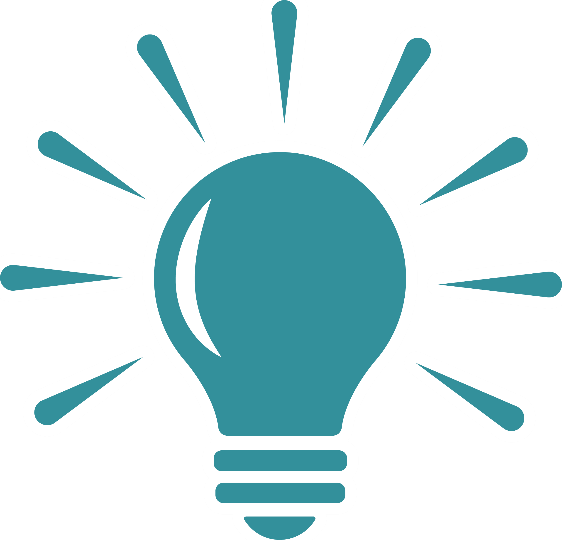 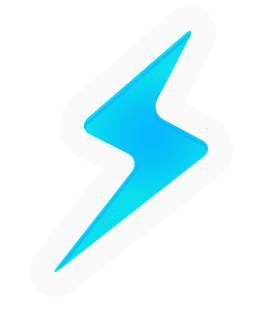 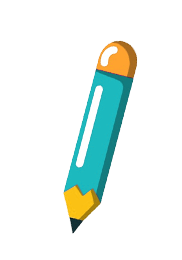 Mục lục
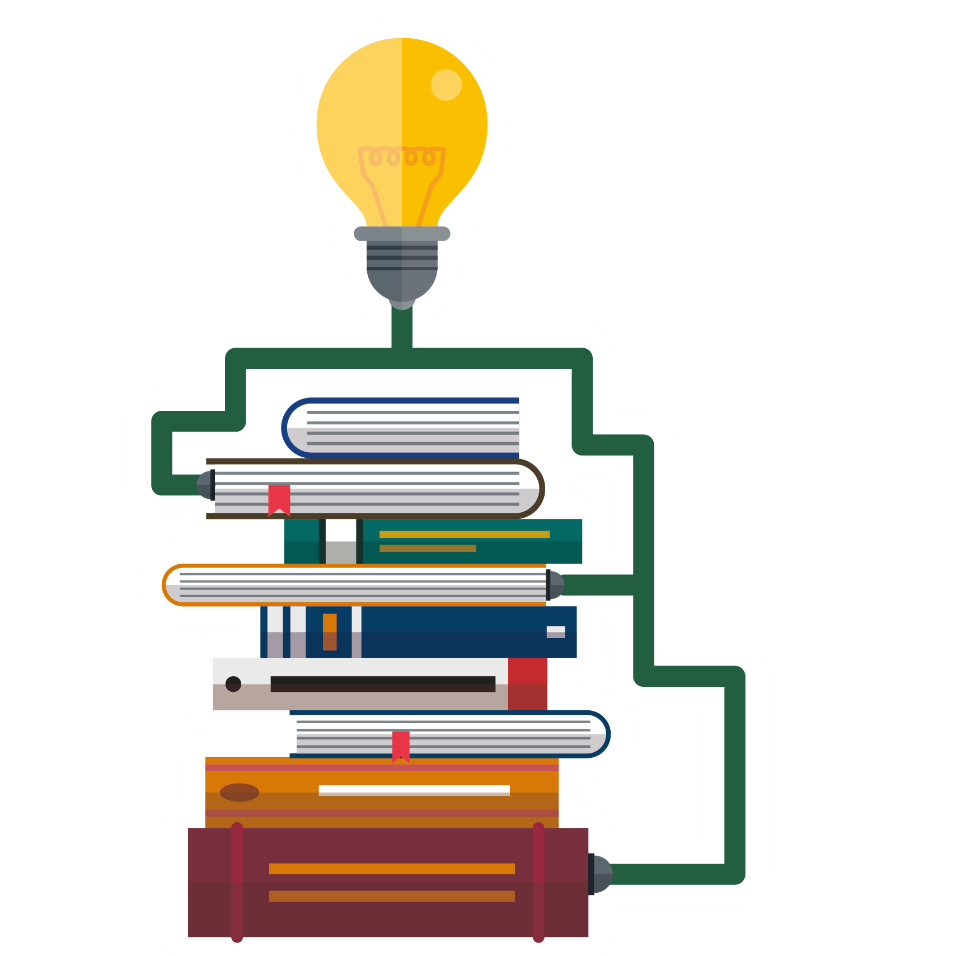 Mol
I
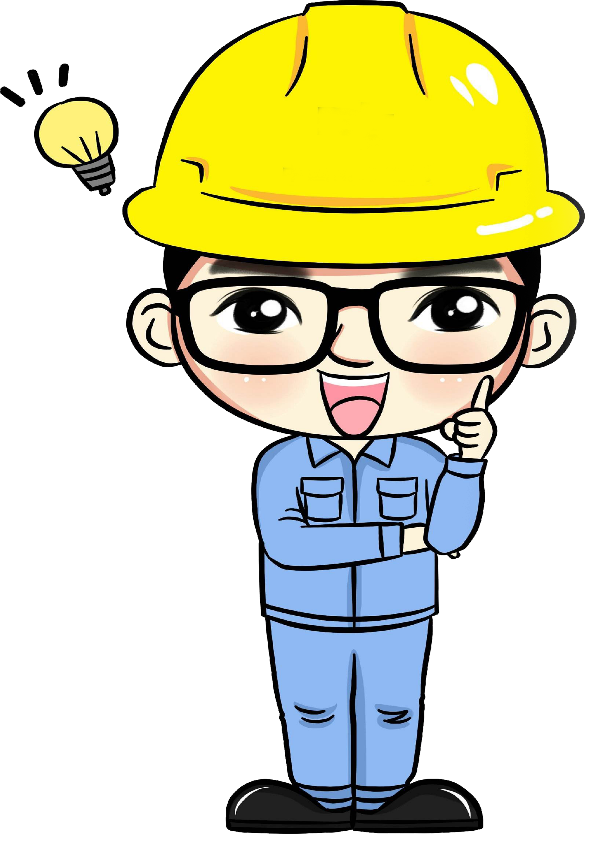 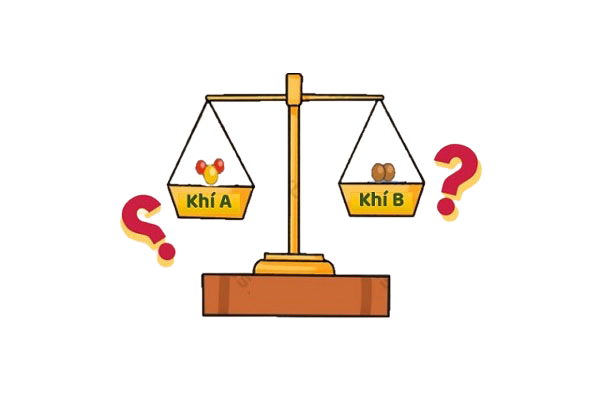 Tỉ khối chất khí
II
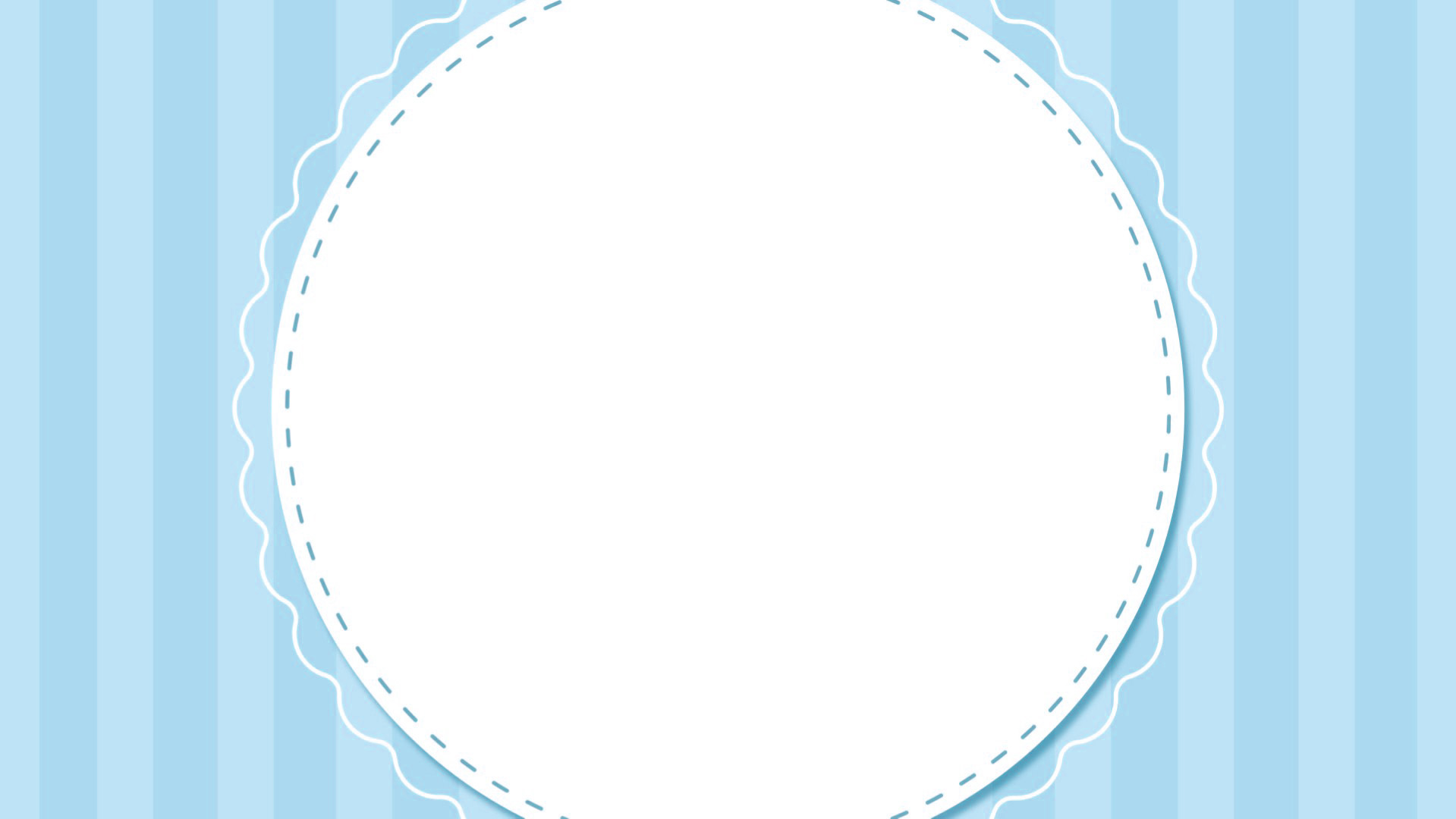 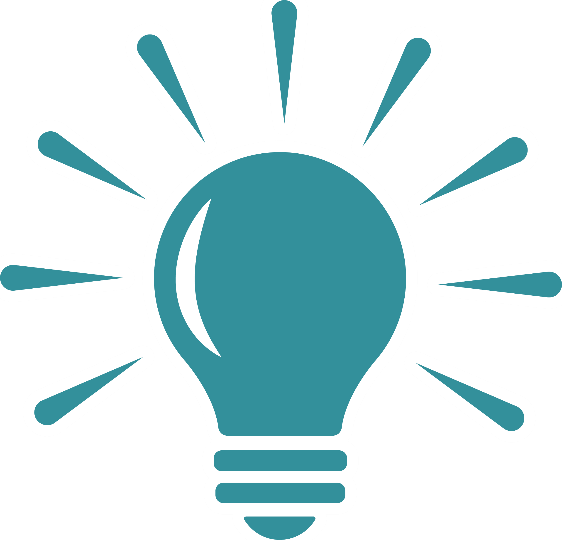 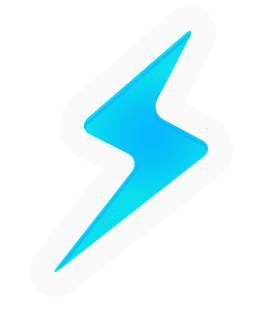 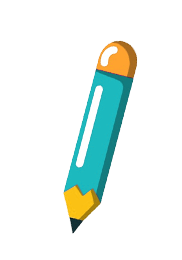 I
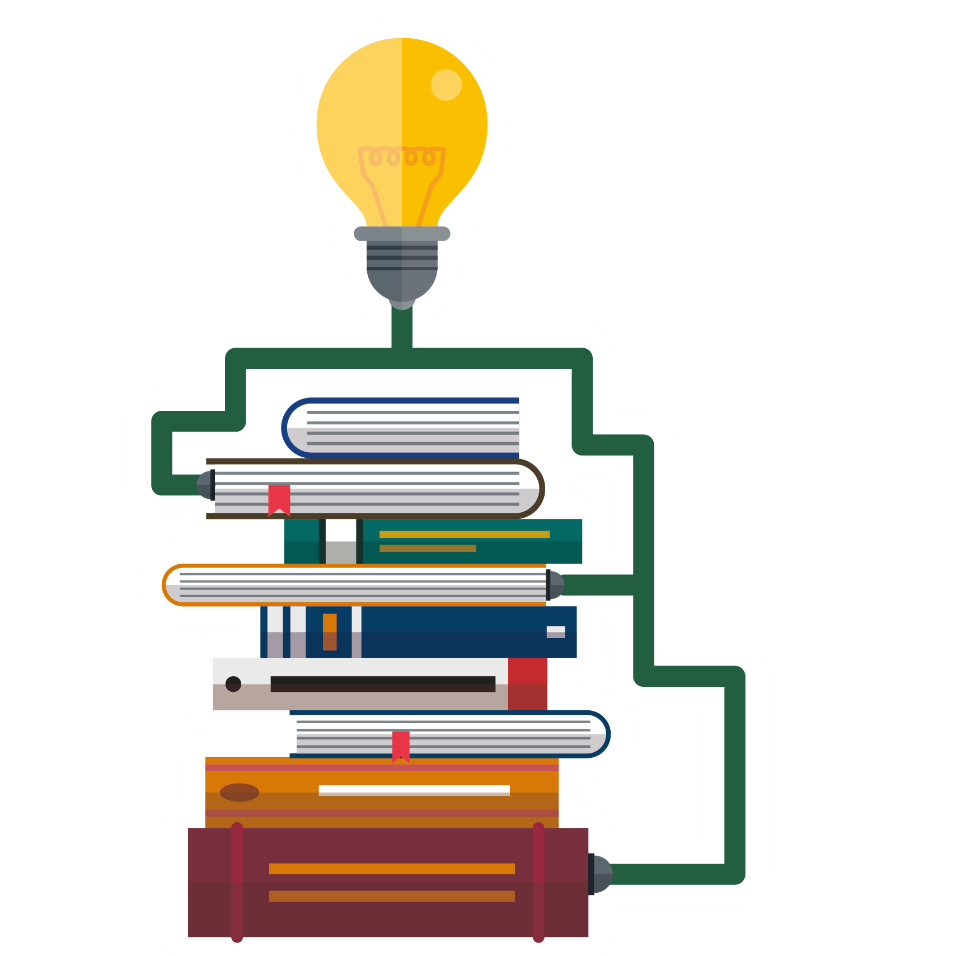 MOL
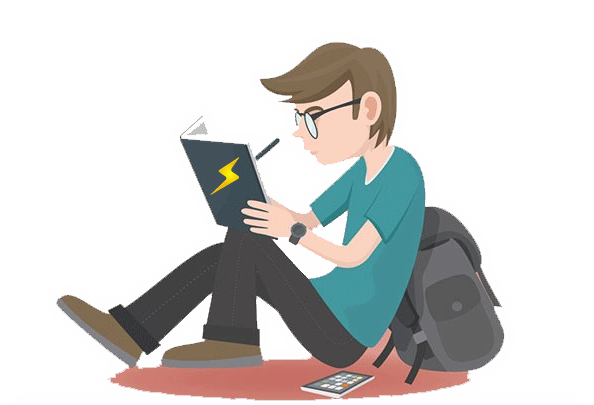 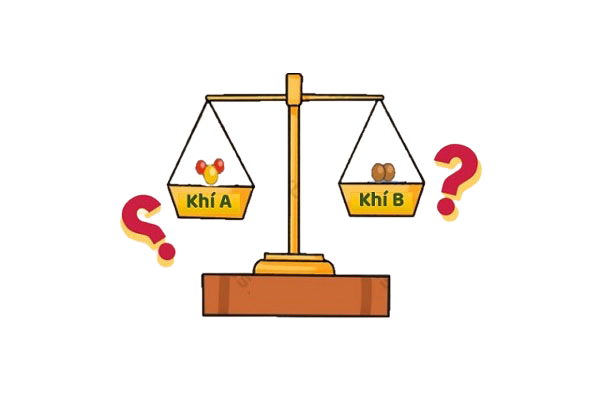 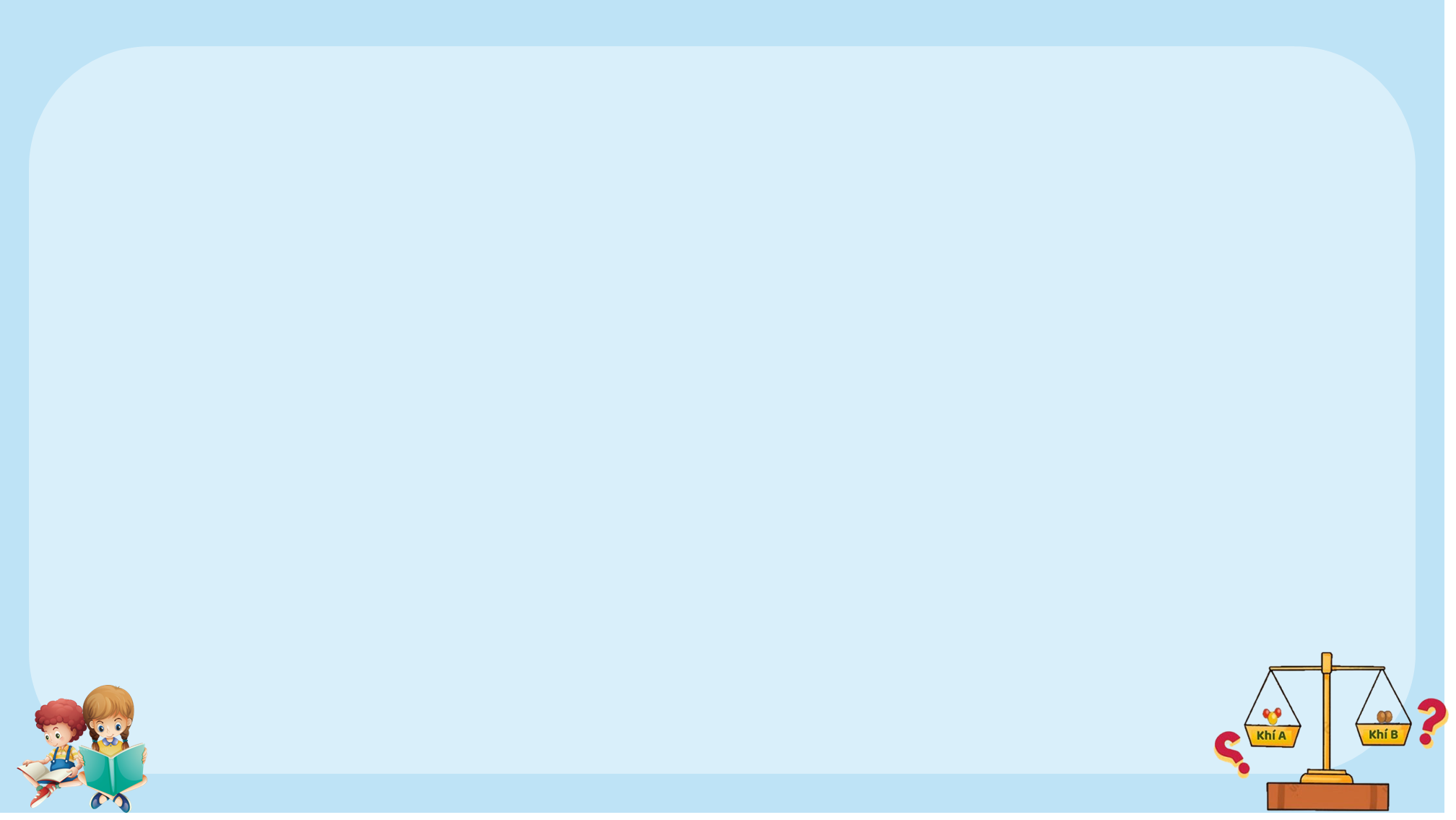 1. Khái niệm
HS đọc thông tin SGK và quan sát hình 3.1 cho biết:
?1. Thế nào là đơn vị khối lượng nguyên tử (amu) ?
?2. Nêu khái niệm mol.
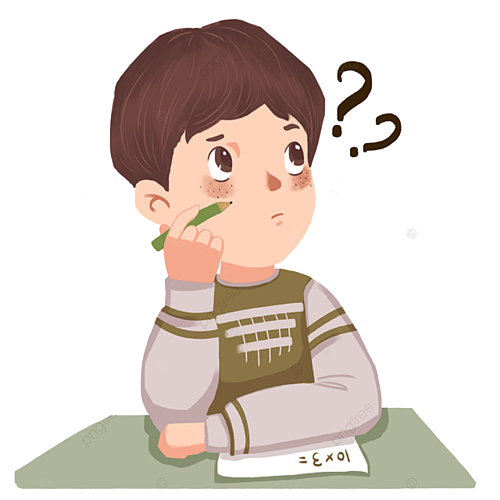 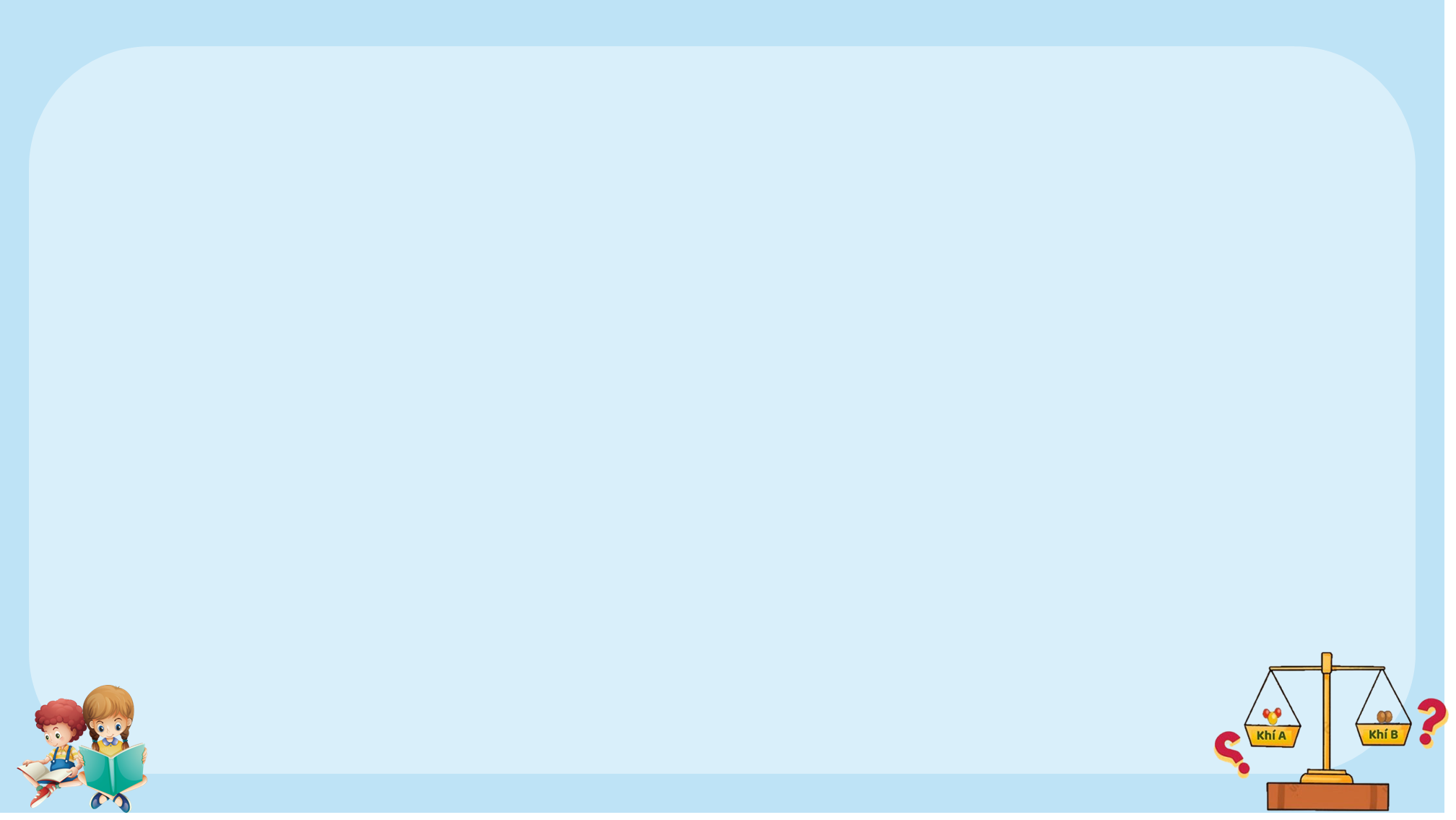 1. Khái niệm
Như vậy: khối lượng 1 nguyên tử carbon là 12 amu. Khối lượng này vô cùng nhỏ bé, không thể cân bằng các dụng cụ thông thường (khối lượng của 1 nguyên tử carbon tính theo đơn vị gam là 1,9916.10-23 gam).
	Nhưng ta dễ dàng cân được 12 gam carbon. Các nhà khoa học đã tìm ra 12 gam carbon có chứa số nguyên tử là 6,022.1023. Số 6,022.1023 được gọi là số Avogadro, được kí hiệu là NA.
?1. Trong khoa học, 1/12 khối lượng nguyên tử carbon được quy ước là đơn vị khối lượng nguyên tử (amu).
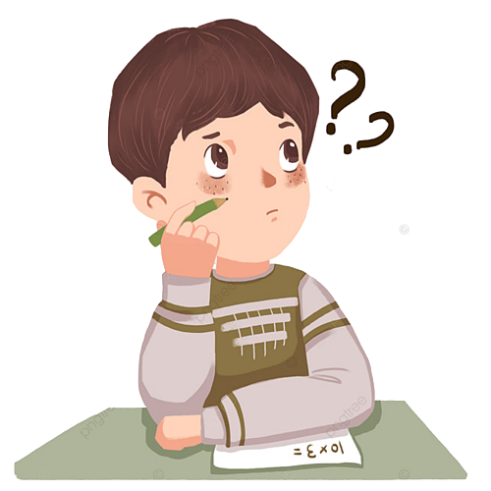 [Speaker Notes: Trong khoa học, 1/12 khối lượng nguyên tử carbon được quy ước là đơn vị khối lượng nguyên tử (amu). Như vậy: khối lượng 1 nguyên tử carbon là 12 amu. Khối lượng này vô cùng nhỏ bé, không thể cân bằng các dụng cụ thông thường (khối lượng của 1 nguyên tử carbon tính theo đơn vị gam là 1,9916.10-23 gam).
Nhưng ta dễ dàng cân được 12 gam carbon. Các nhà khoa học đã tìm ra 12 gam carboncó chứa số nguyên tử là 6,022.1023. Số 6,022.1023 được gọi là số Avogadro, được kí hiệu là NA.”]
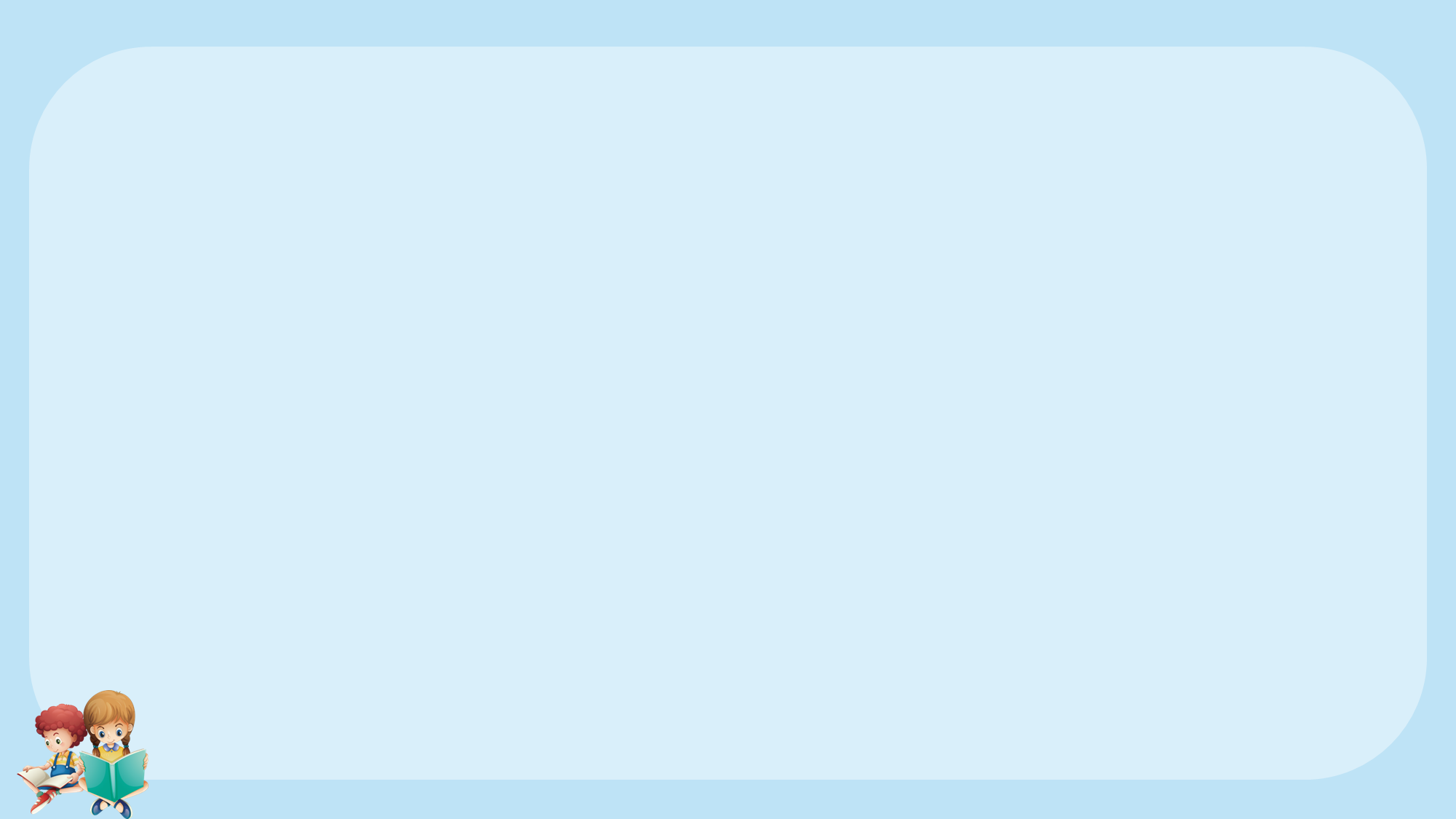 Là nhà hóa học, nhà vật lý người Ý.
- Ông sinh tại Turin, Ý trong một gia đình luật gia Italia.
- Năm 1806 ông được mời giảng dạy vật lý ở trường Đại học Turin và bắt đầu tiến hành nghiên cứu khoa học.
- Là người đầu tiên xác định thành phần định tính, định lượng của các hợp chất, phát minh ra định luật Avogadro xác định về lượng của các chất thể khí, dẫn đến sự phát triển rõ ràng khái niệm quan trọng nhất của hoá học: nguyên tử, phân tử, ...
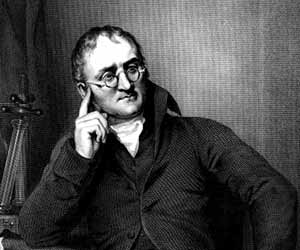 Amedeo Avogadro (1776-1856)
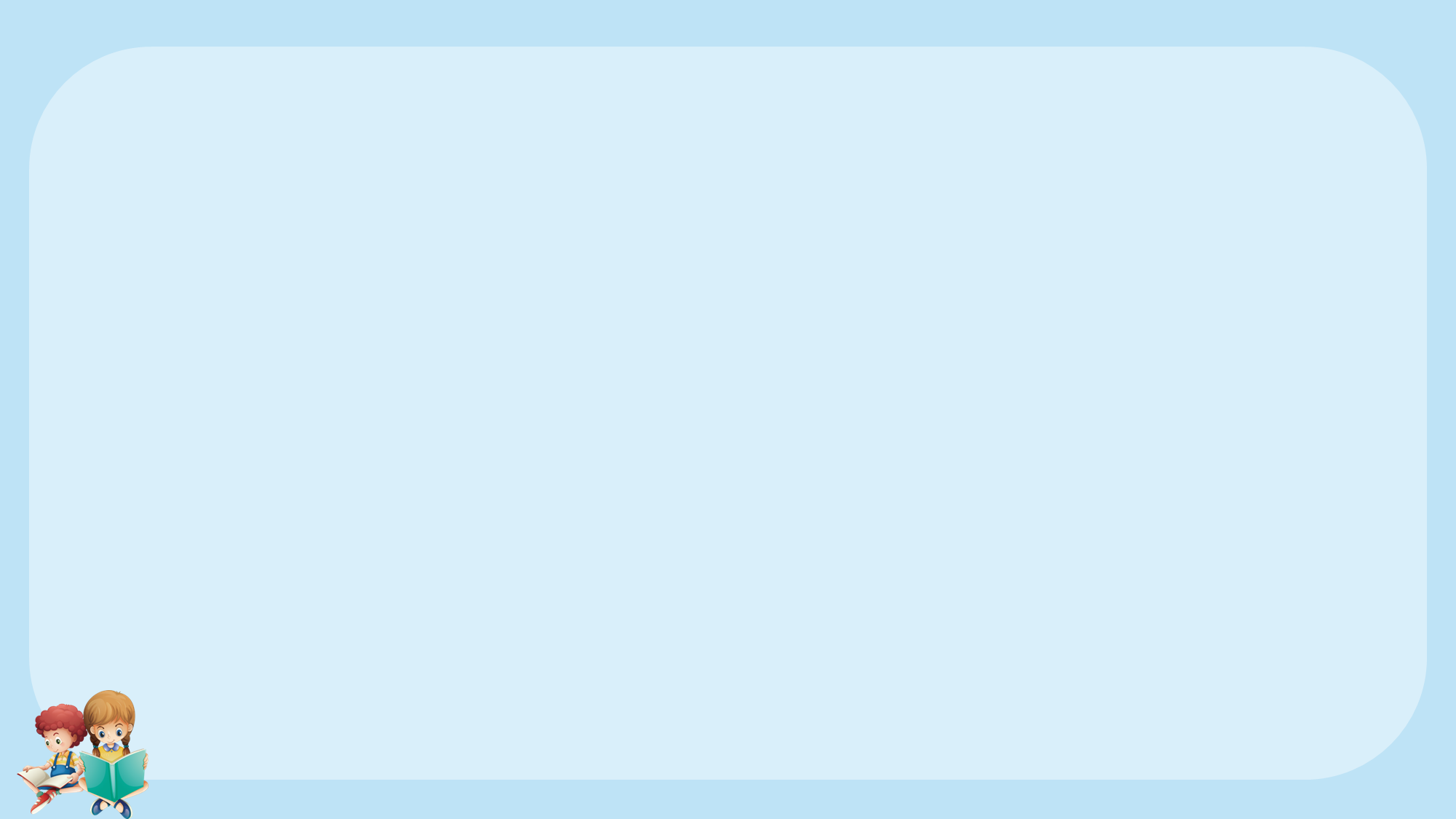 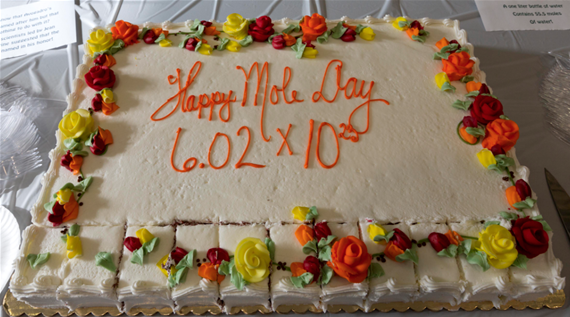 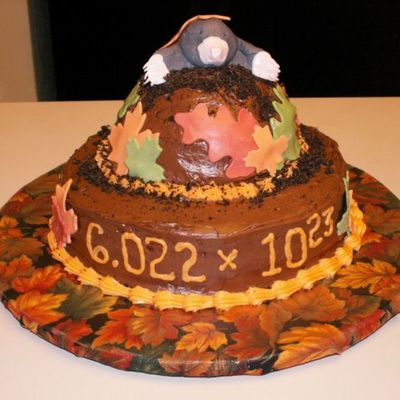 Ngày 23 tháng 10 hàng năm được gọi là ngày “Mol”. Đây là một ngày lễ không chính thức nhằm vinh danh đơn vị Mol. Ngày ”Mol” hàng năm bắt đầu lúc 6h02 sáng và kết thúc lúc 18h02 tối. Nguồn gốc những mốc thời gian này là giá trị của hằng số Avogadro (6,02×1023).
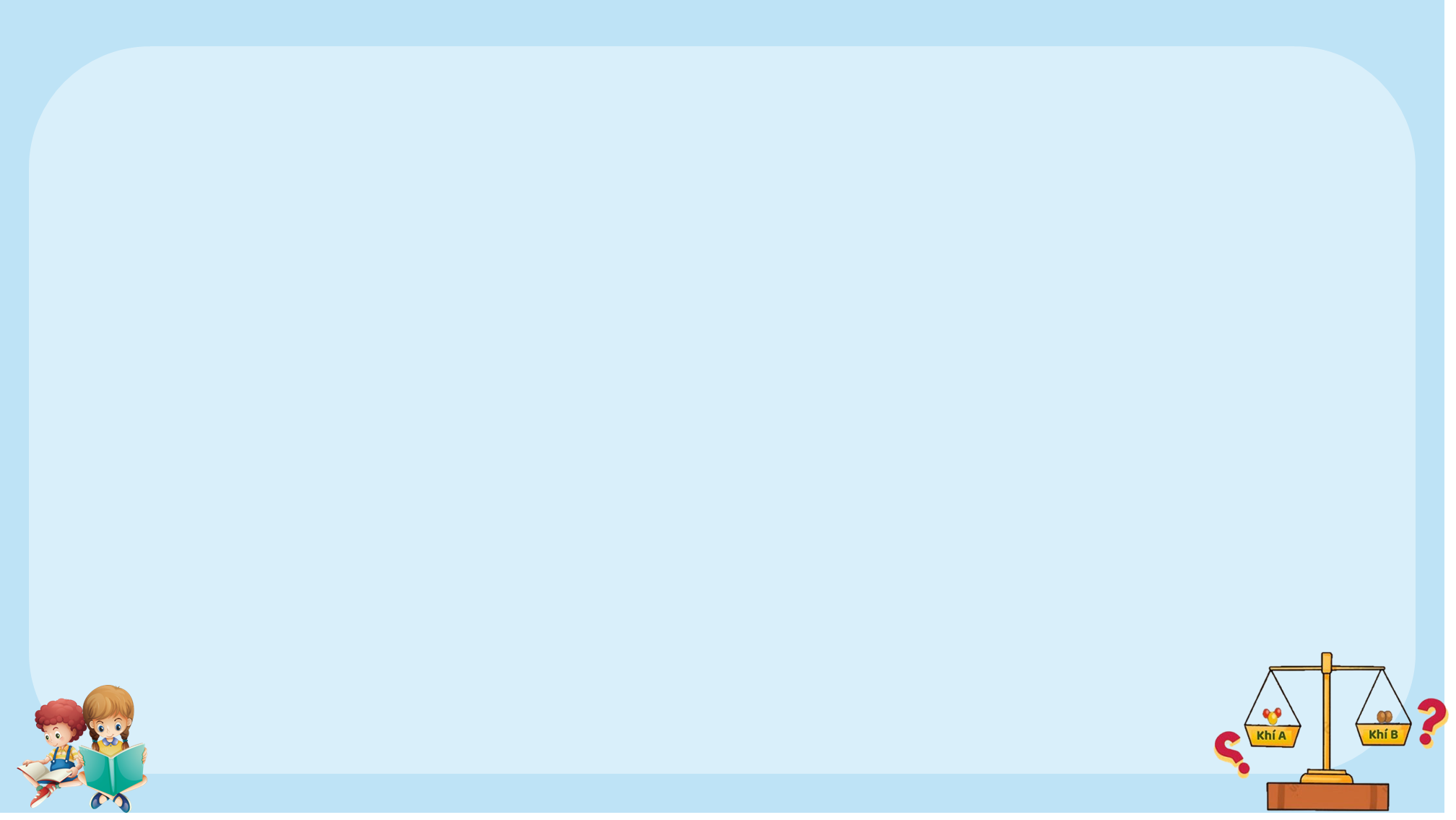 Vậy trong Hoá Học
     1 mol chất
Hay:    1 mol chất
1 yến gạo
1 gam giấy
gồm có 500 tờ
có 10 kg
có chứa  6.1023 hạt
có chứa NA hạt
NA = 6.1023 hạt nguyên tử hay phân tử
(số Avogađro)
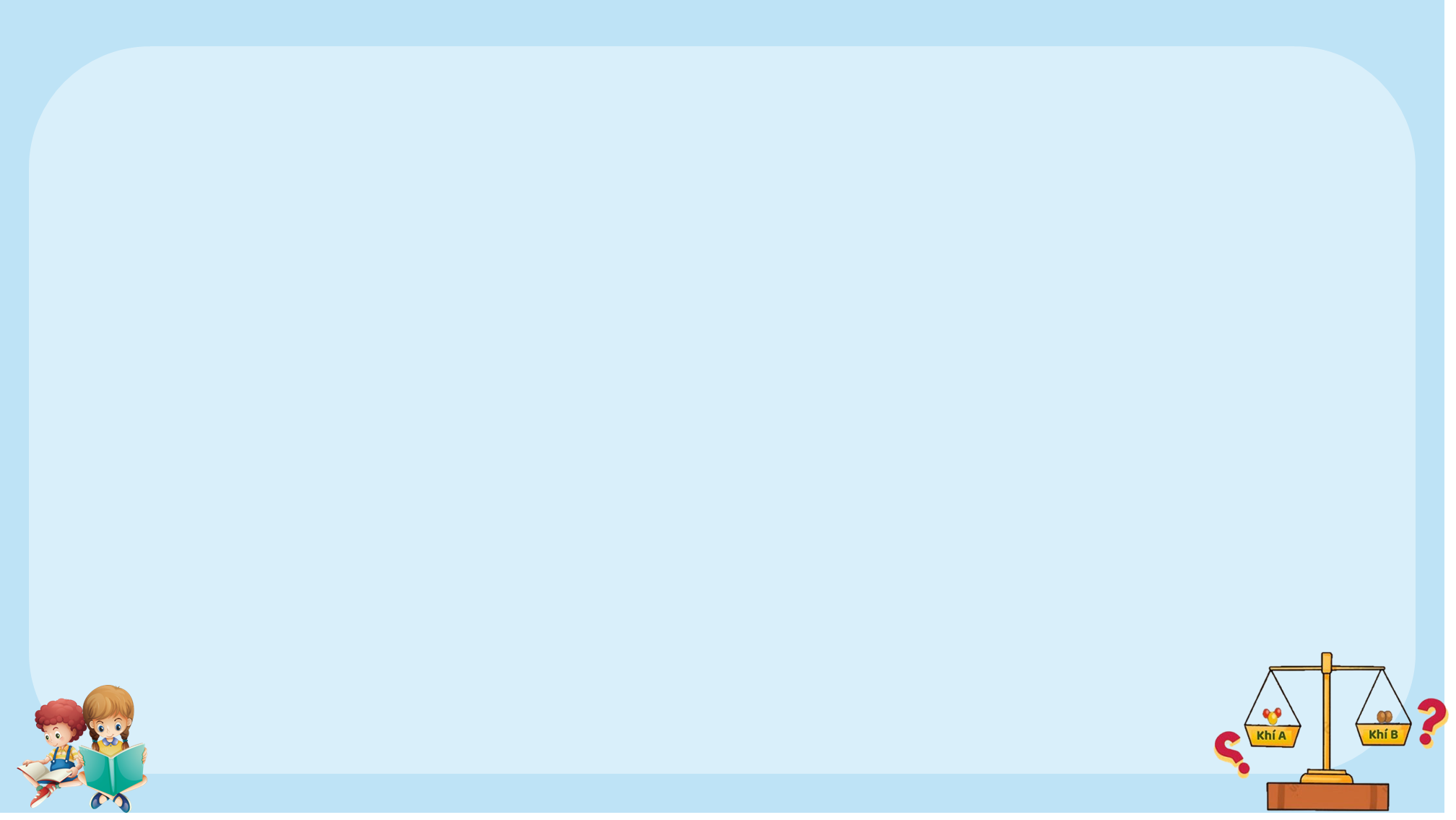 1. Khái niệm
?2. Mol là lượng chất có chứa NA (6.1023 ) nguyên tử hoặc phân tử của chất đó.
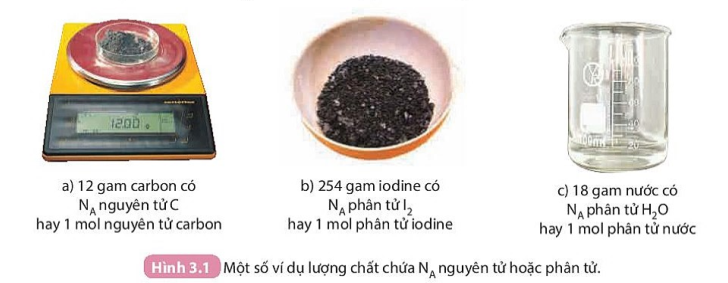 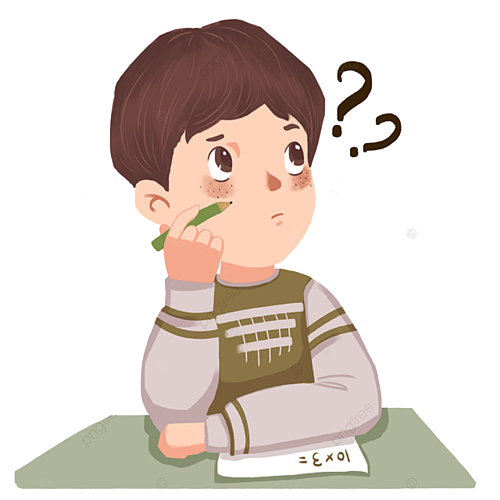 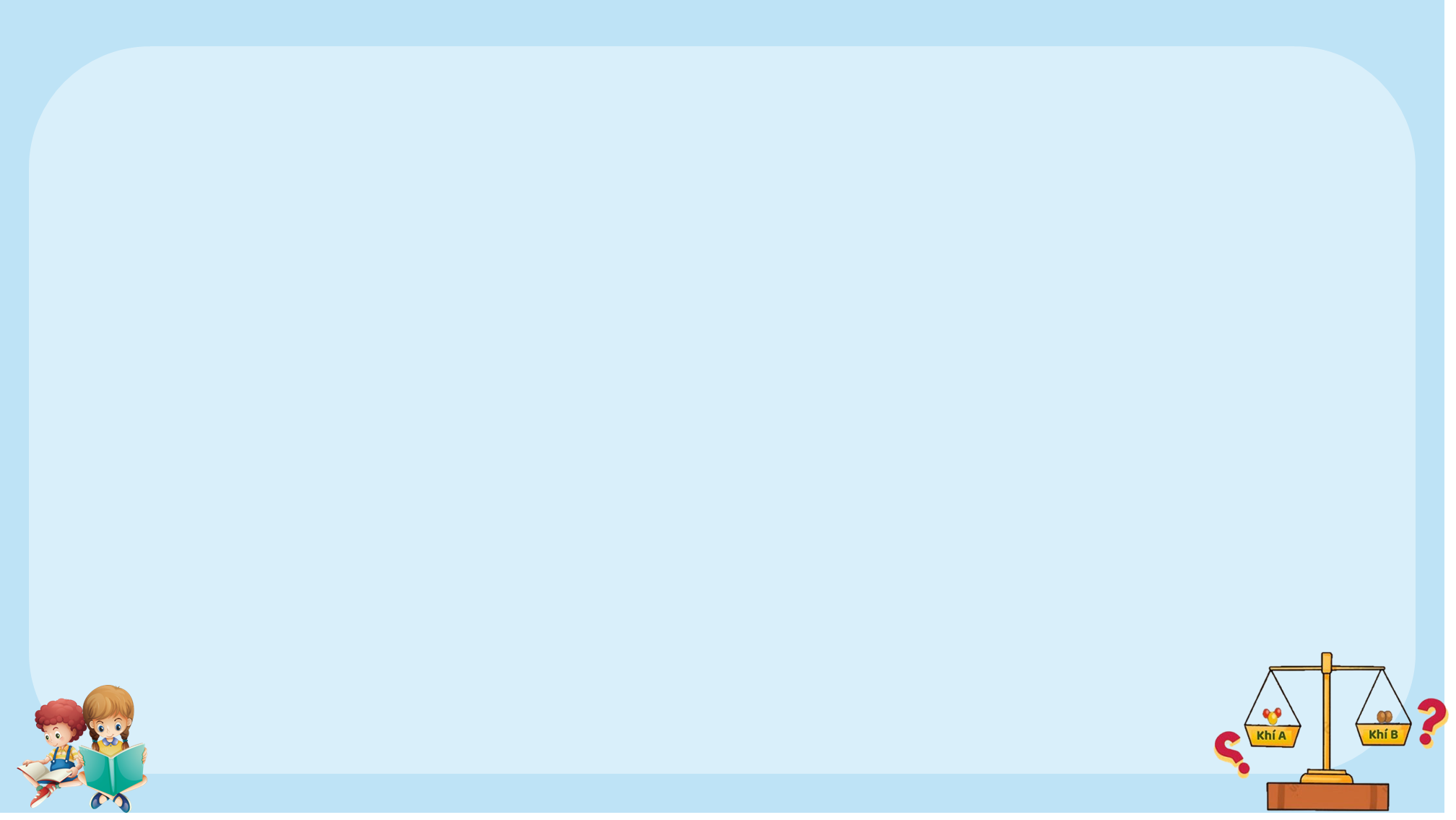 VD:
6.1023 ng. tử Fe
1 mol ng. tử Fe
1 mol p. tử H2O
6.1023 p. tử H2O
6.1023 ng. tử Al
1 mol Al
1 mol ng. tử Al
1 mol NaCl
6.1023 p. tử NaCl
1 mol p. tử NaCl
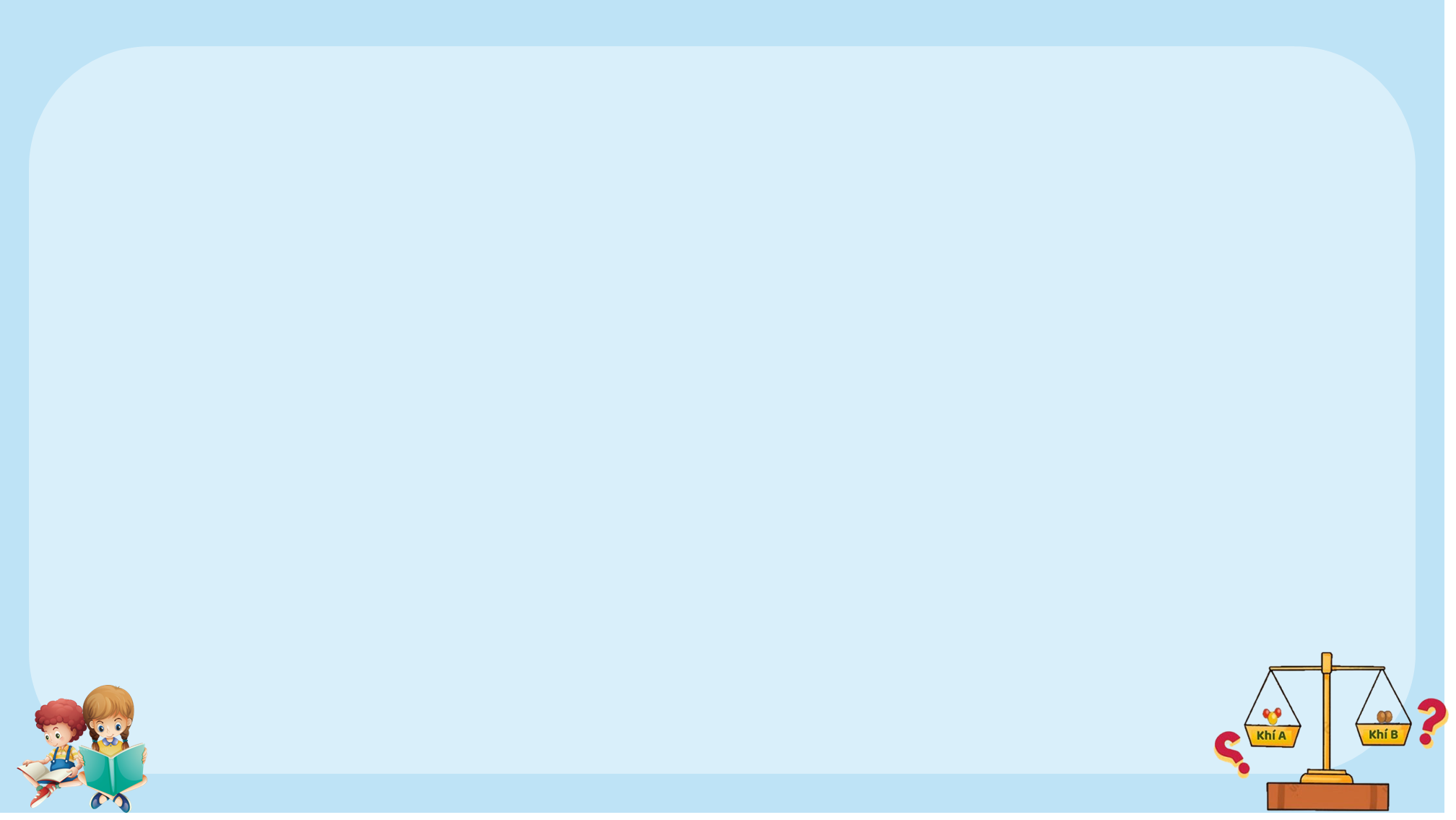 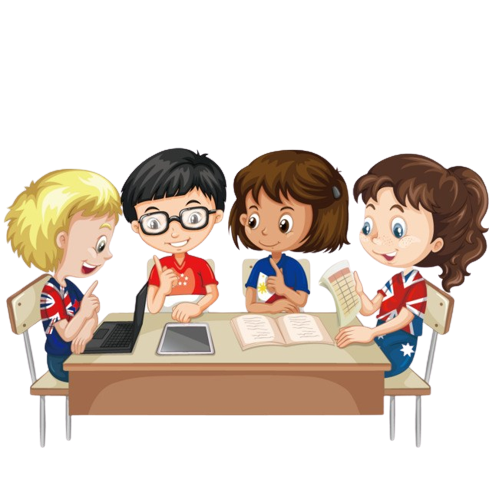 Thảo luận nhóm
Hoàn thành phiếu học tập số 1
BT1: Hãy cho biết số nguyên tử hoặc phân tử có trong lượng chất sau:
a) 0,25 mol nguyên tử C;
b) 0,002 mol phân tử I2;
c) 2 mol phân tử H2O.
BT2: Một lượng chất sau đây tương đương bao nhiêu mol nguyên tử hoặc mol phân tử?
a) 1,2044 .1022 phân tử Fe2O3;
b) 7,5275.1024 nguyên tử Mg.
Nhóm 1,2:
Nhóm 3,4:
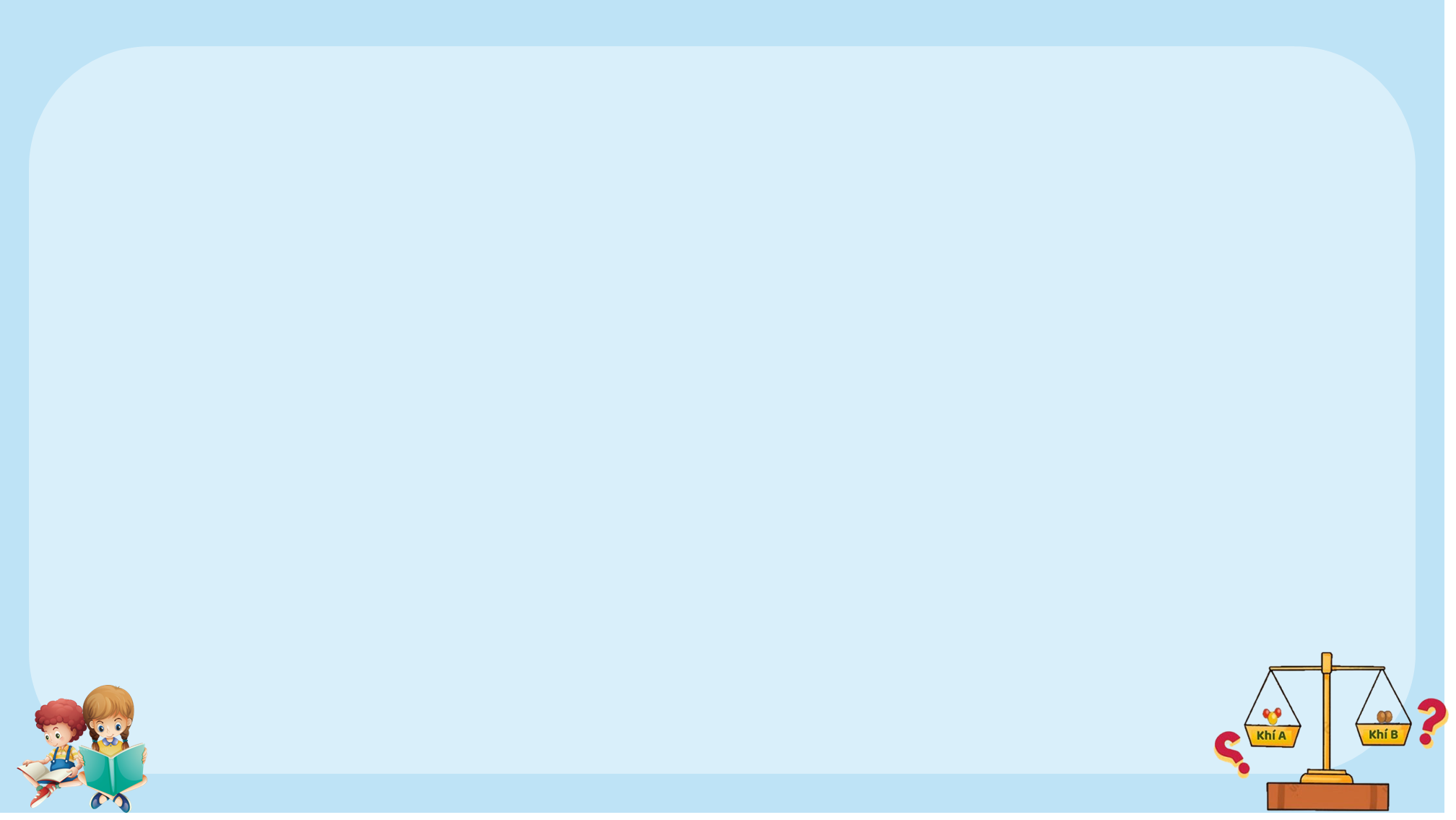 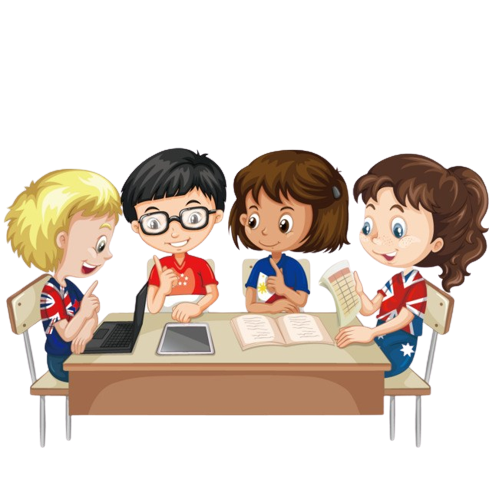 Thảo luận nhóm
Hoàn thành phiếu học tập số 1
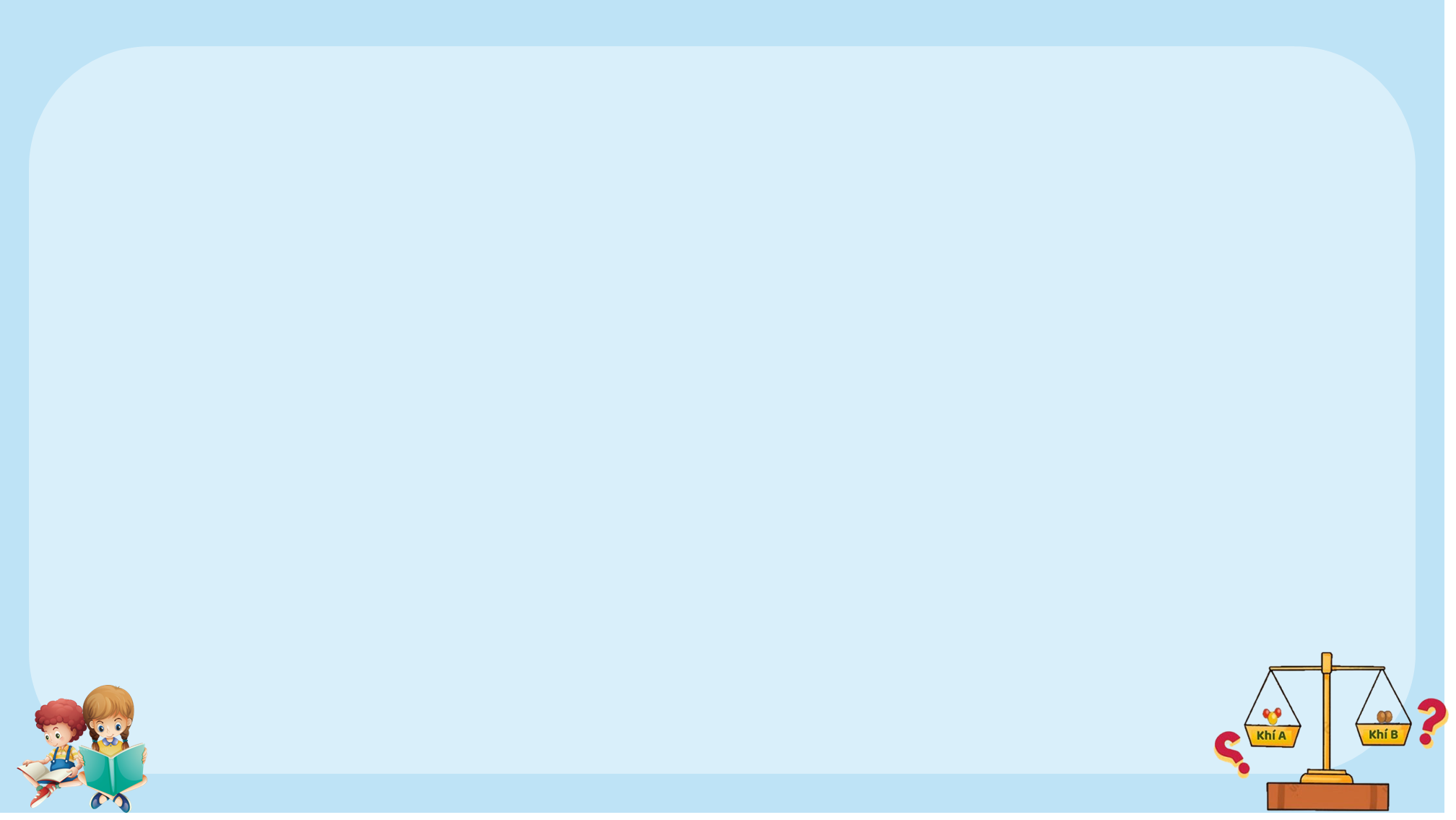 I. Mol
1. Khái niệm
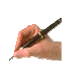 Mol là lượng chất có chứa 6.1023  hay  NA nguyên tử hay phân tử  chất đó.
NA = 6.1023    ( số Avogađro)
* Lưu ý:
- Cần phân biệt đúng mol nguyên tử và mol phân tử.
- Khi đọc phải đọc đầy đủ  mol nguyên tử  hay mol phân tử.
Sửa lại
Cách viết
Cách đọc sai
3 mol H2O
3 mol nguyên tử nước
3 mol phân tử nước
7 mol phân tử nhôm
7 mol nguyên tử nhôm
7 mol Al
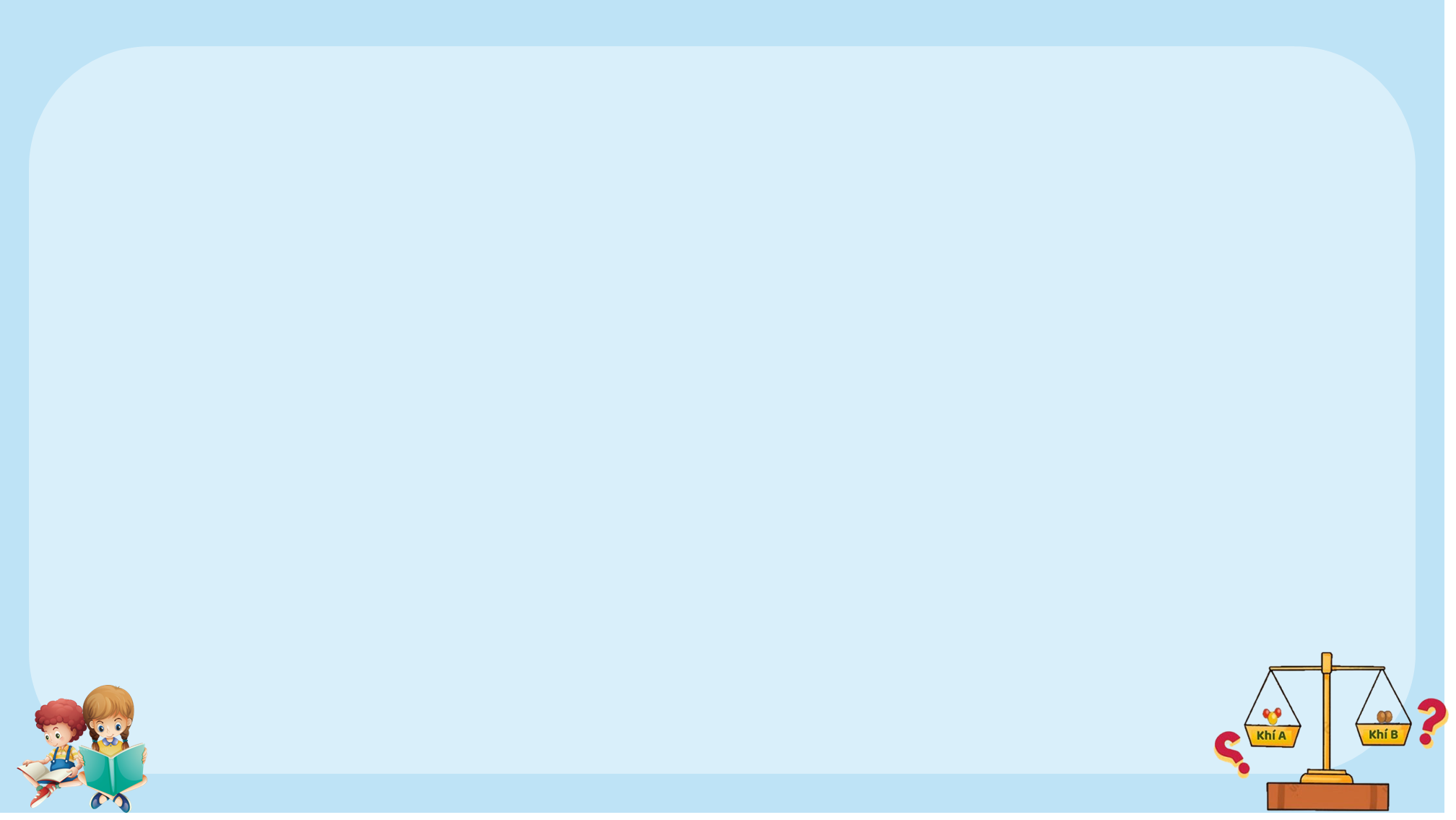 EM CÓ BIẾT
Với những hạt vô cùng nhỏ bé như nguyên tử hoặc phân tử, khốilượng chứa 1 mol hạt thường có giá trị trong khoảng cân được bằng cân thông thường trong phòng thí nghiệm (1 gam đến vài trăm gam). Với những loại hạt, đồ vật mà mắt thường nhìn được, khối lượng của 1 mol đó có giá trị vô cùng lớn. 
Ví dụ: Nếu 1 hạt gạo có khối lượng khoảng 0,025 gam thì 1 mol hạt gạo có khối lượng khoảng 1,5.1022gam, tức là 15 triệu tỉ tấn gạo;
 Nếu 1 quả cam có đường kính 6 cm thì khi xếp 1 mol quả cam thẳng hàng thì ta được đường thẳng có độ dài gấp 240 tỉ lần khoảng cách từ Trái Đất đến Mặt Trời.
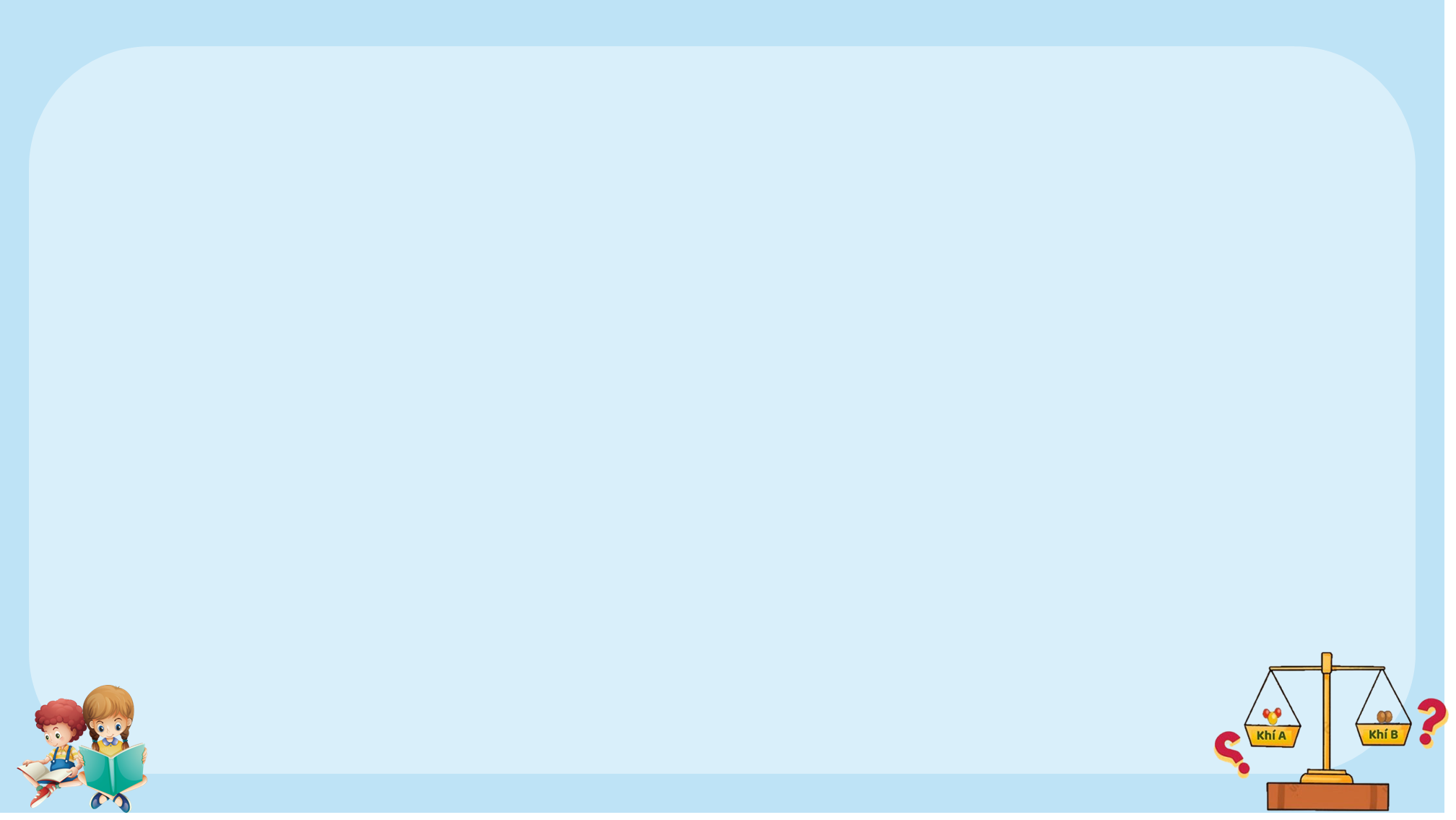 EM CÓ BIẾT
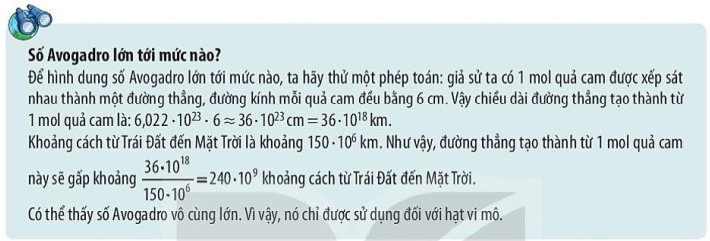 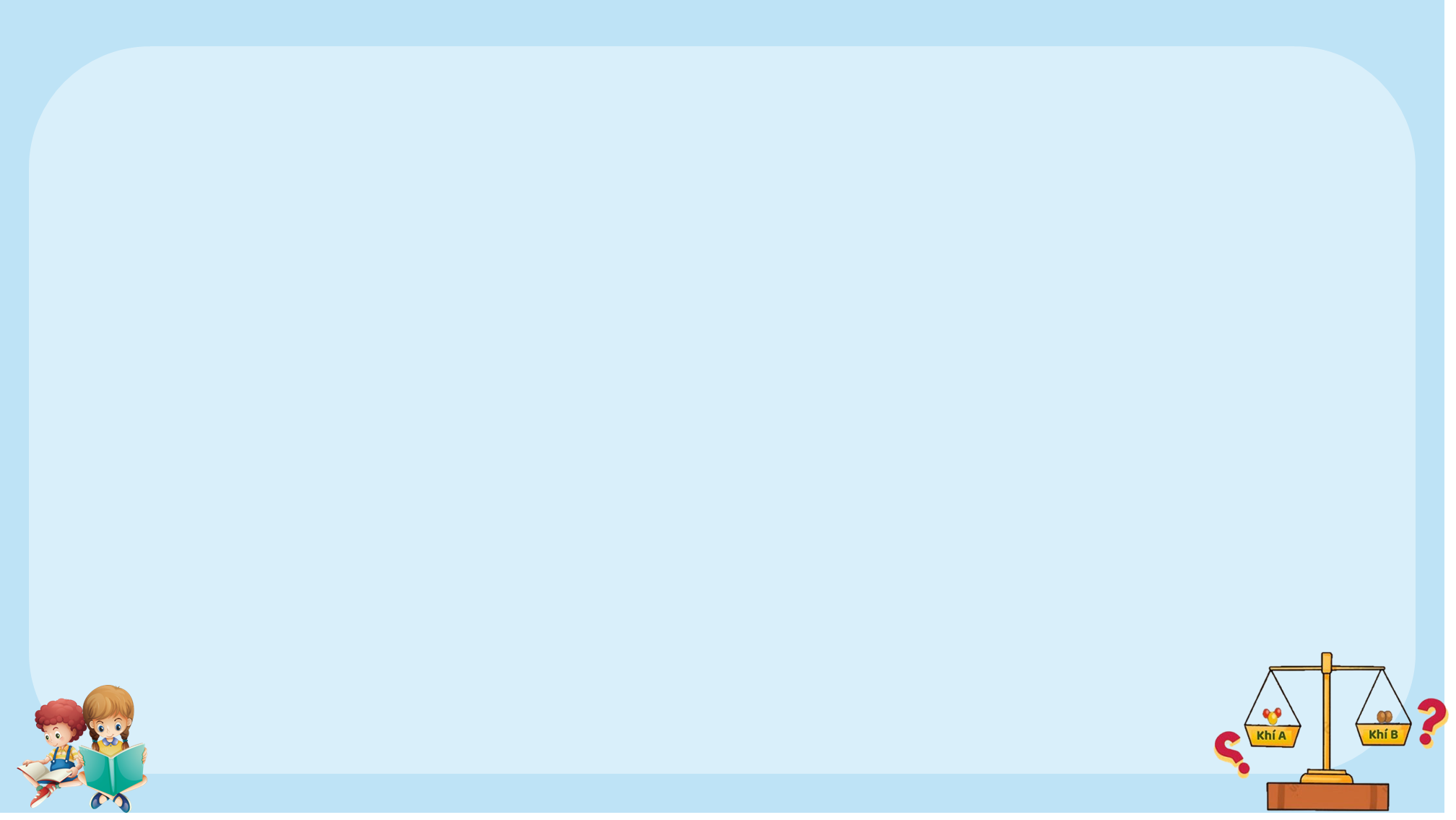 N  nguyên tử Fe
M
H2O
= 18g
N  phân tử H2O
2. Khối lượng mol
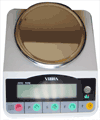 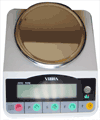 18g
56g
Khối lượng 1 mol                  phân tử H2O
Khối lượng 1 mol                  nguyên tử Fe
MFe  =  56 g
Khối lượng mol của một chất là gì ?  Kí hiệu
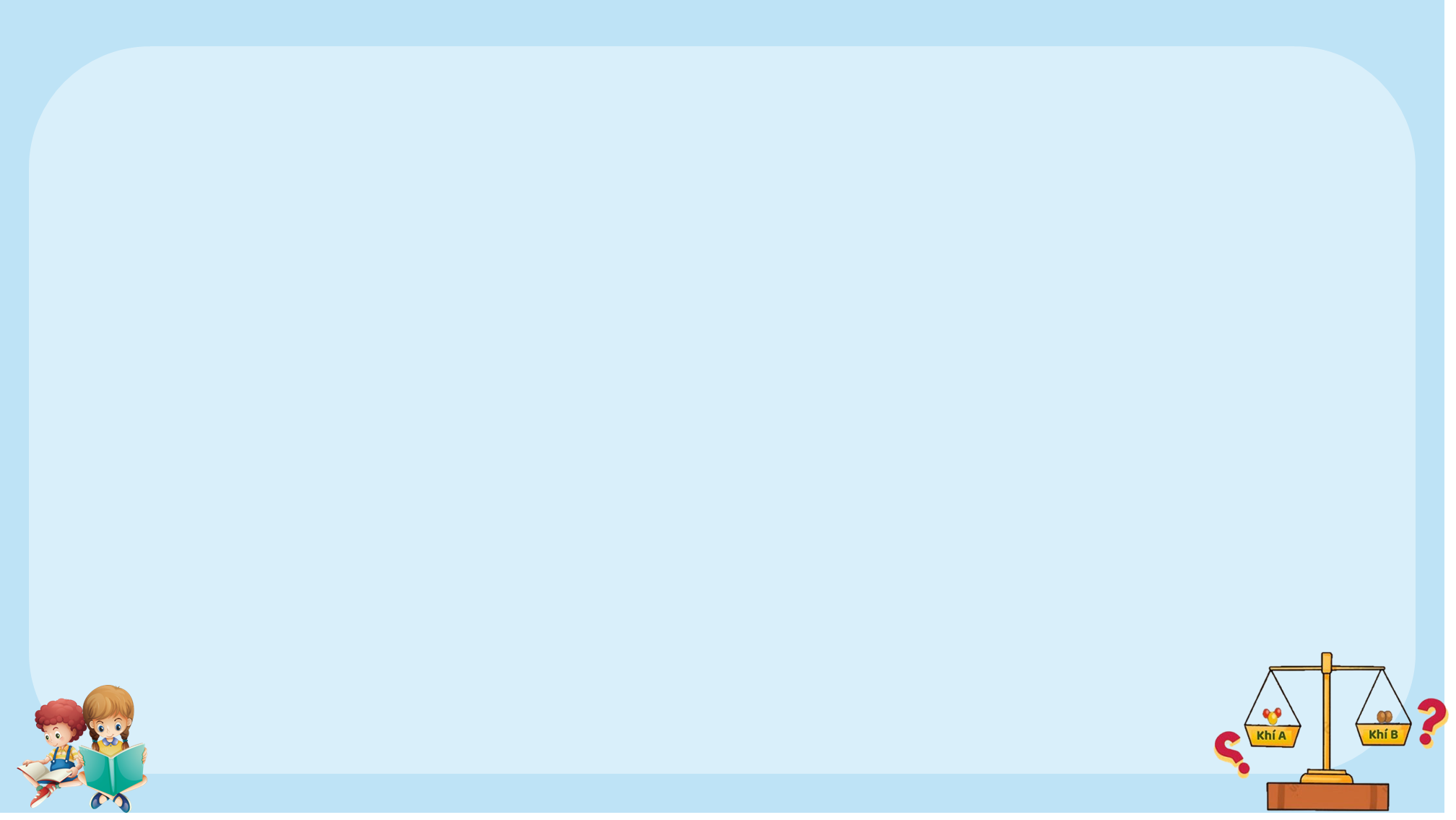 2. Khối lượng mol
Khối  lượng  mol của một chất là khối lượng tính 
bằng gam của N nguyên tử hay phân tử chất đó.
Kí hiệu: M ; Đơn vị: gam/mol
Ví dụ:
MFe = 56 g
MH = 2 g
2
MH O  = 18 g
2
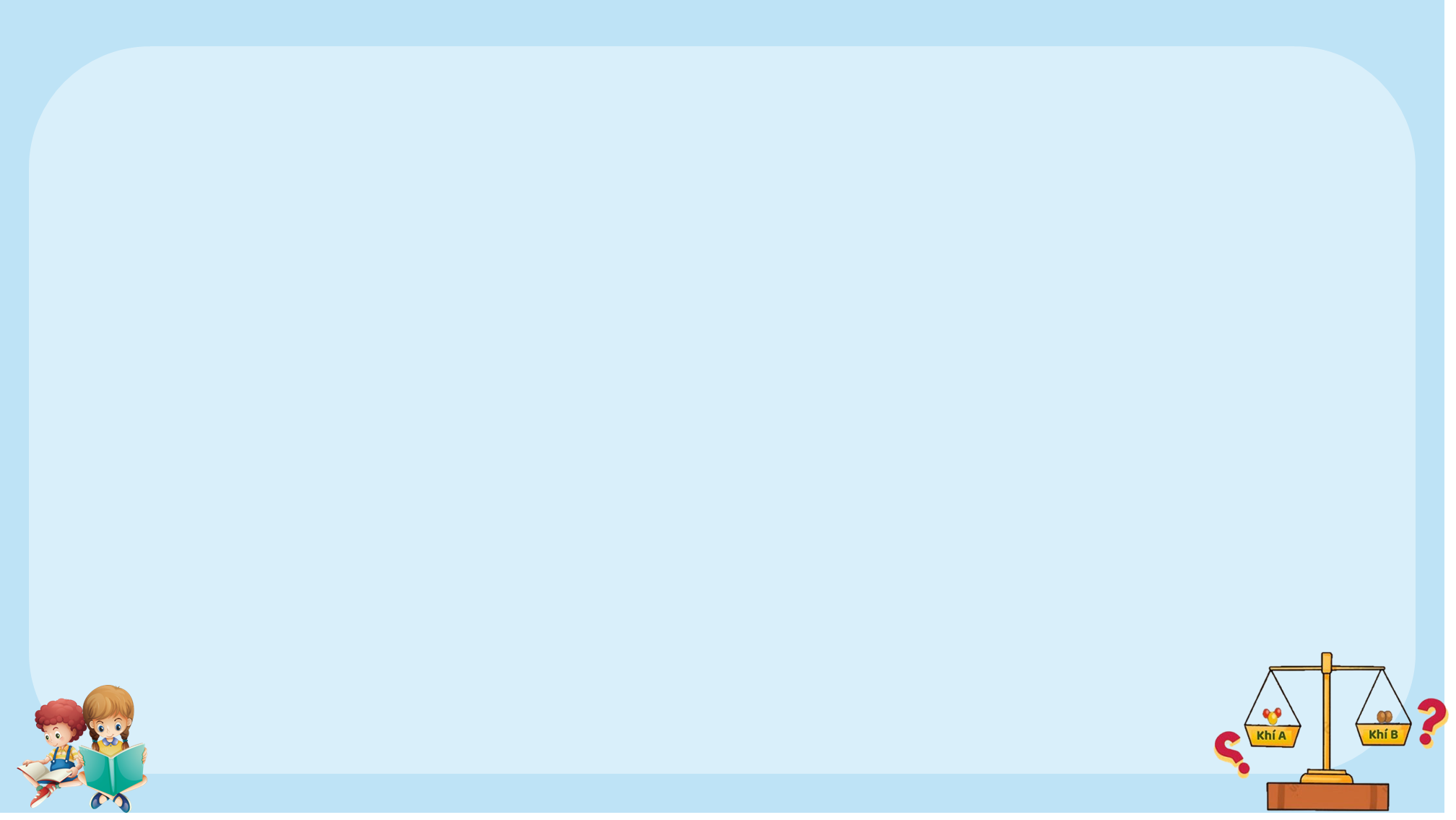 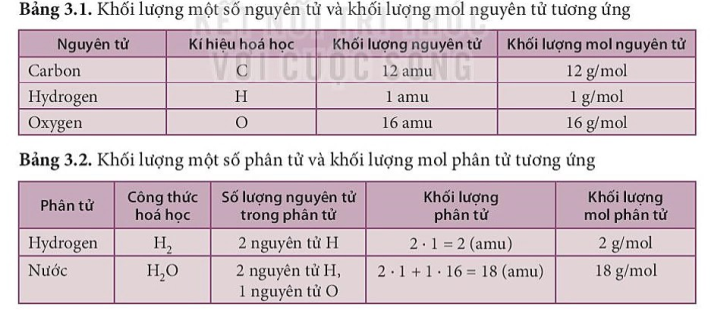 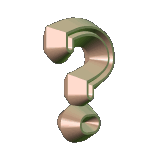 Trình bày mối quan hệ về mặt trị số giữa khối lượng mol của một chất với khối lượng nguyên tử (hoặc phân tử) của chất đó.
Về mặt trị số giữa khối lượng mol của một chất bằng khối lượng nguyên tử (hoặc phân tử) của chất đó.
[Speaker Notes: Trình bày mối quan hệ về mặt trị số giữa khối lượng mol của một chất với khối lượng nguyên tử (hoặc phân tử) của chất đó]
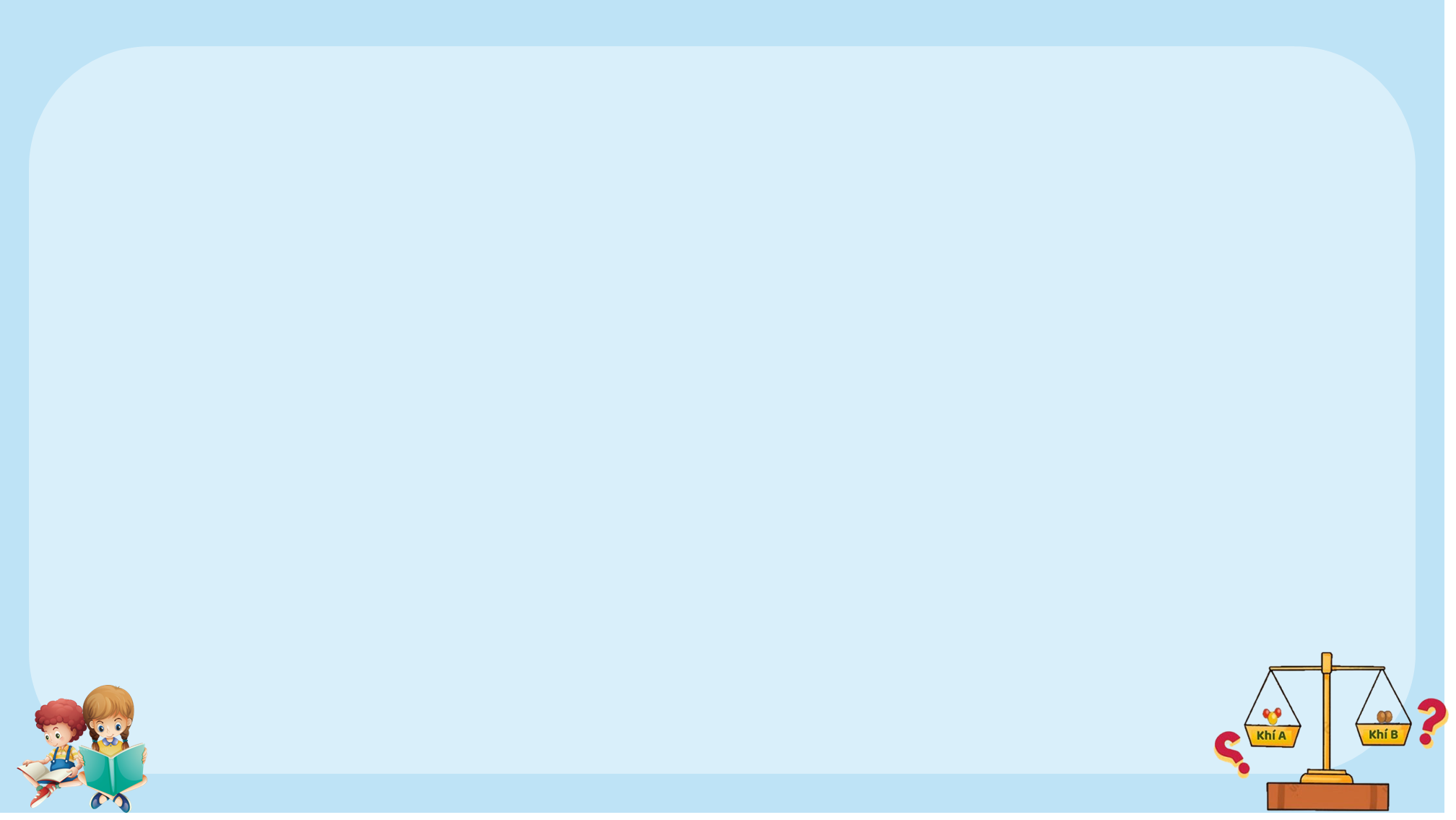 2. Khối lượng mol
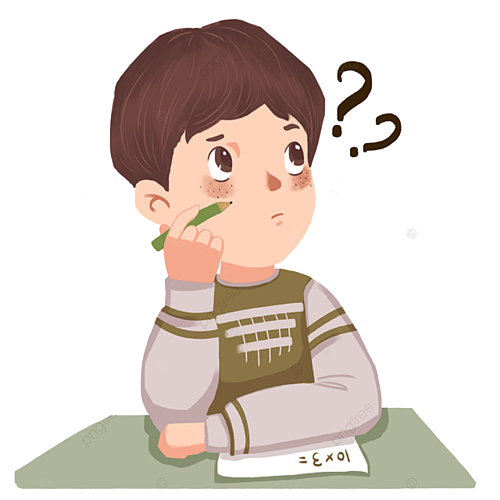 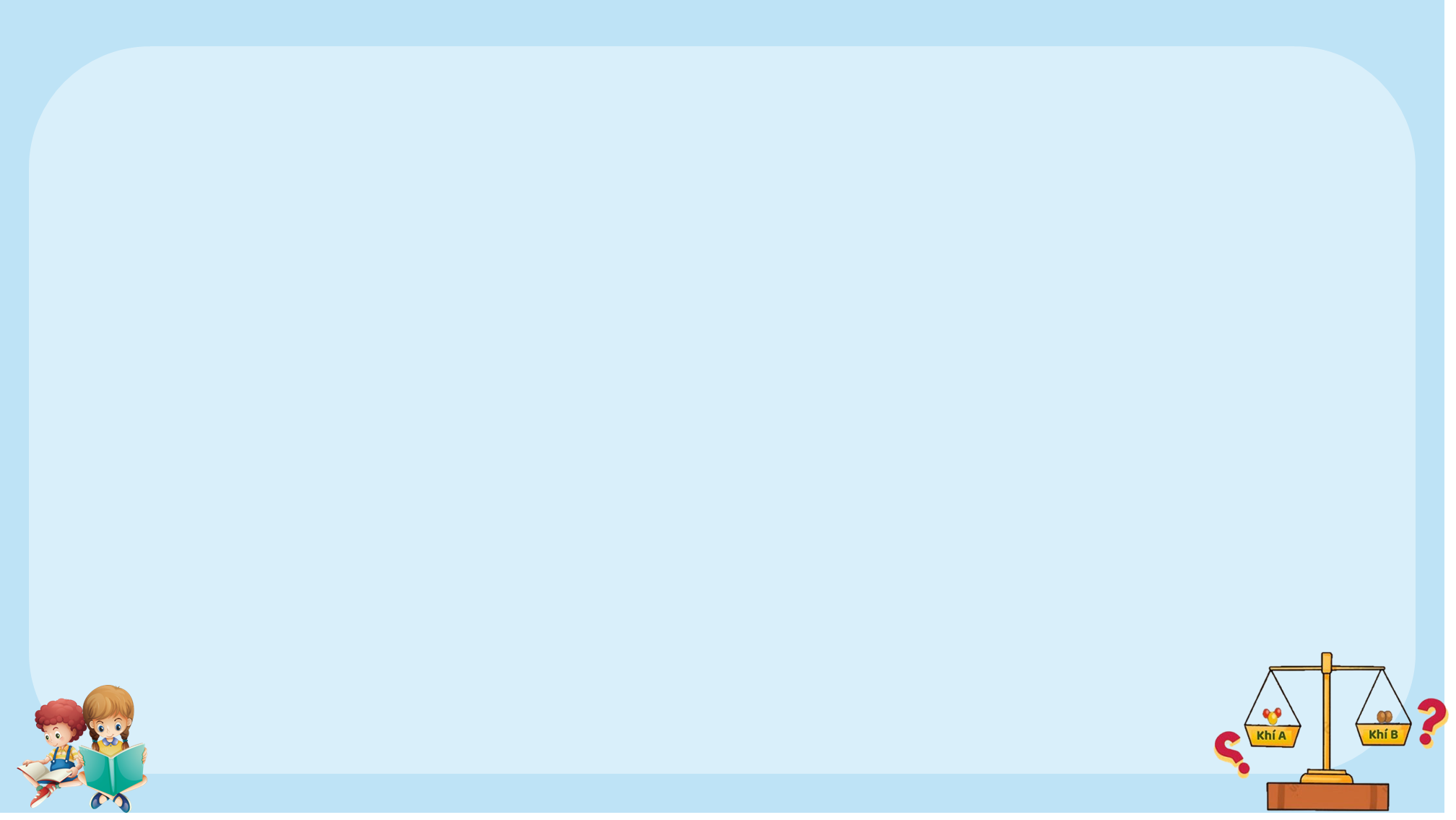 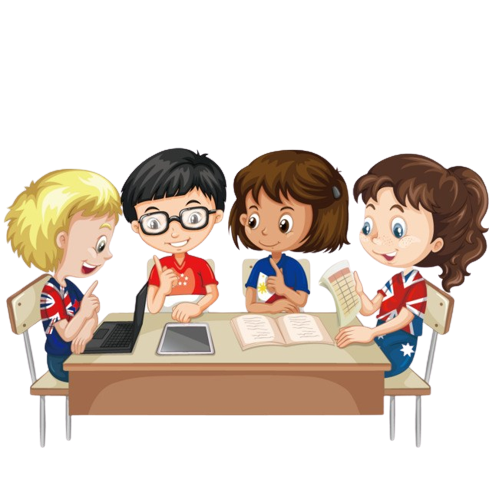 Thảo luận nhóm
Hoàn thành phiếu học tập số 2
Hoàn thành bảng sau:
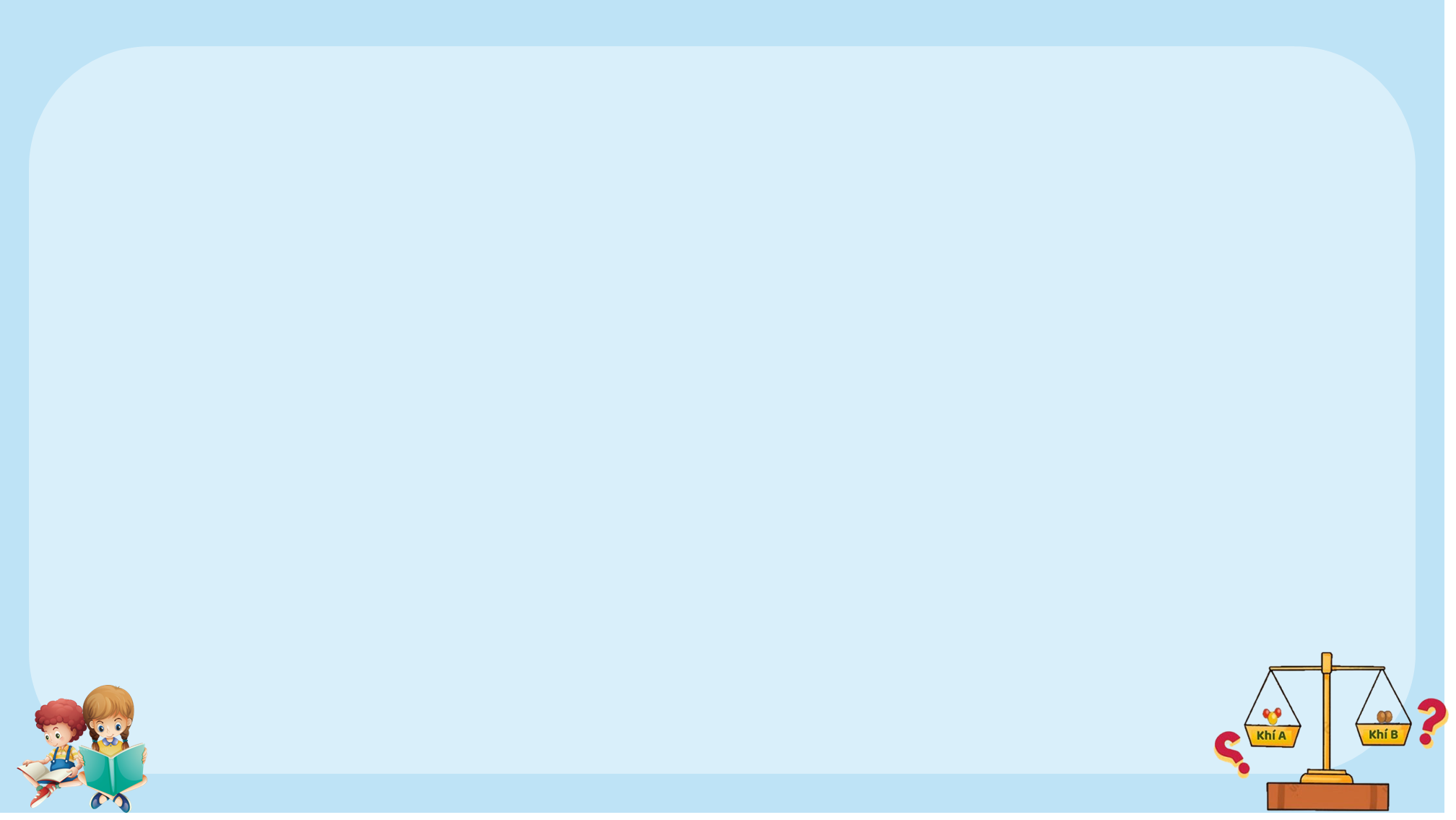 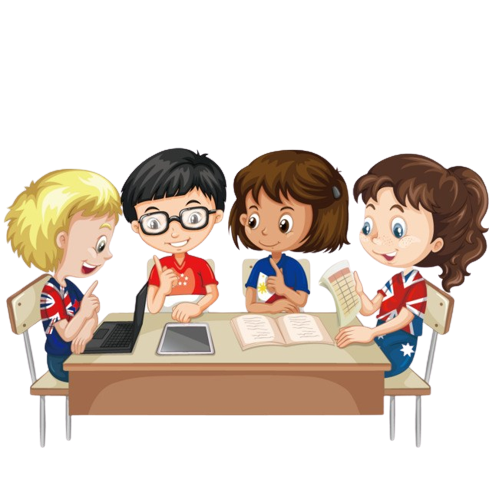 Thảo luận nhóm 5’
Hoàn thành phiếu học tập số 2
Hoàn thành bảng sau:
1,5
11,2
nitrogen
28
58,5
0,1
44
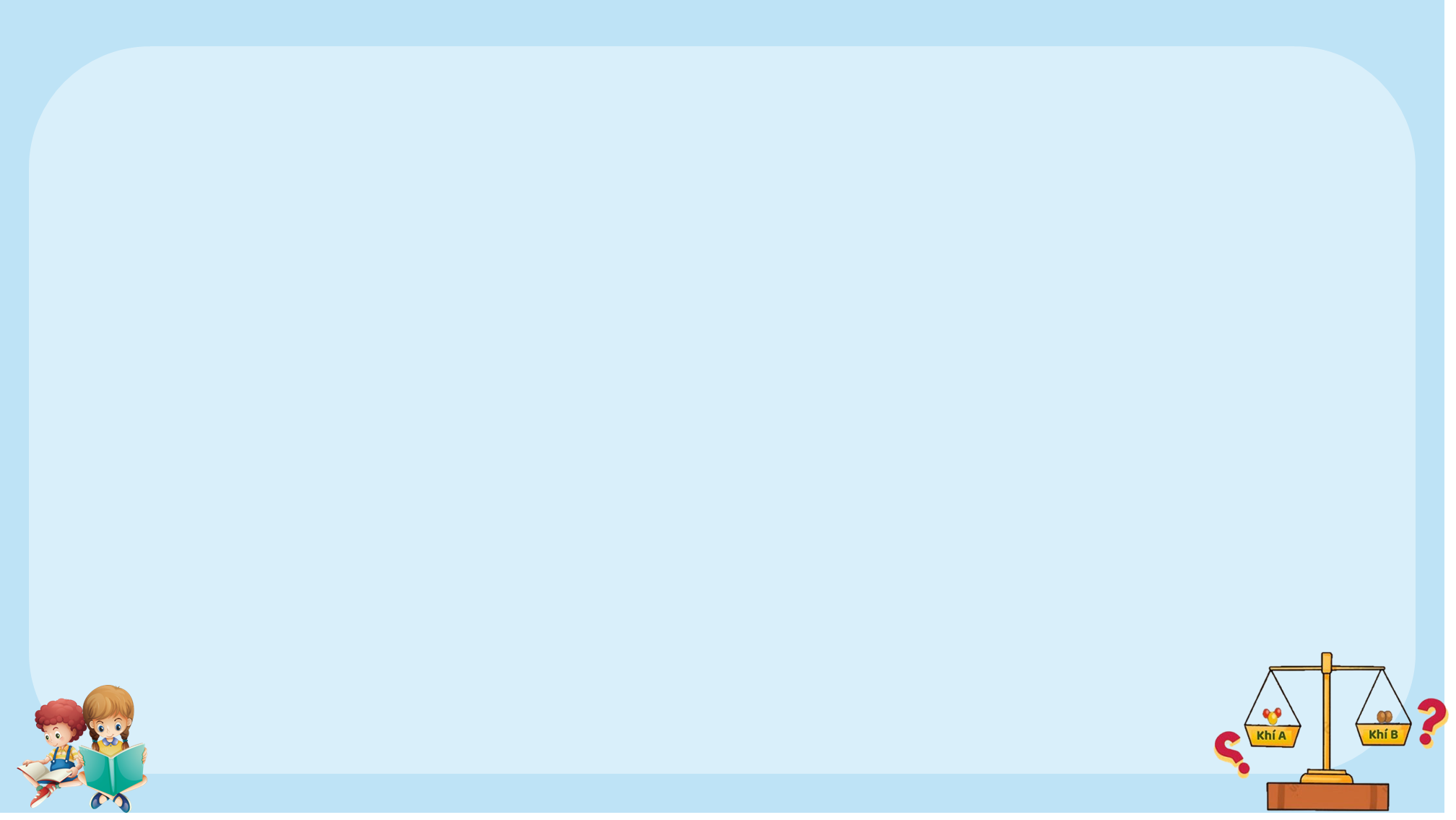 2. Khối lượng mol
Khối  lượng  mol của một chất là khối lượng tính 
bằng gam của N nguyên tử hay phân tử chất đó.
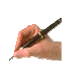 Kí hiệu: M ; Đơn vị: gam/mol
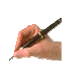 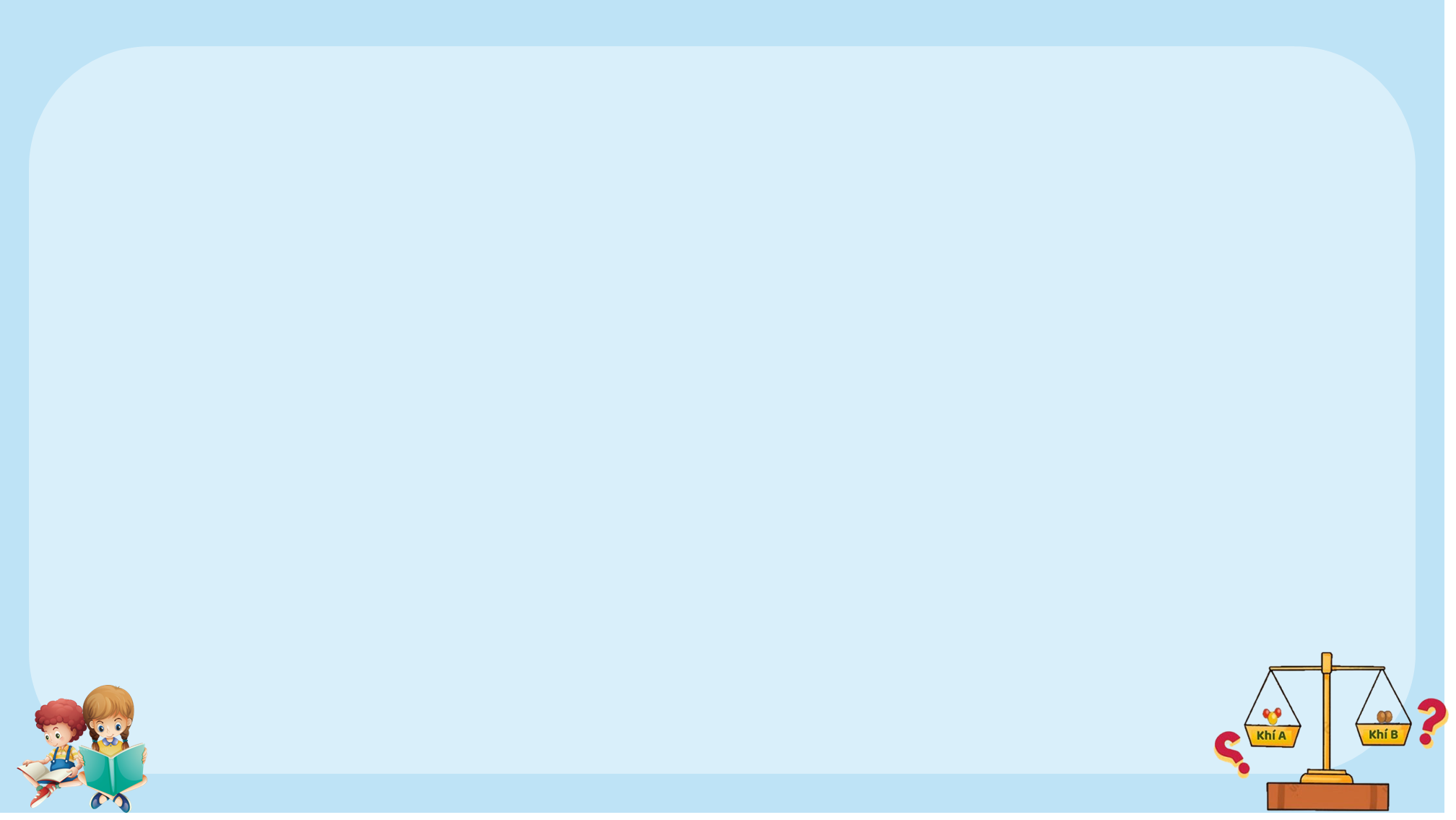 3. Thể tích mol của chất khí
HS nghiên cứu thông tin SGK kết hợp quan sát hình 3.2 trong SGK cho biết:
?1. Thể tích mol của một chất là gì ? Kí hiệu ?
?2. Em có nhận xét gì về thể tích mol của các chất khí bất kì ở cùng điều kiện (nhiệt độ, áp suất).
?3. Thế nào là điều kiện chuẩn? Cho biết giá trị của 1 mol chất khí bất kì ở đkc.
?4. Xây dựng và giải thích công thức tính V của n số mol khí hiếm (ở đkc)
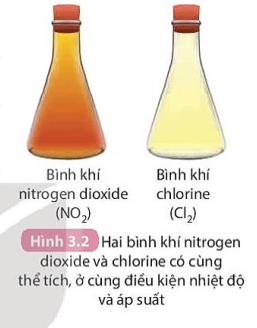 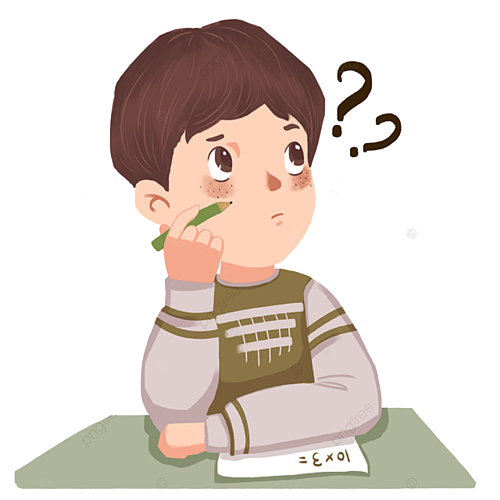 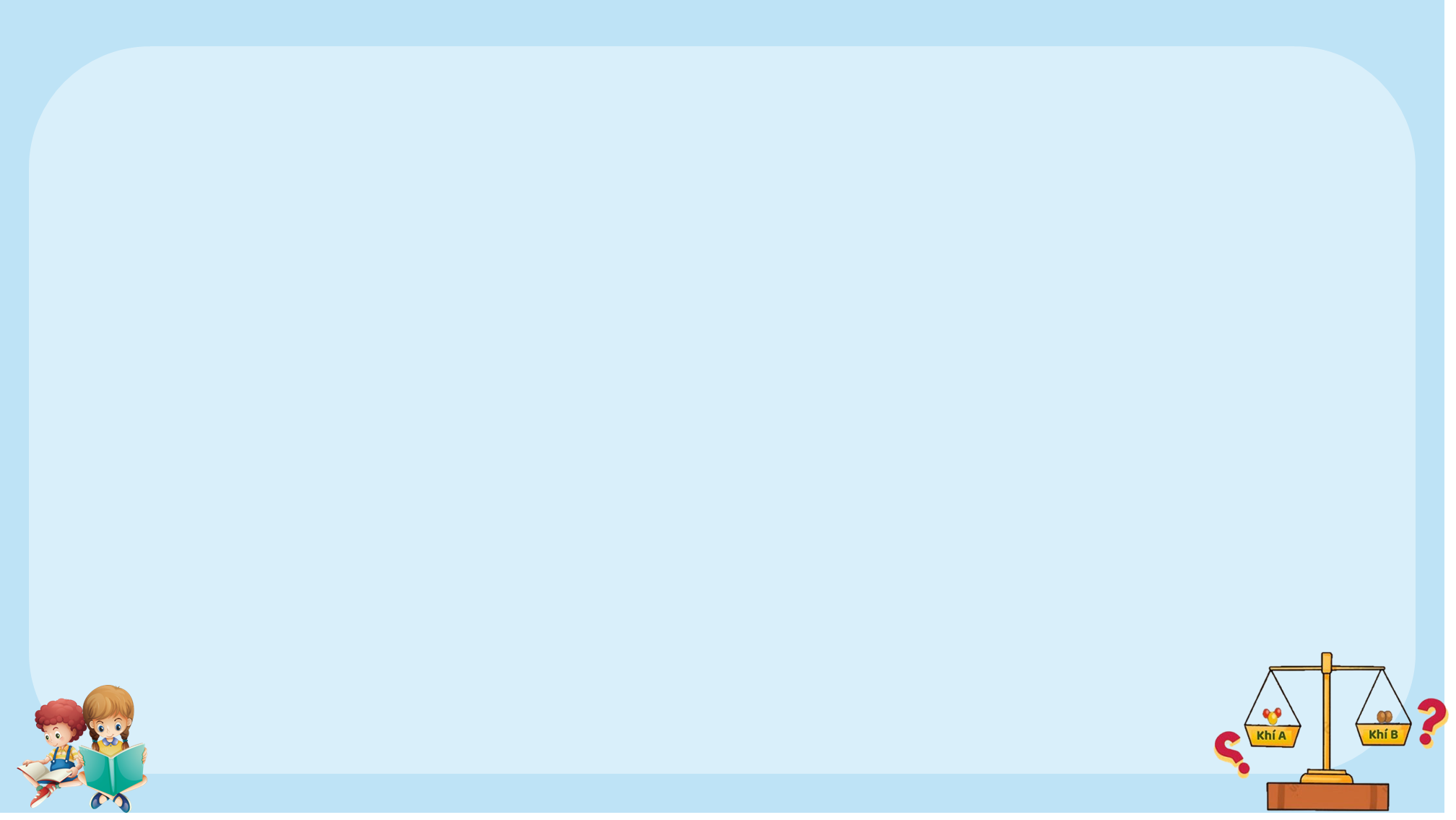 3. Thể tích mol của chất khí
?1. Thể tích mol của chất khí là thể tích chiếm bởi NA phân tử của chất khí đó. Kí hiệu V.?2. Thể tích mol của các chất khí bất kì ở cùng điều kiện nhiệt độ và áp suất đều bằng nhau.
?3. Ở điều kiện chuẩn (25 °C và 1 bar), 1 mol khí bất kì đều chiếm thể tích là 24,79 lít.Vậy ở điều kiện này, n mol khí chiếm thể tích là:?4. V = 24,79. n (L).
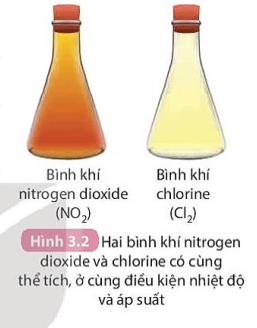 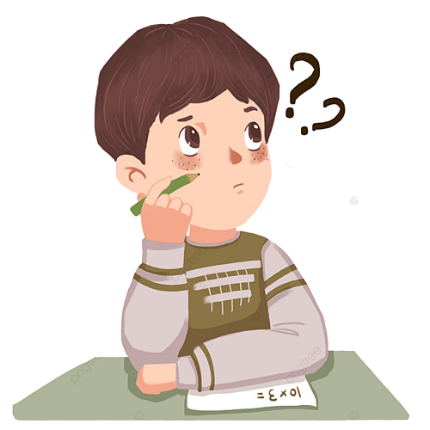 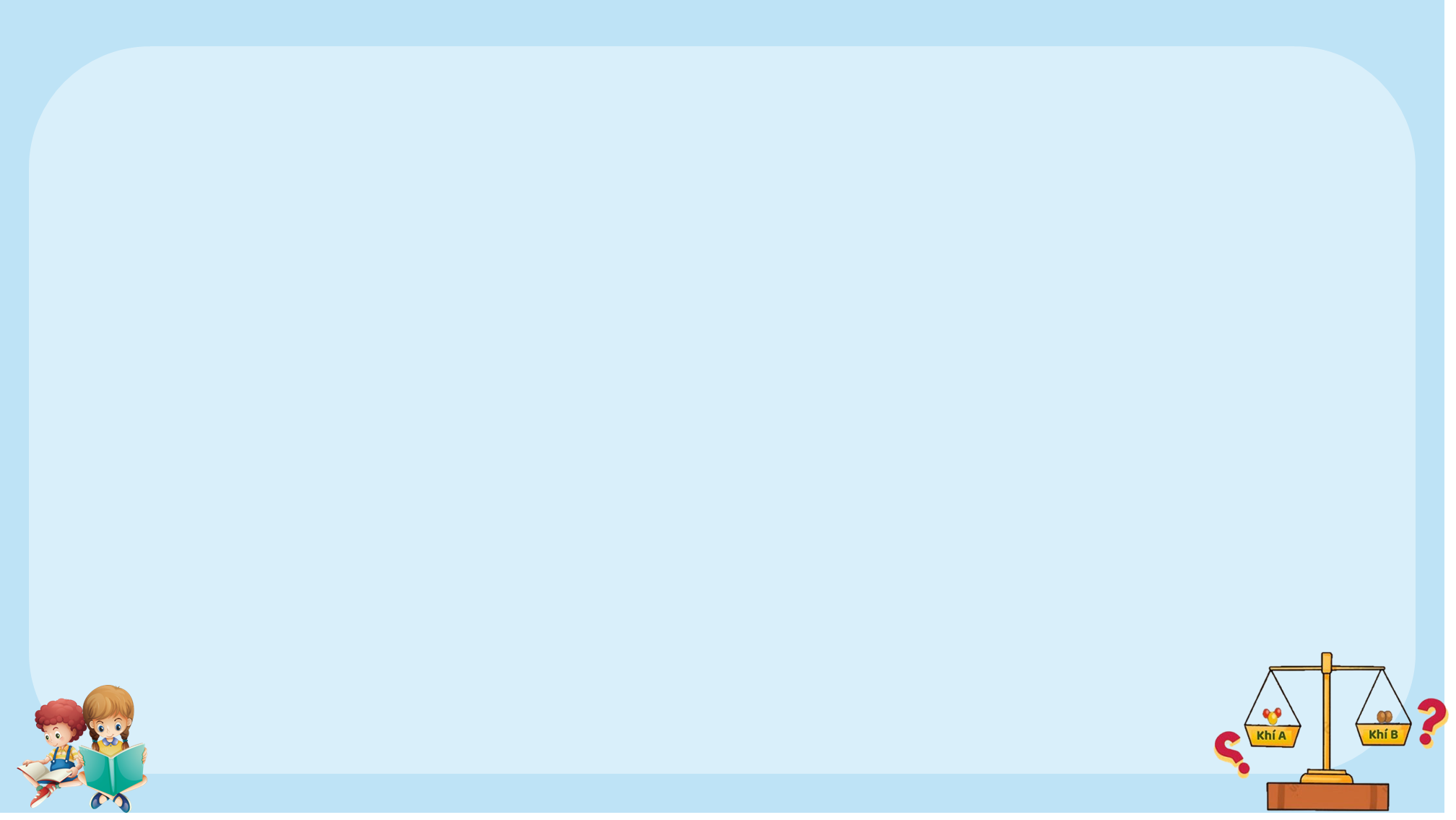 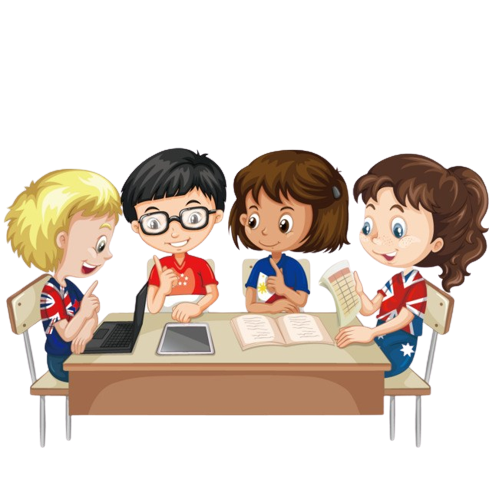 Thảo luận nhóm 5’
Hoàn thành phiếu học tập số 3
Bài tập 1: Ở 25 oC và 1 bar, 1,5 mol khí chiếm thể tích bao nhiêu?
Bài tập 2: Một hỗn hợp khí gồm 1 mol khí oxygen với 4 mol khí nitrogen. Ở 25oC và 1 bar, hỗn hợp này có thể tích là bao nhiêu?
Bài tập 3: Tính số mol khí chứa trong bình có thể tích 500 mililít ở 25 oC và 1 bar.
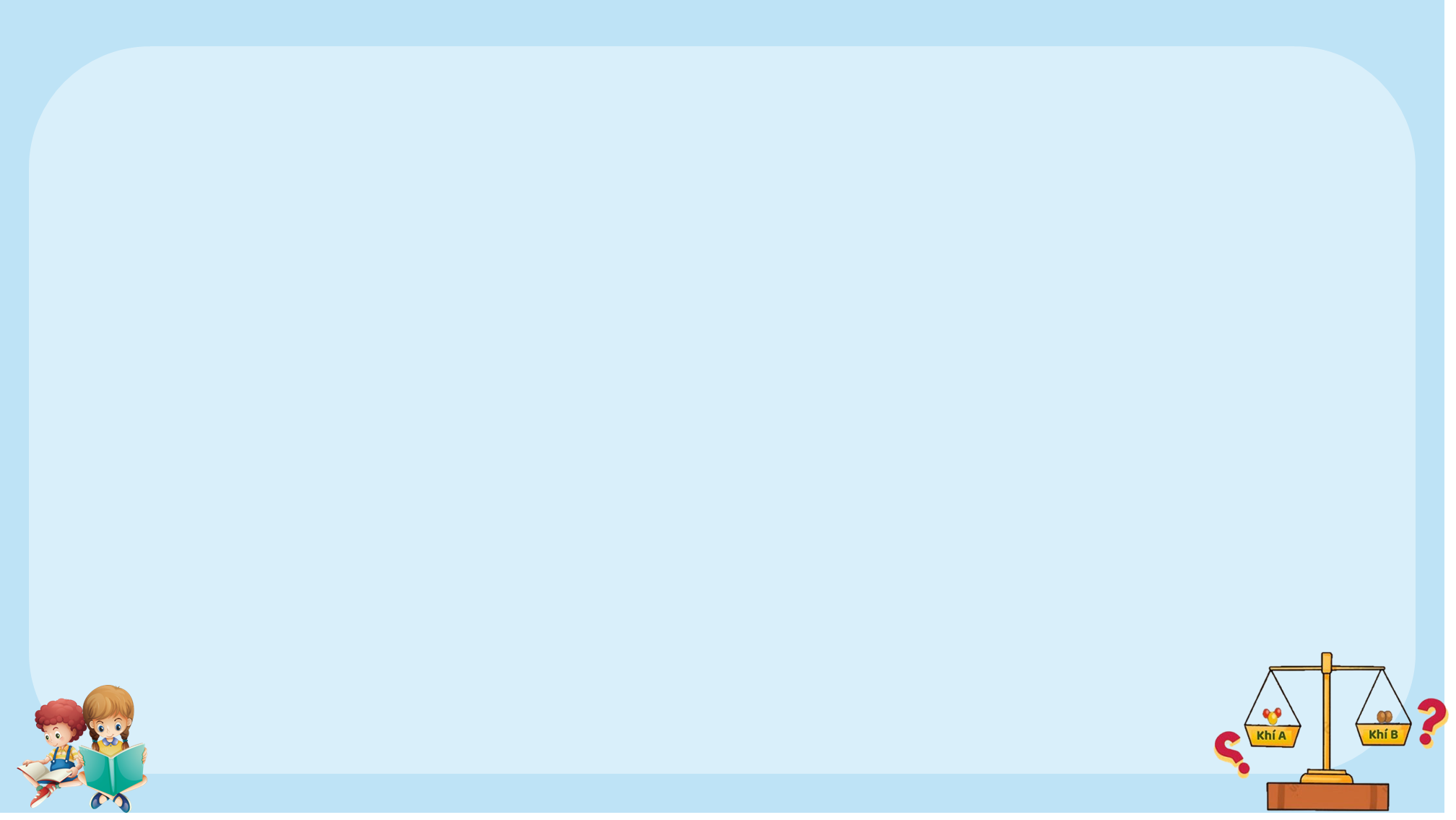 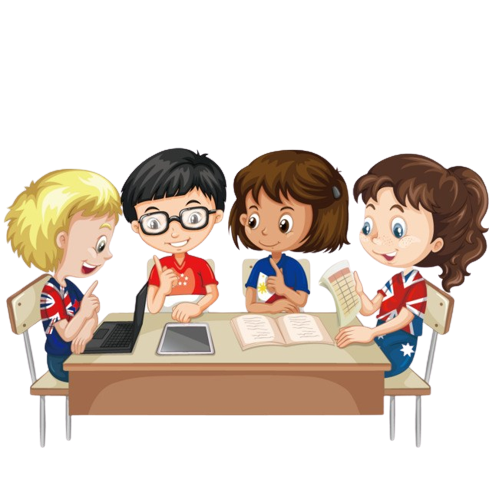 Thảo luận nhóm 5’
Hoàn thành phiếu học tập số 3
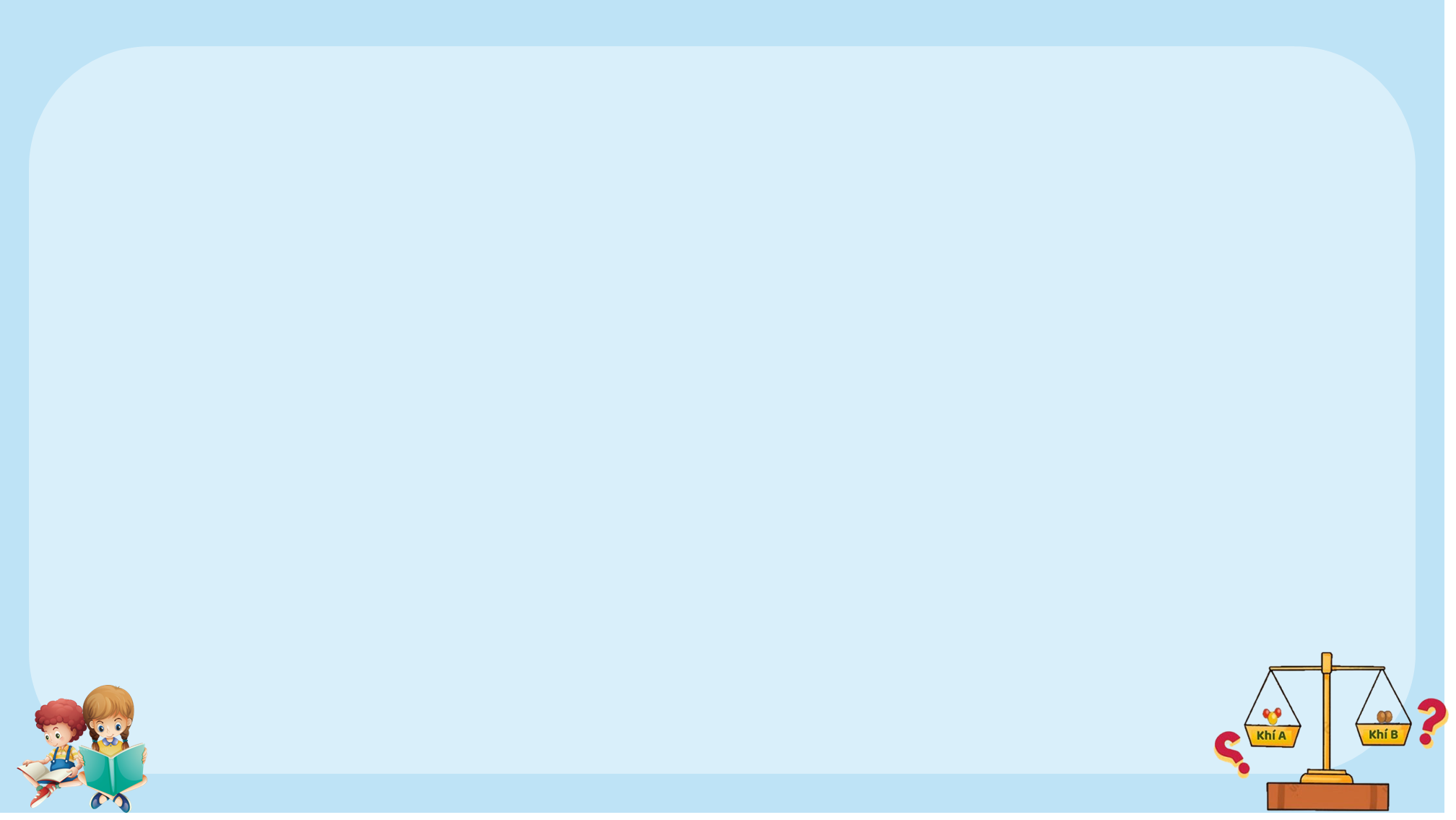 3. Thể tích mol của chất khí
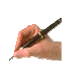 )
Nếu ở nhiệt độ 0oC, 1 atm (được gọi là điều kiện tiêu chuẩn, viết tắt đktc ) Thể tích mol các chất khí  đều bằng 22,4 lít.
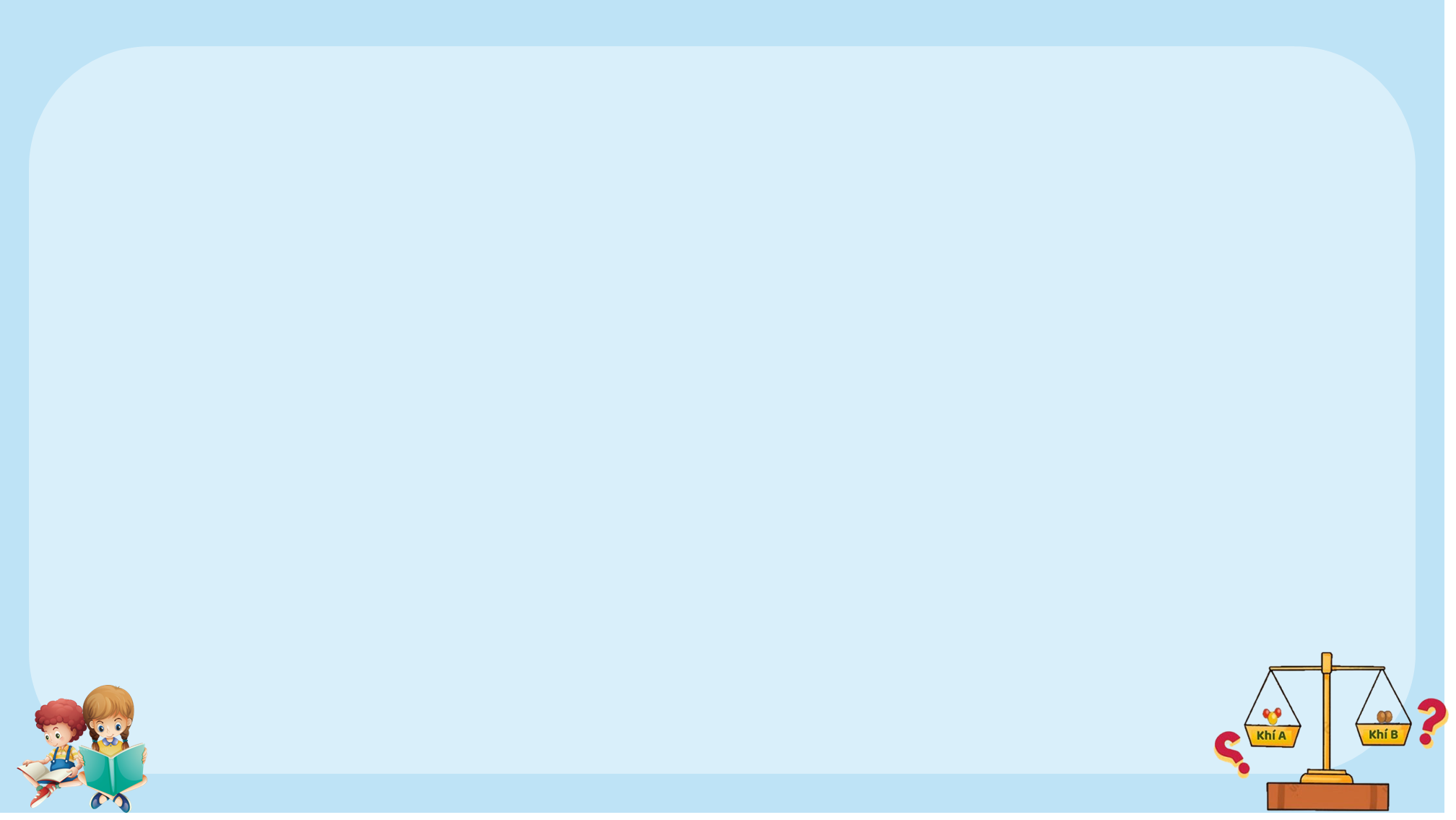 LƯU Ý
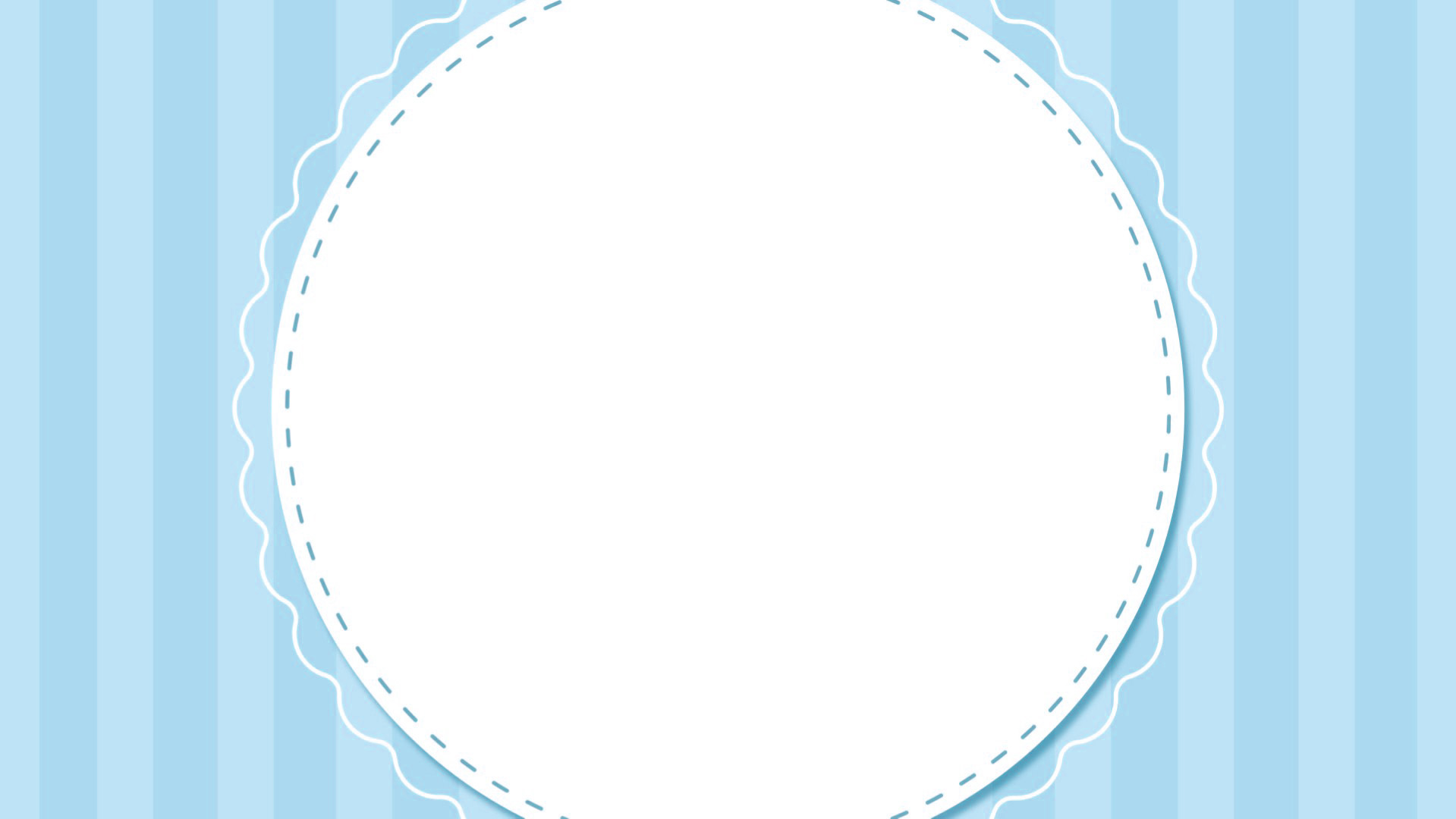 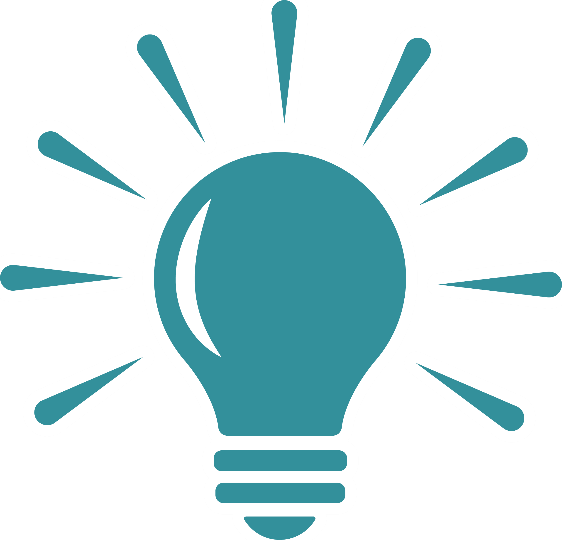 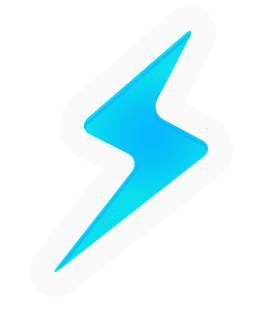 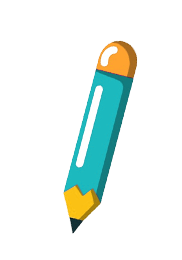 II
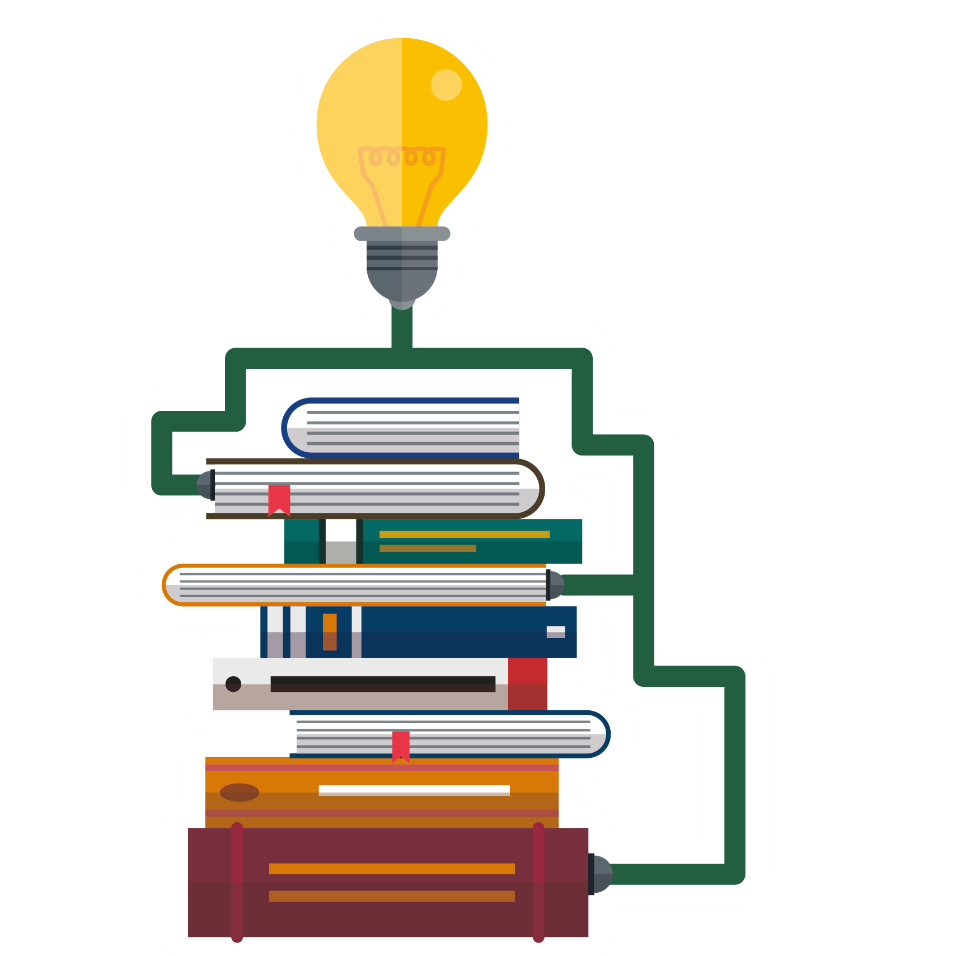 TỈ KHỐI CỦA CHẤT KHÍ
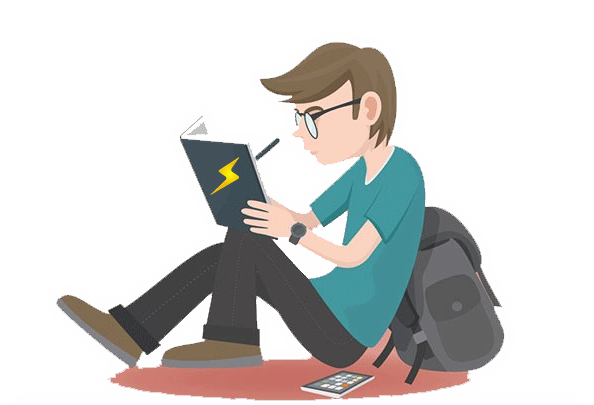 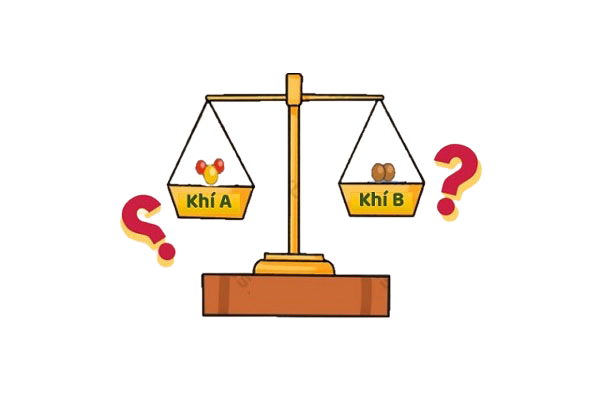 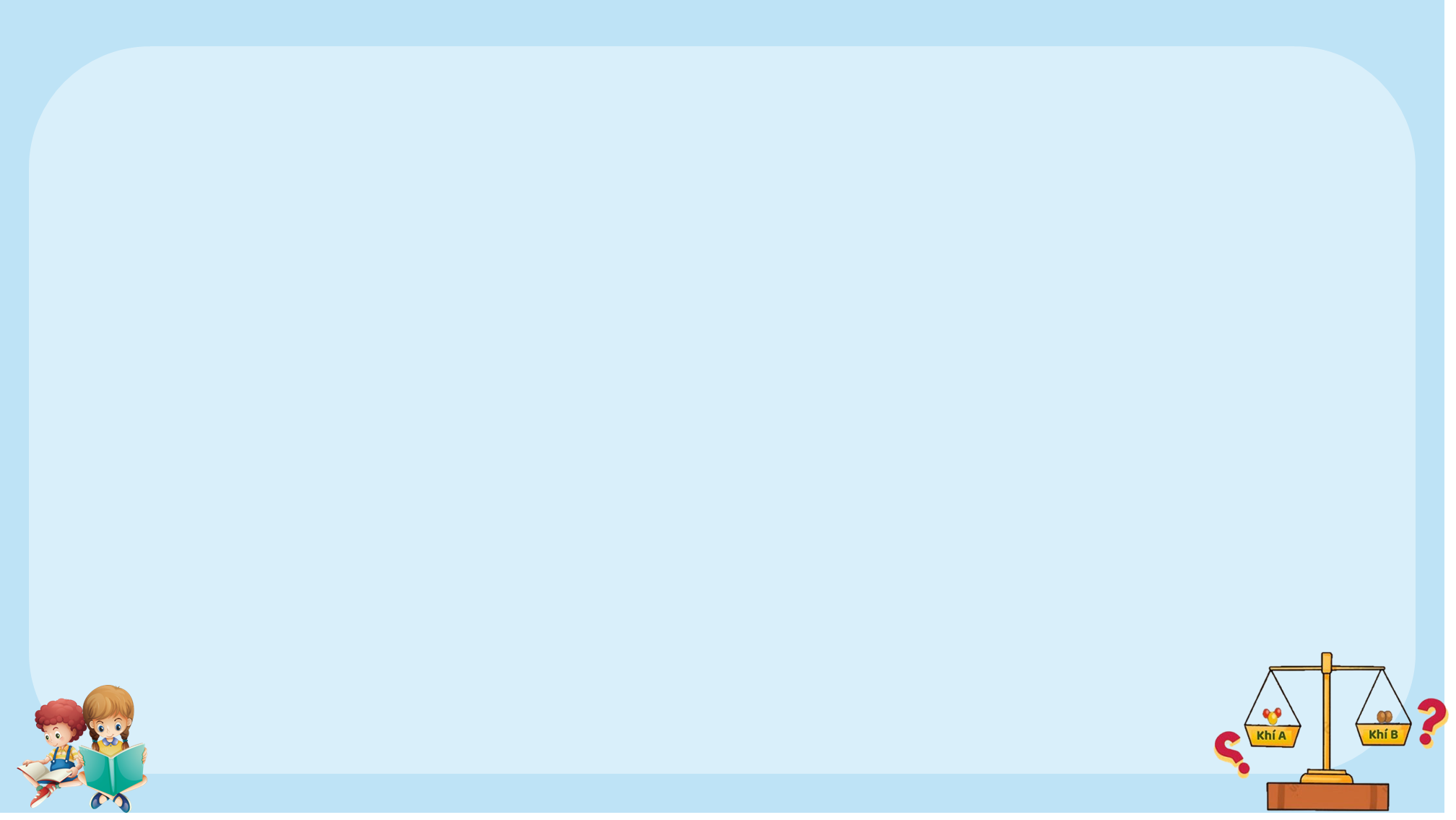 Hai quả bóng có thể tích như nhau (một quả bơm khí Hydrogen và 1 quả bơm khí Oxygen).
? Các em hãy cho biết điều gì sẽ xảy ra nếu thả tay ?
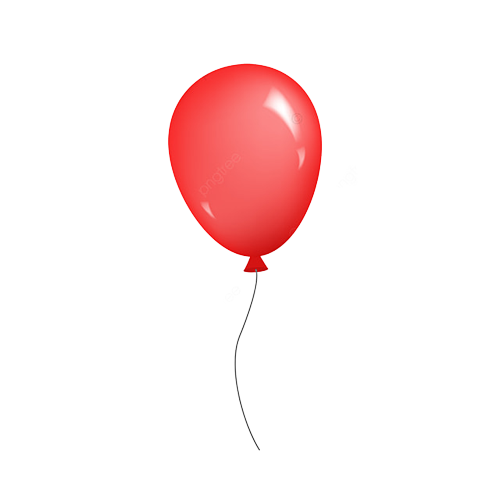 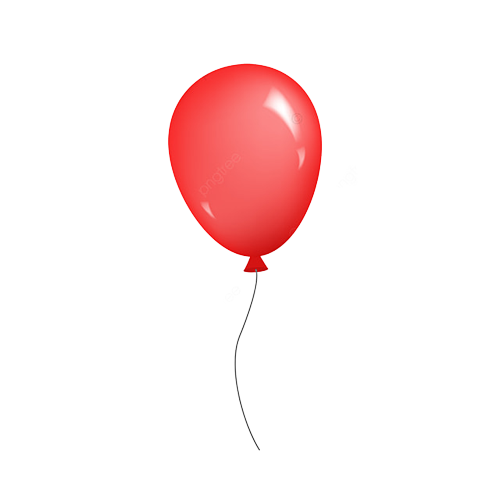 O2
H2
Như vậy trong cùng 1 điều kiện, những thể tích bằng nhau của các chất khí khác nhau thì nặng nhẹ khác nhau.
[Speaker Notes: Quả bóng bay lên được bơm bằng khí hydrogen, còn quả bóng rơi xuống đất là quả bóng bơm khí Oxygen.
Như vậy trong cùng 1 điều kiện, những thể tích bằng nhau của các chất khí khác nhau thì nặng nhẹ khác nhau.
Để so sánh sự nặng, nhẹ giữa hai chất rắn hoặc hai chất lỏng có cùng số mol, ta dễdàng cân để biết được khối lượng của chúng. Nhưng đối với chất khí, việc cân rất khó khăn.Để so sánh sự nặng, nhẹ giữa hai chất khí, ta dựa vào tỉ khối chất khí. Từ giá trị tỉ khối giữa2 chất khí sẽ giúp ta xác định được khí này nặng hơn hay nhẹ hơn khí kia bao nhiêu lần, từđó thấy được khí nào sẽ bị “đẩy” lên trên, khí nào bị “chìm” xuống dưới.]
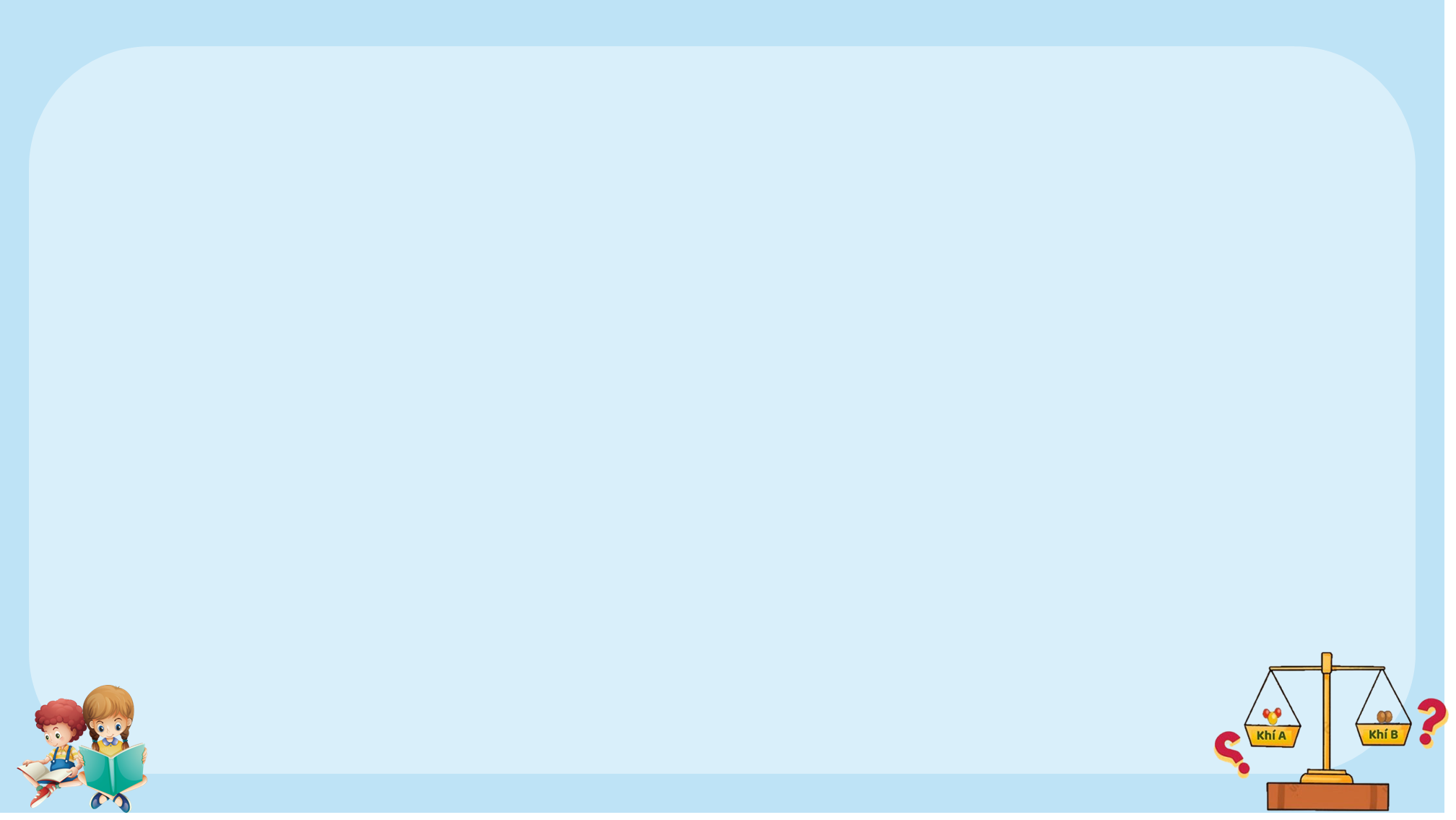 Để xác định khí A nặng hay nhẹ hơn khí B bao nhiêu lần, ta dựa vào cơ sở khoa học nào ?
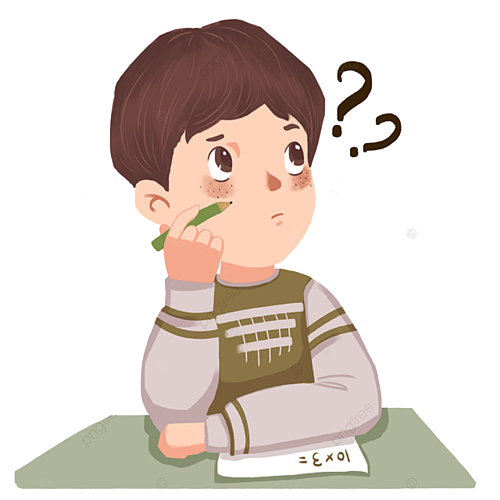 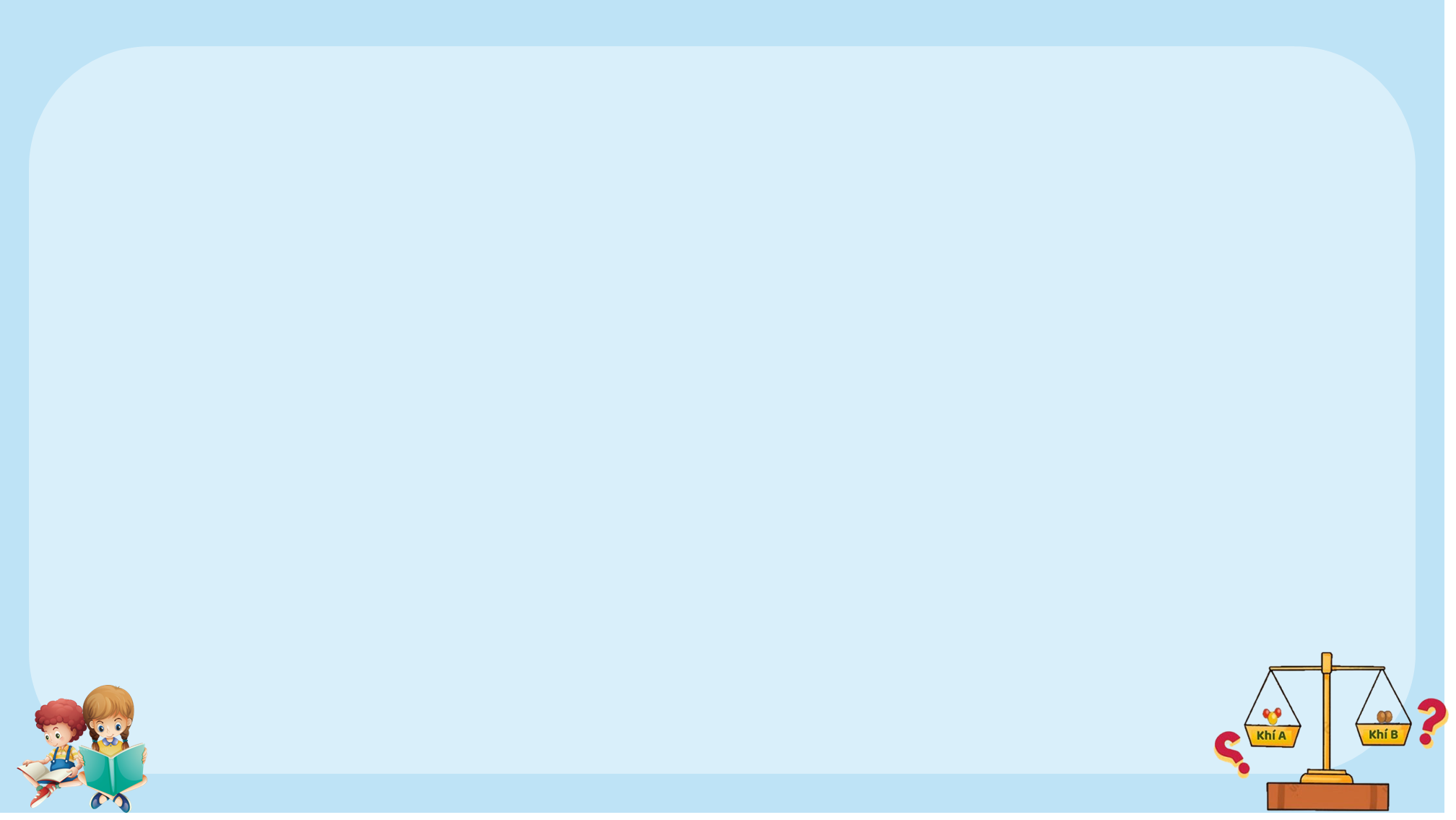 Để xác định khí A nặng hay nhẹ hơn khí B bao nhiêu lần, ta dựa vào tỉ số giữa khối lượng mol của khí A (MA) và khối lượng mol của khí B (MA). Tỉ số này được gọi là tỉ khối của khí A đối với khí B.
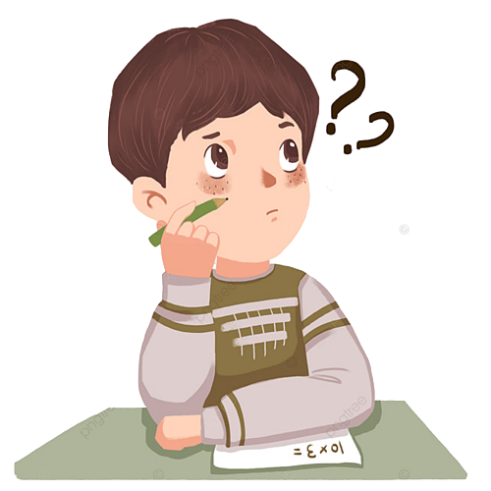 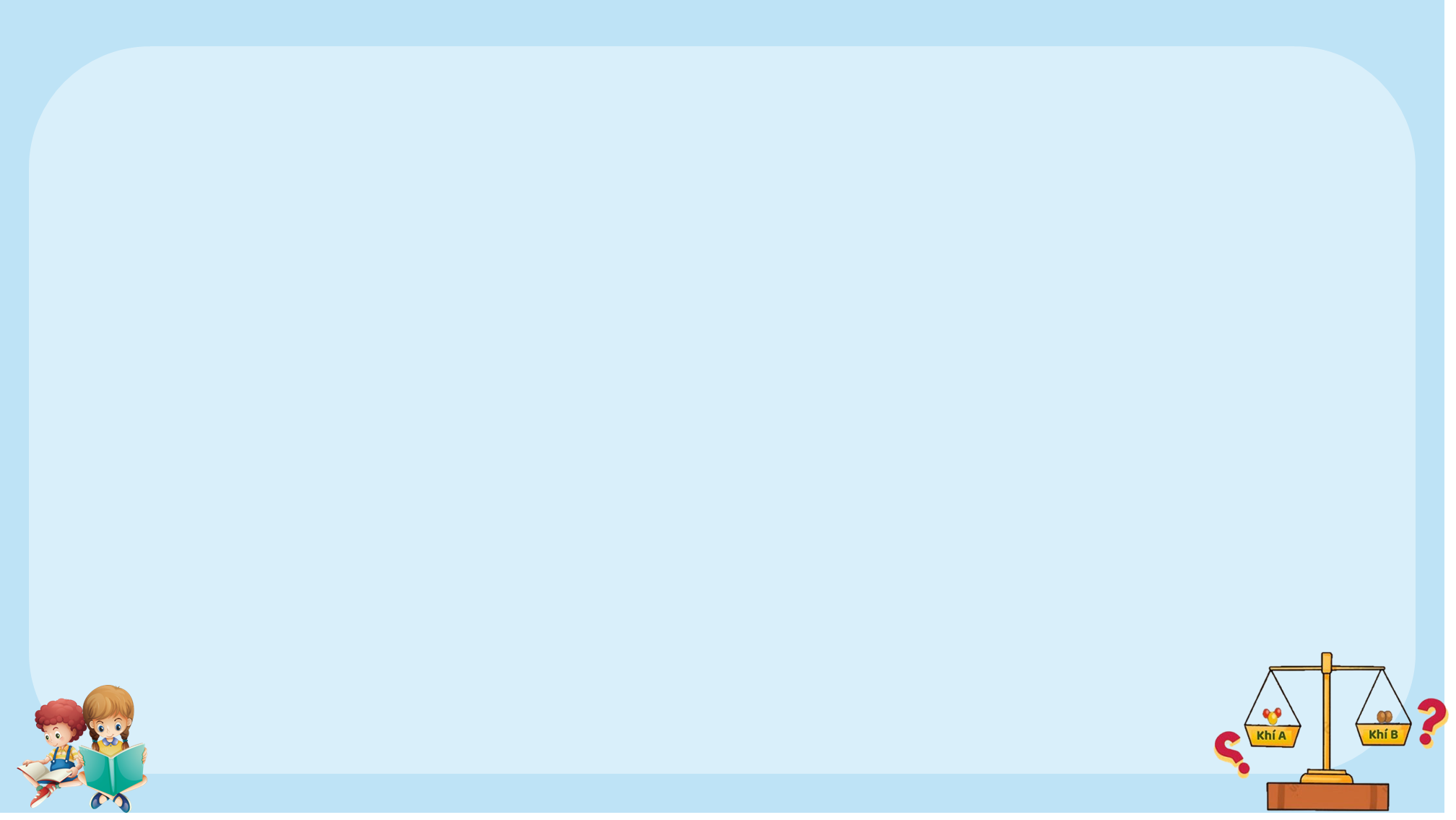 Viết CT tính tỉ khối của chất khí A đối với khí B?
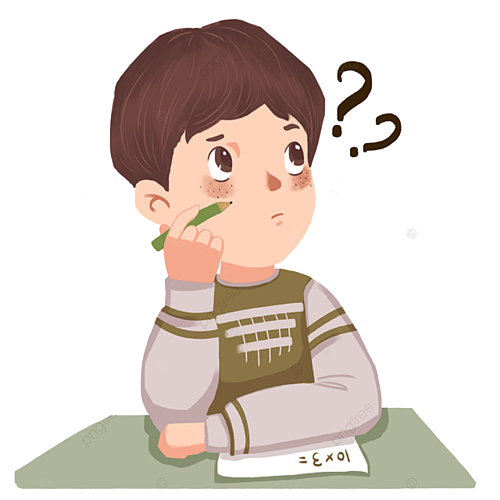 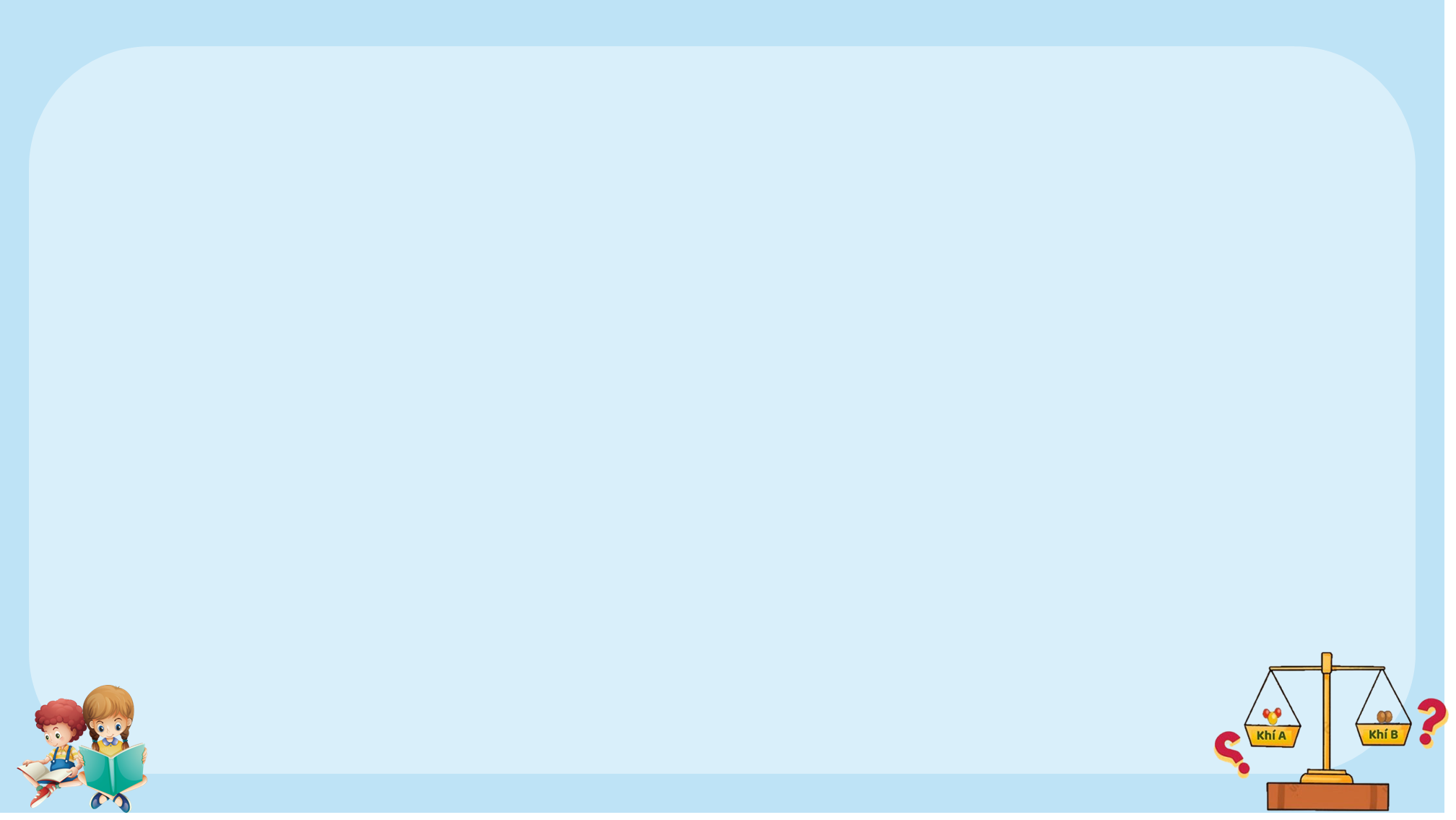 Tại sao khi cùng thể tích, quả bóng bơm khí Hydrogen bay lên được mà quả bóng bơm khí Oxygen lại bị rơi xuống?  Làm thế nào để xác định tỉ khối của một chất khí đối với không khí bao nhiêu lần.
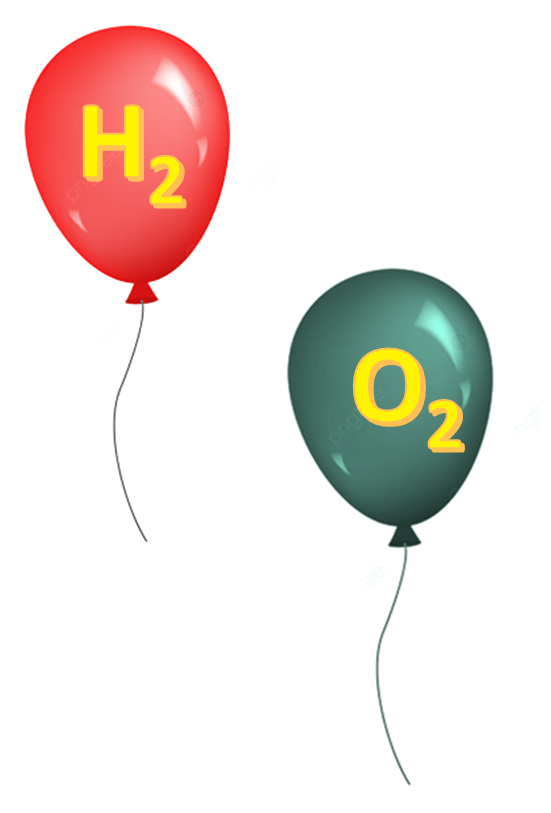 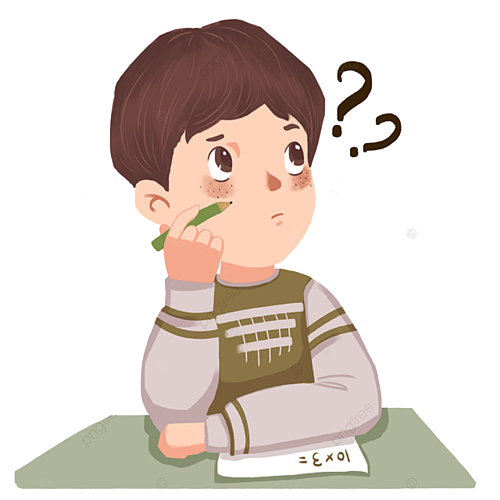 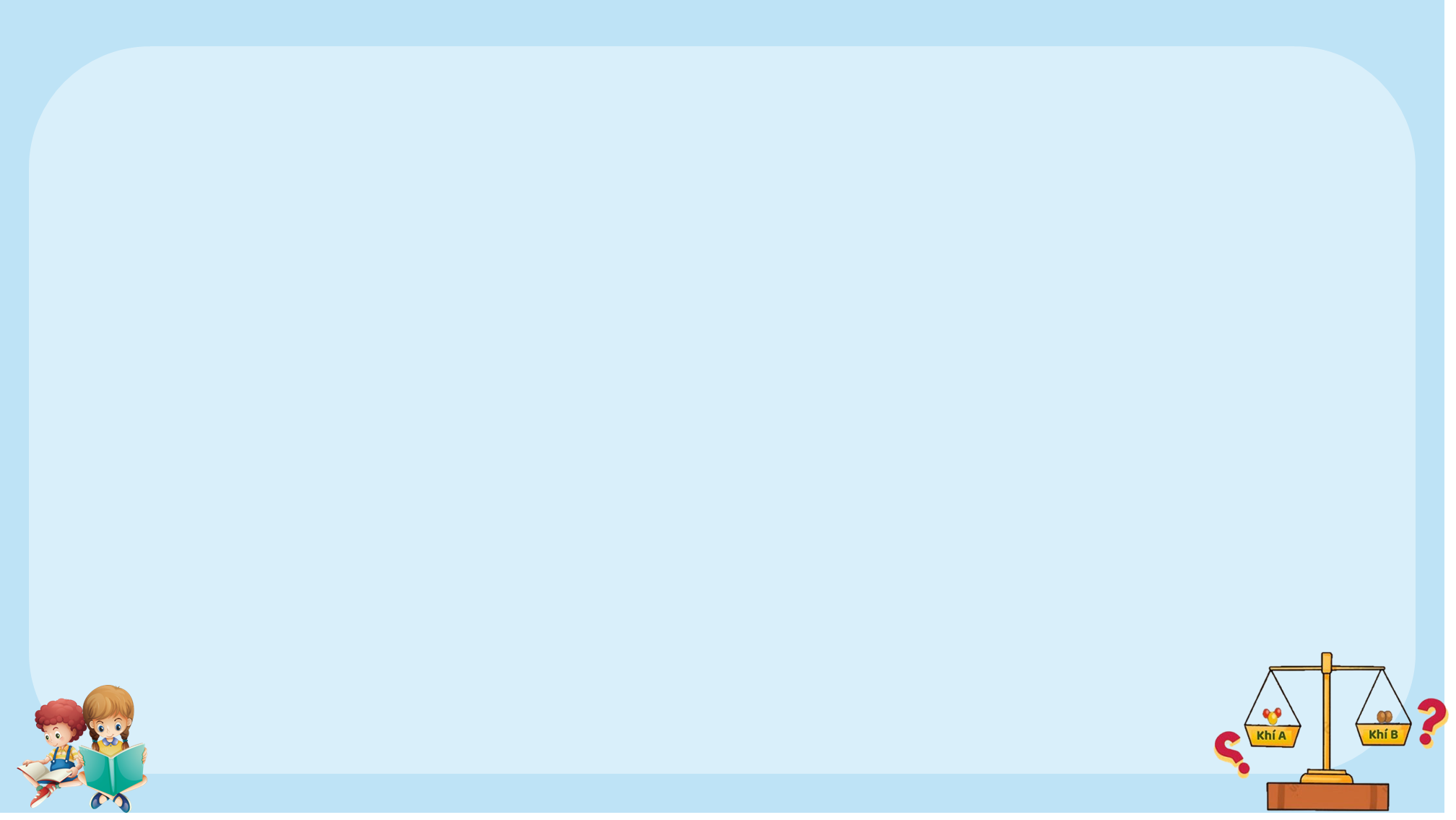 Quả bóng bơm khí Hydrogen bay lên được mà quả bóng bơm khí Oxygen lại bị rơi xuống vì khí hydrogen nhẹ hơn không khí, còn khí oxygen nặng hơn không khí.
Để xác định tỉ khối của một chất khí đối với không khí, ta dựa vào tỉ số giữa khối lượng mol của khí A (MA) và “khối lượng mol” của không khí (Mkk)
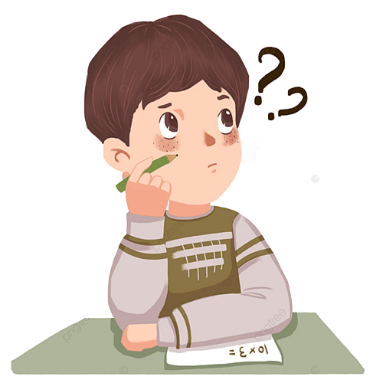 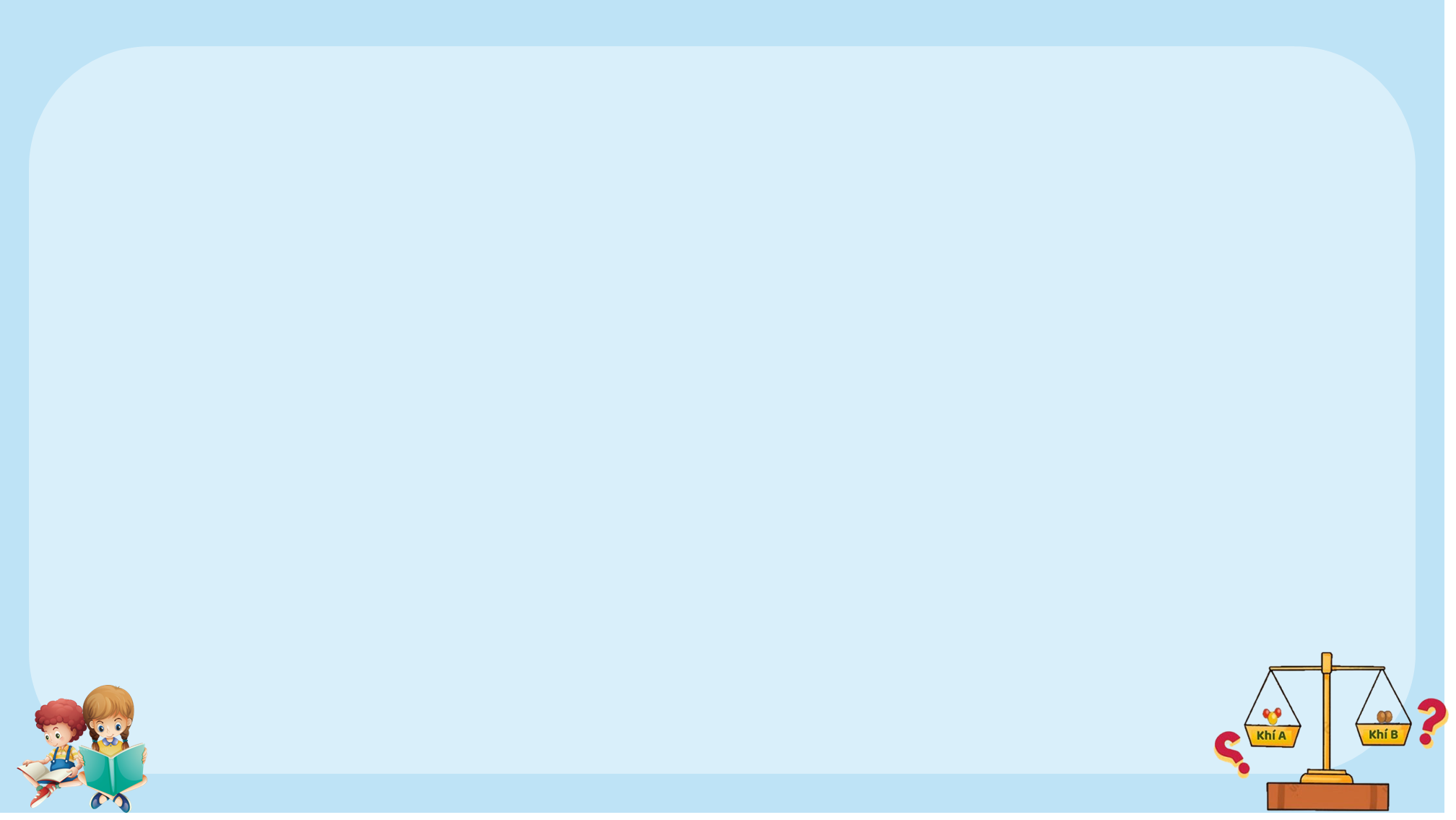 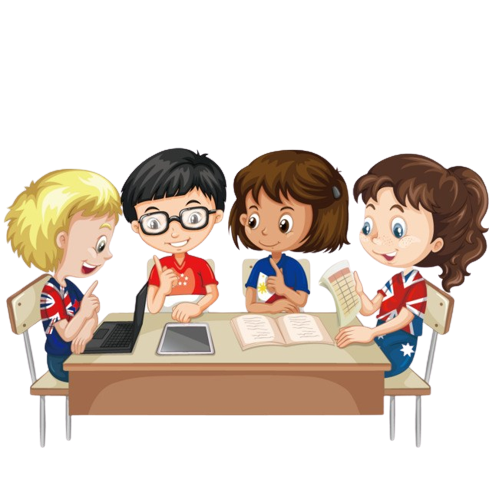 Thảo luận nhóm 5’
Hoàn thành phiếu học tập số 4
Bài 1. 
a) Khí carbon dioxide (CO2) nặng hay nhẹ hơn không khí bao nhiêu lần?
b) Trong lòng hang sâu thường xảy ra quá trình phân huỷ chất vô cơ hoặc hữu cơ, sinh ra khí carbon dioxide. Hãy cho biết khí carbon dioxide tích tụ ở trên nền hang hay bị không khí đẩy bay lên trên.
Bài 2. 
a) Khí Hydrogen nặng hơn hay nhẹ hơn không khí bao nhiêu lần?
b) Khí hydrogen là một nhiên liệu sạch, chống phát thải khí nhà kính. Hãy cho biết khí hydrogen tích tụ dưới đáy giếng hay bị không khí đẩy bay lên trên.
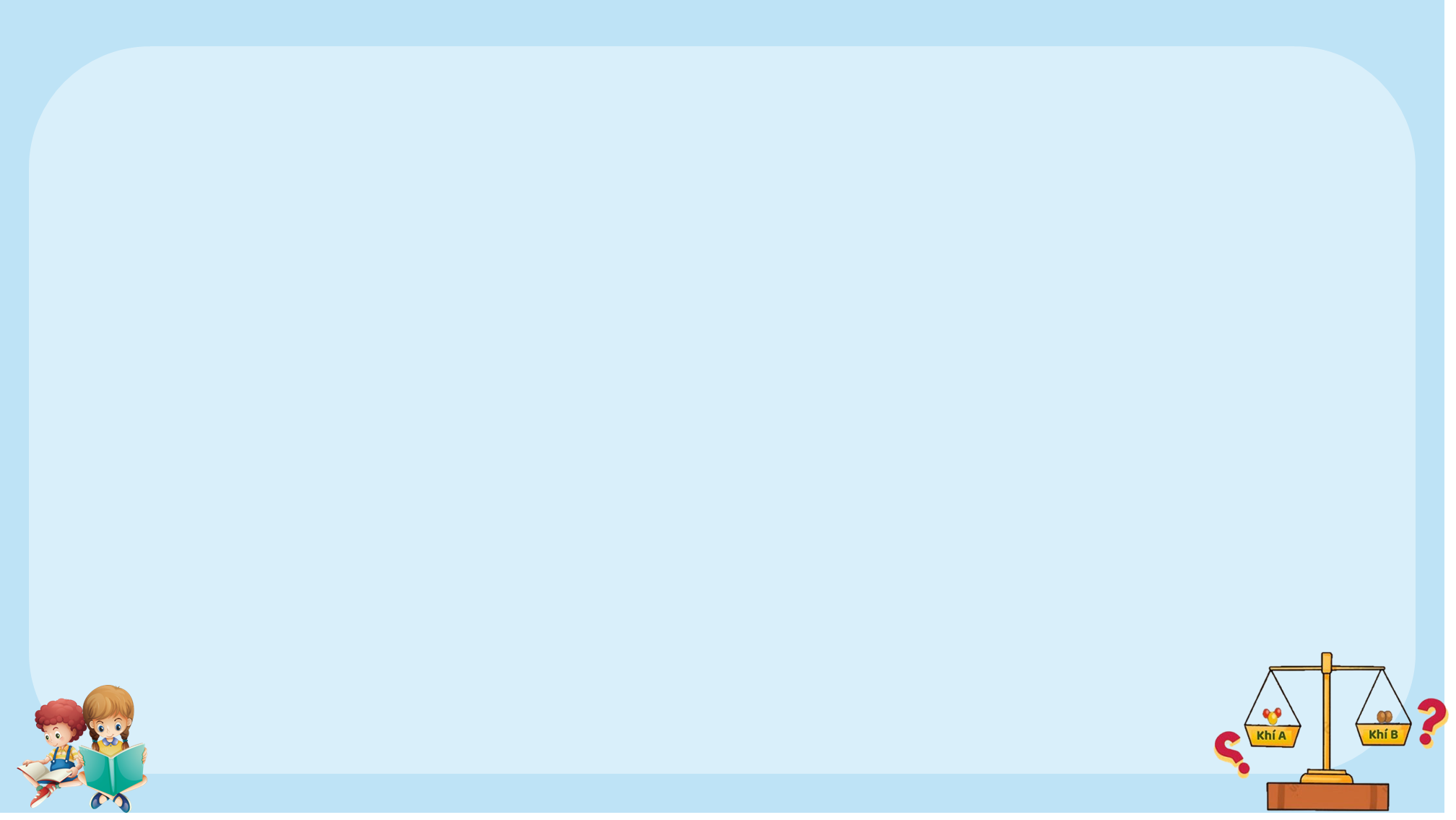 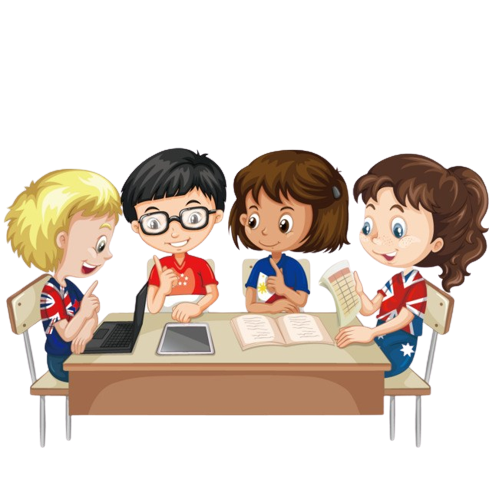 Thảo luận nhóm 5’
Hoàn thành phiếu học tập số 4
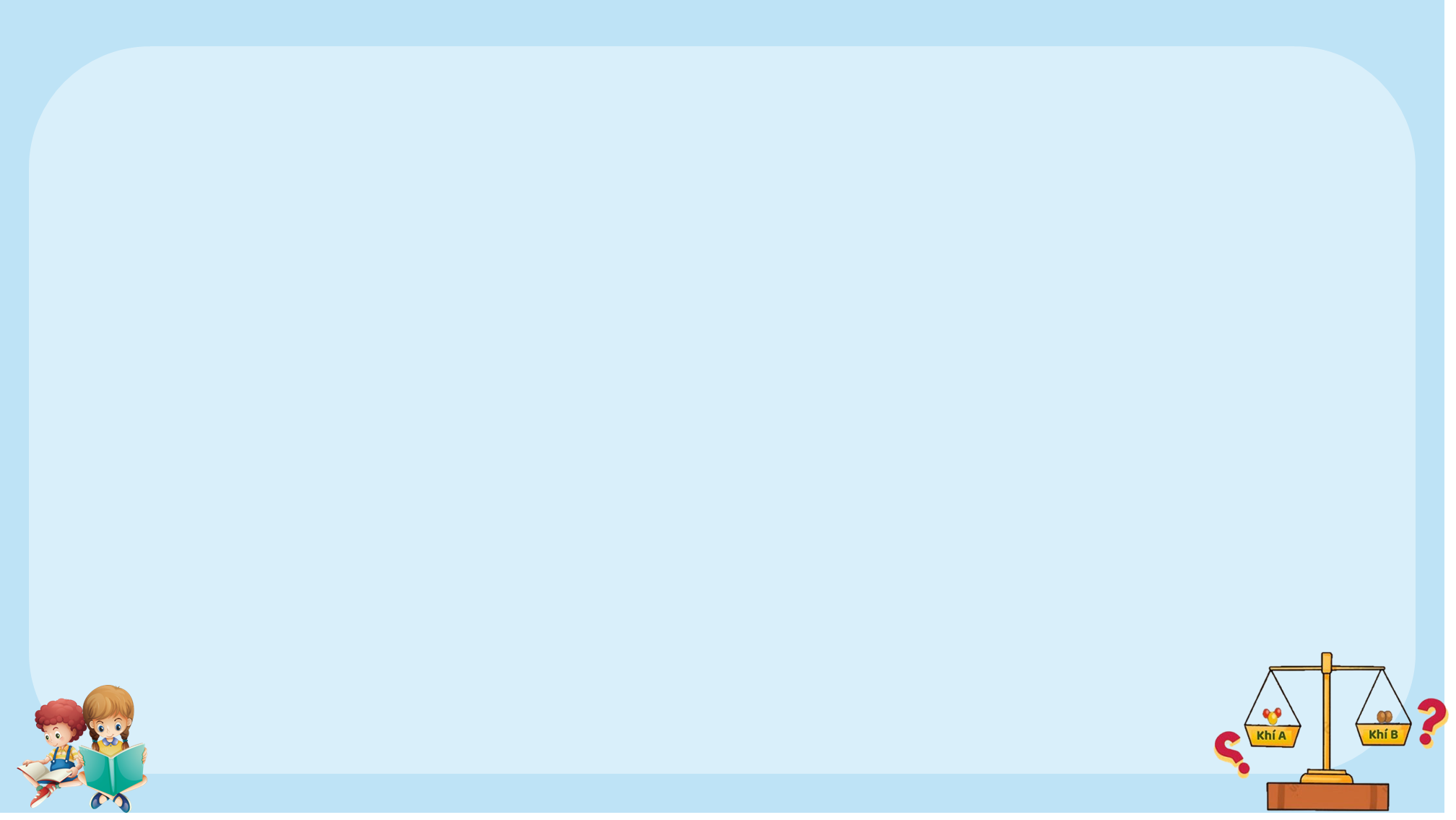 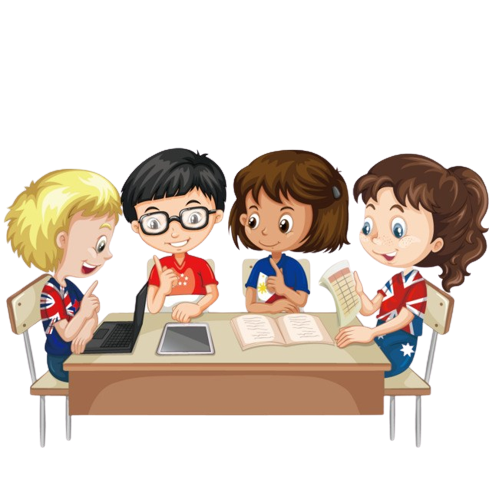 Thảo luận nhóm 5’
Hoàn thành phiếu học tập số 4
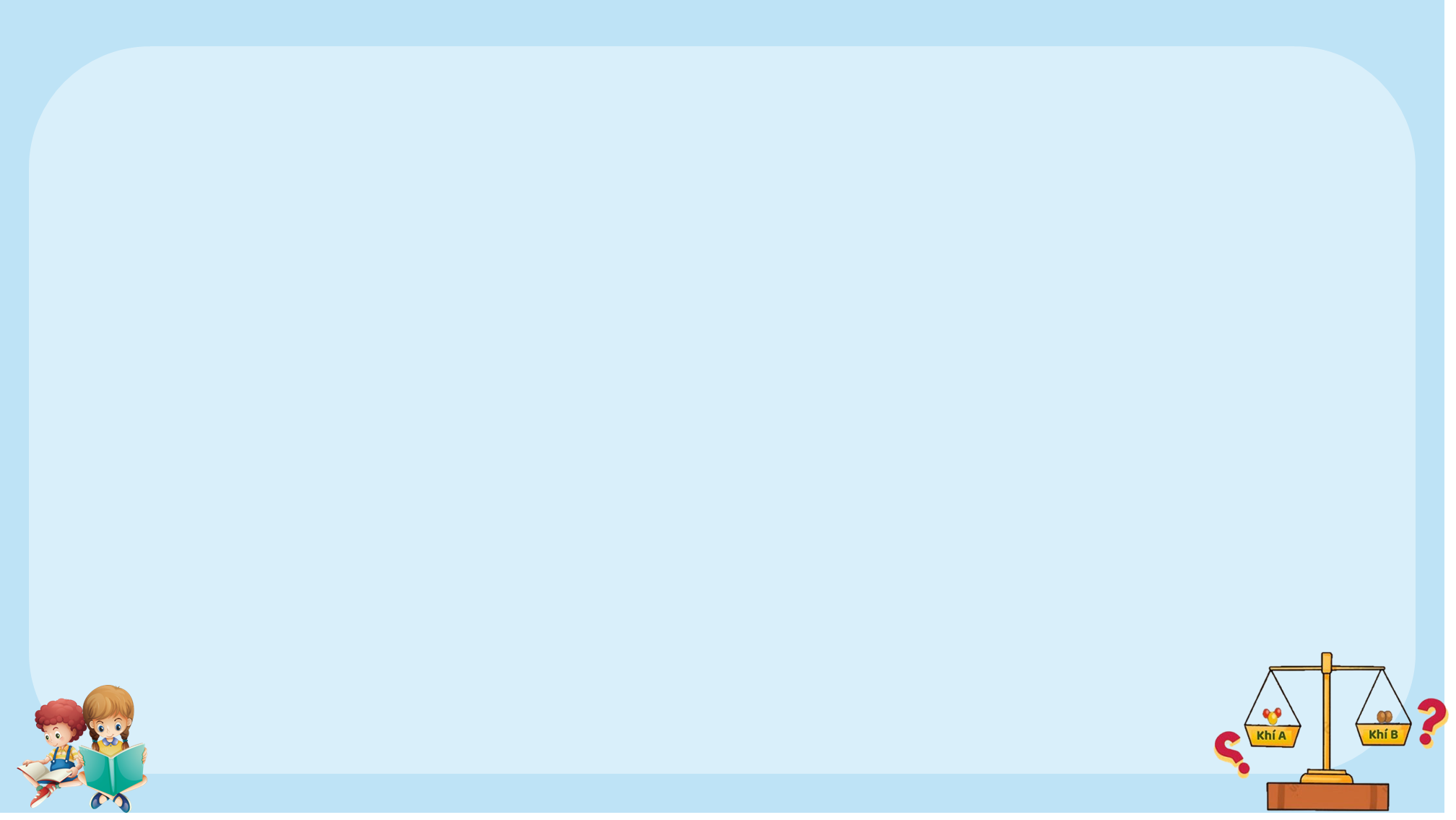 II. Tỉ khối của chất khí
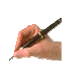 Trong đó:
dA/B: là tỉ khối của khí A đối với khí B.
MA : là khối lượng mol của khí A.
MB  : là khối lượng mol của khí B
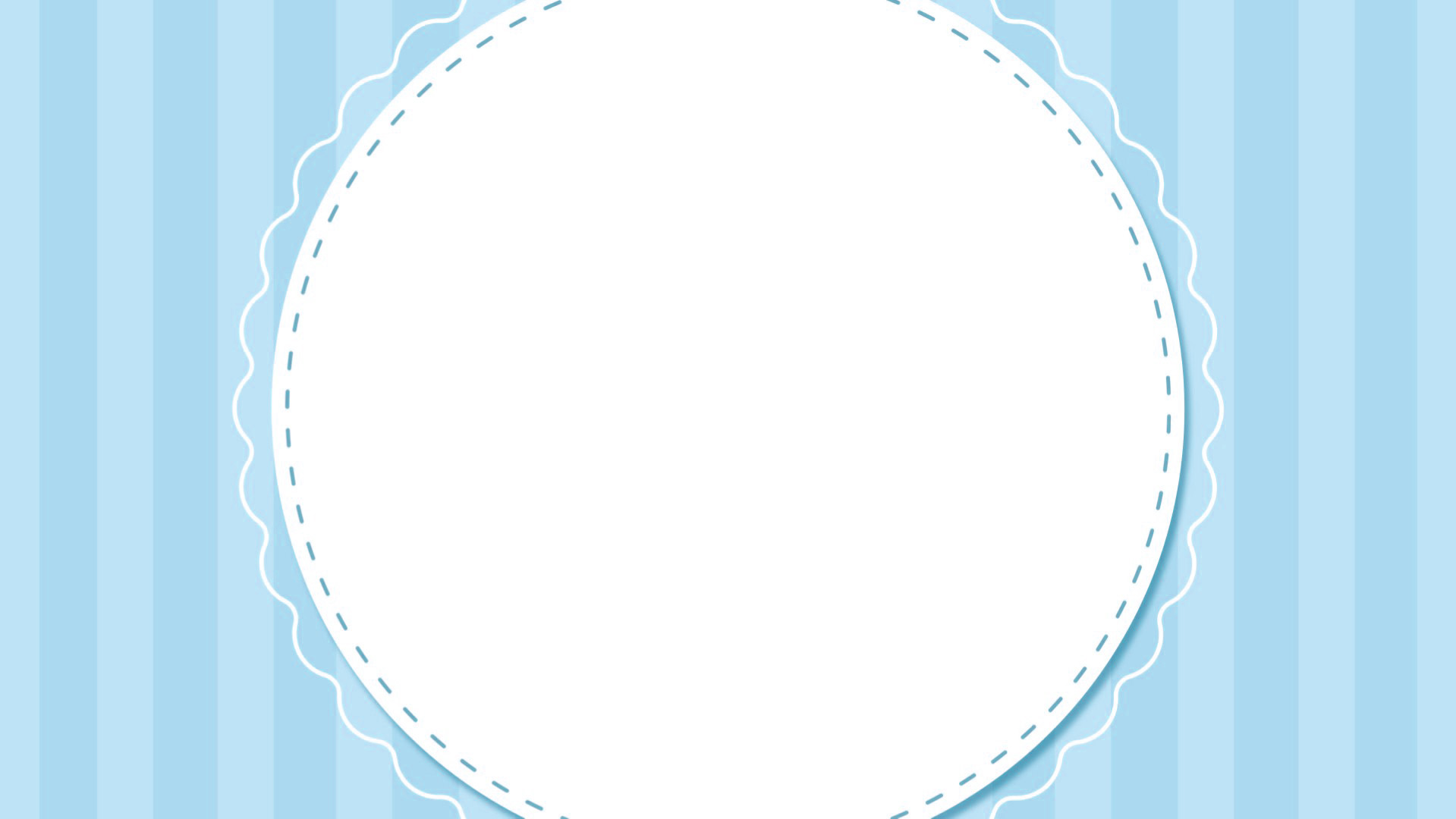 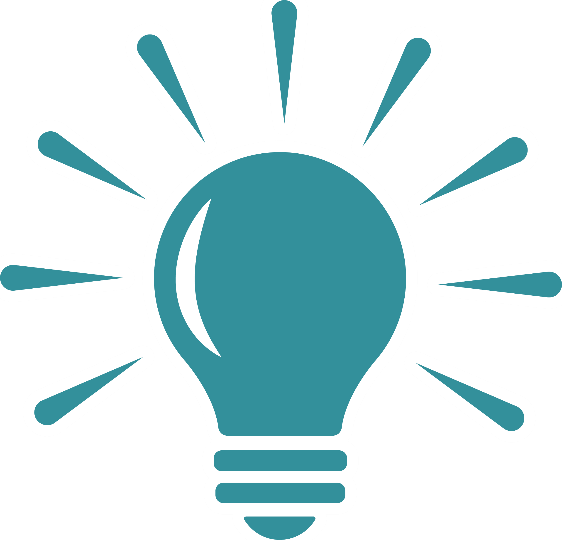 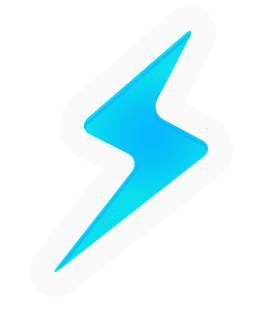 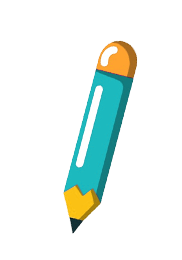 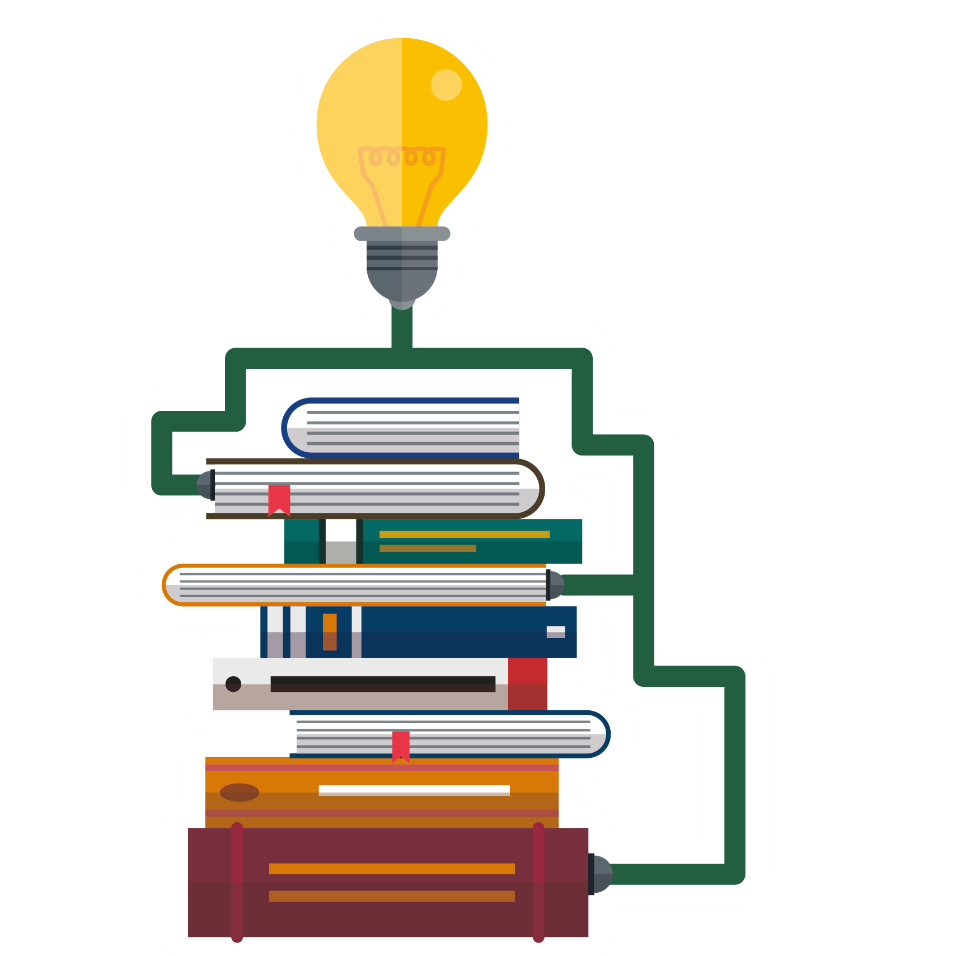 LUYỆN TẬP
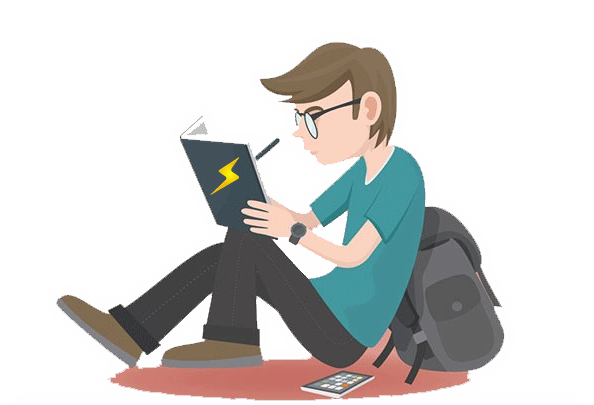 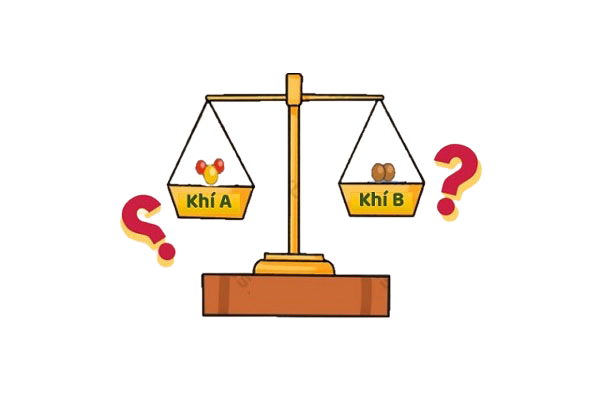 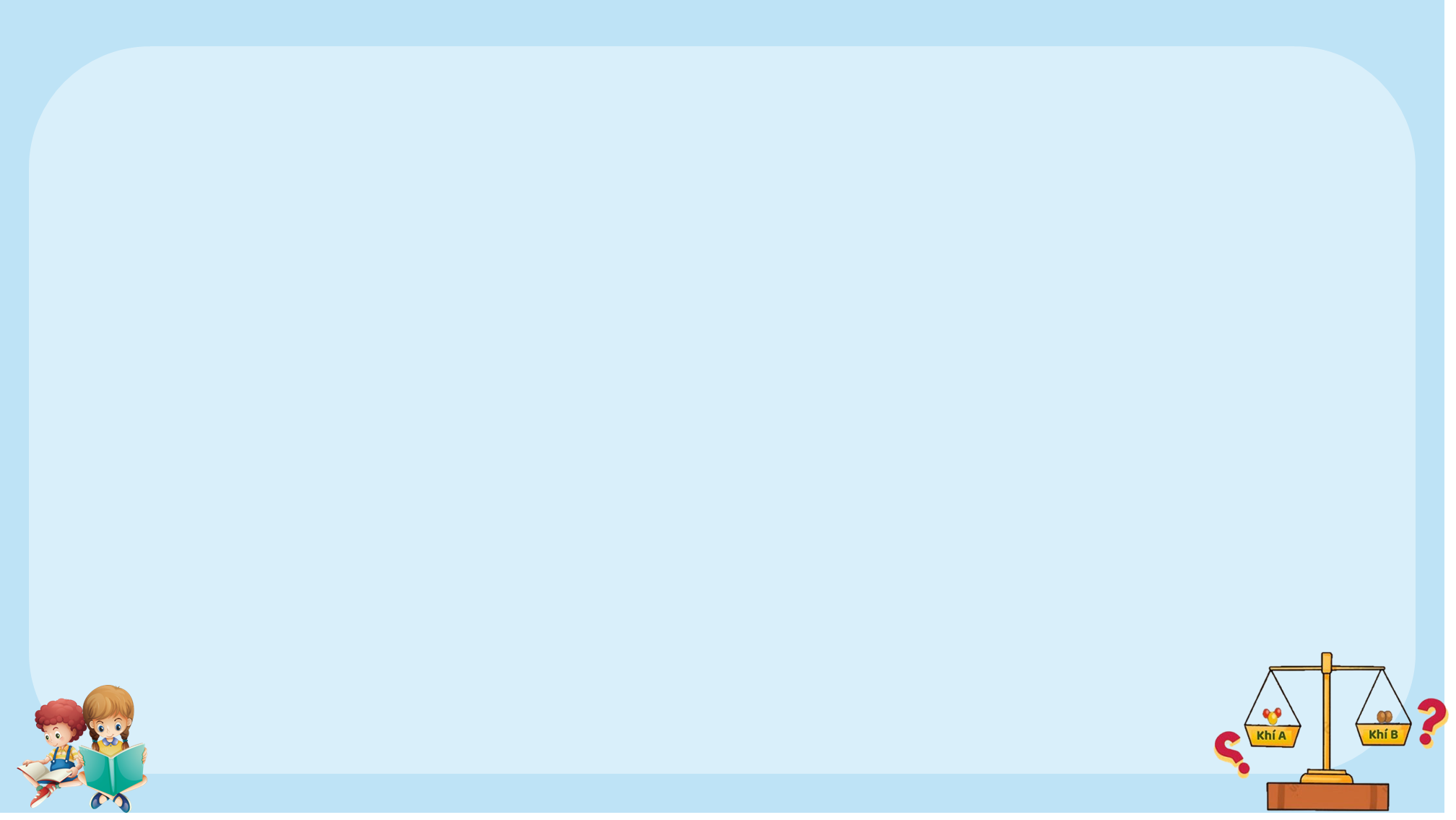 Hoạt động cá nhân
Hoàn thành phiếu học tập số 5
Bài tập 1: Tính số mol của
4,958 lít khí CH4 (ở đkc 25oC, 1 bar).
19,5 g Zn.
Bài tập 2: Hoàn thành bảng sau:
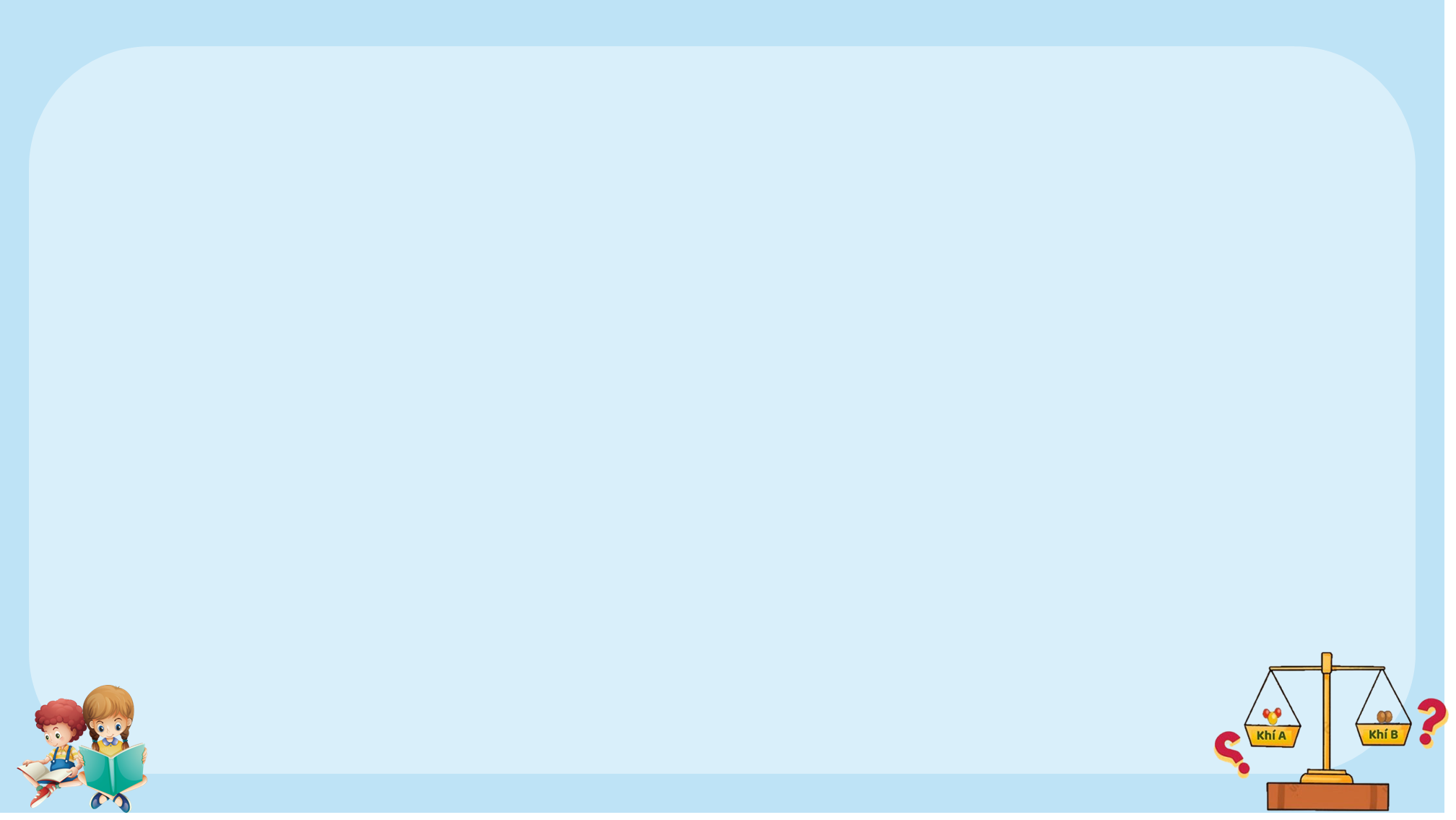 Hoạt động cá nhân
Hoàn thành phiếu học tập số 5
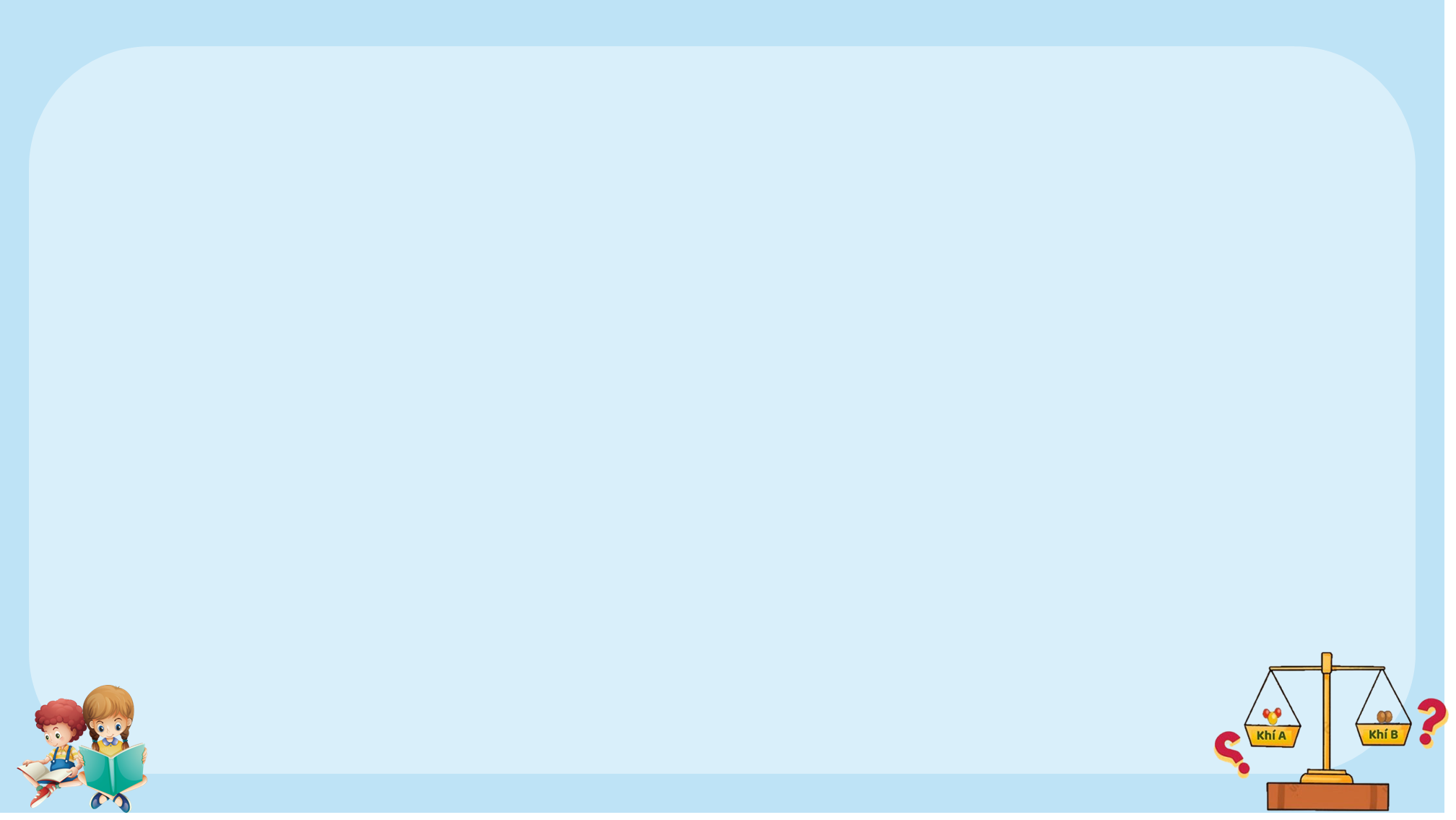 Hoạt động cá nhân
Hoàn thành phiếu học tập số 5
Bài tập 2: Hoàn thành bảng sau:
1,52
Carbon
44
CO2
0,5
Carbon
16
CH4
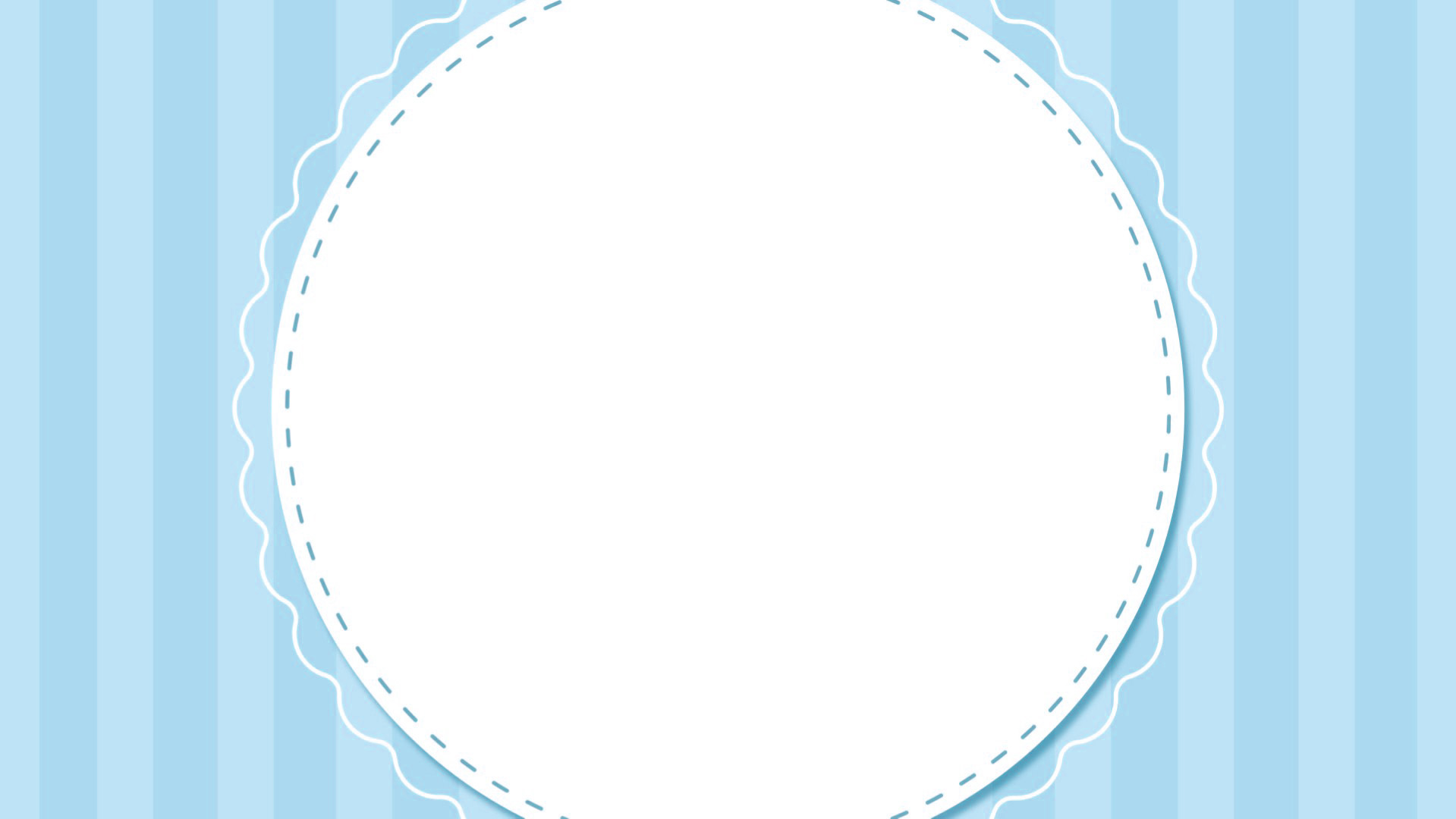 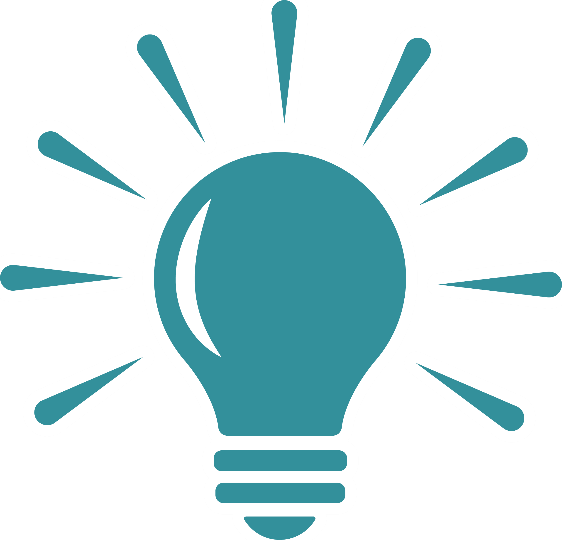 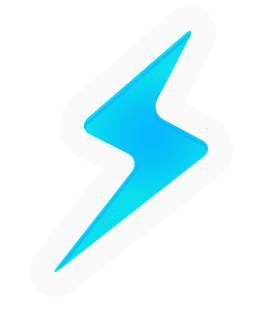 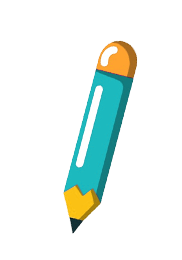 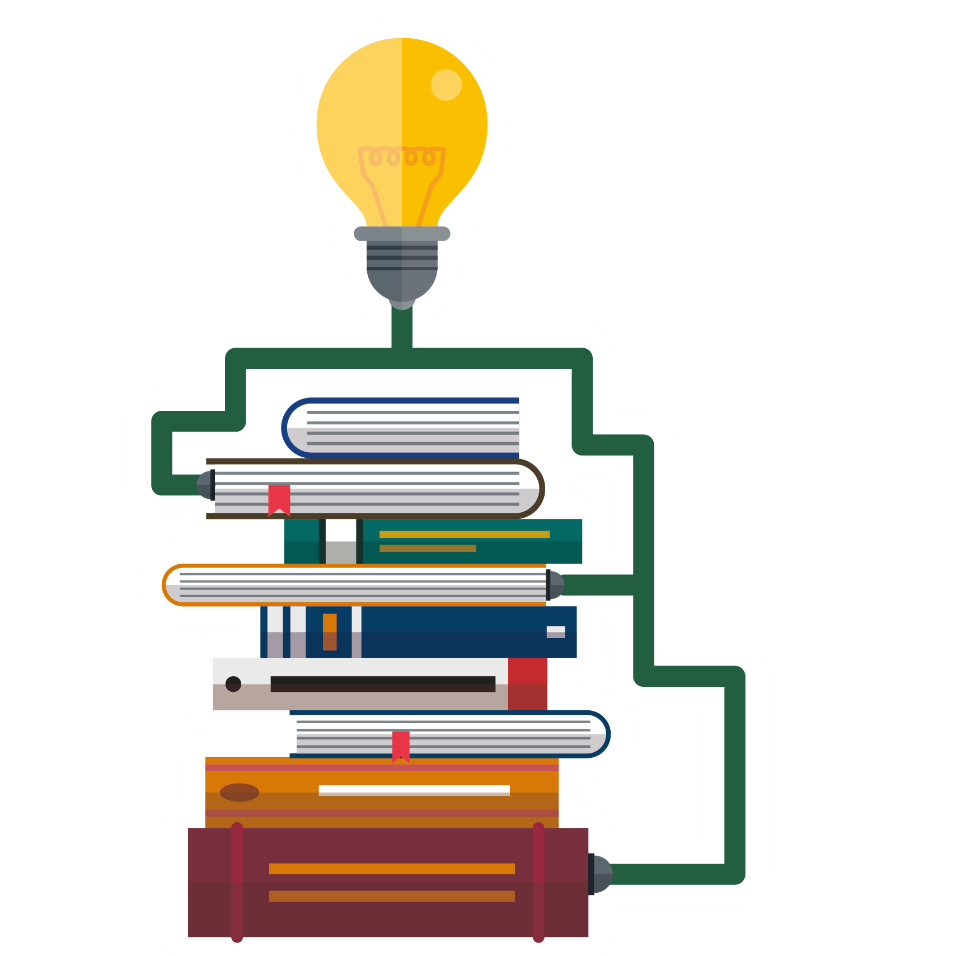 VẬN DỤNG
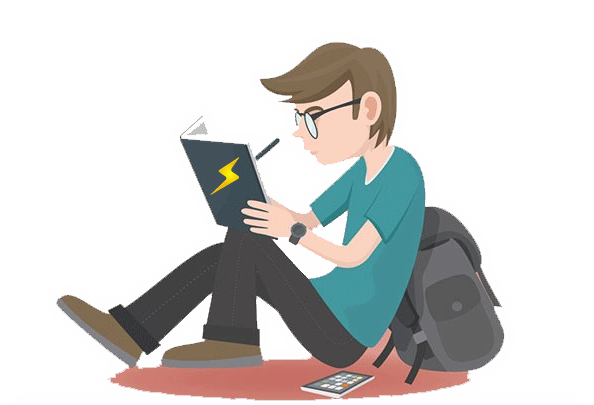 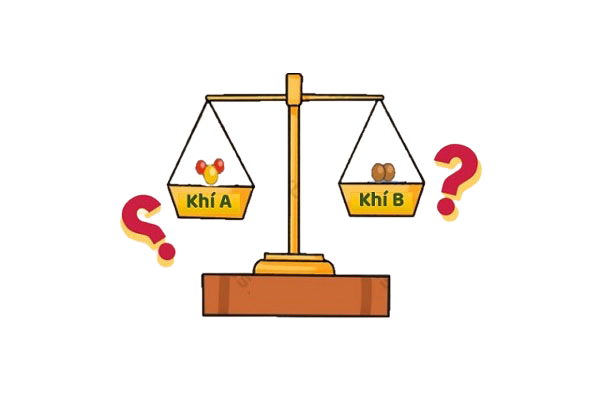 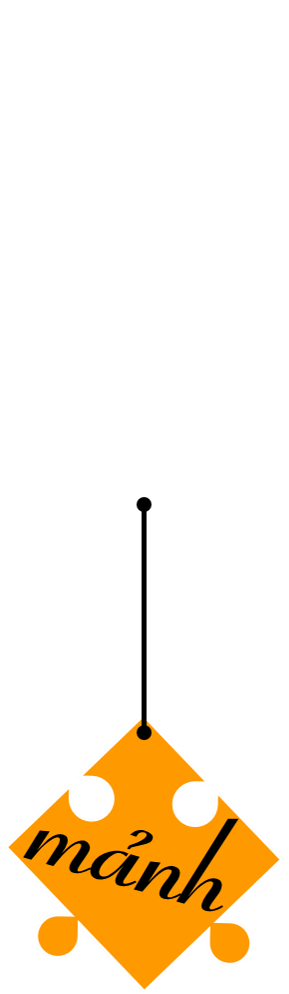 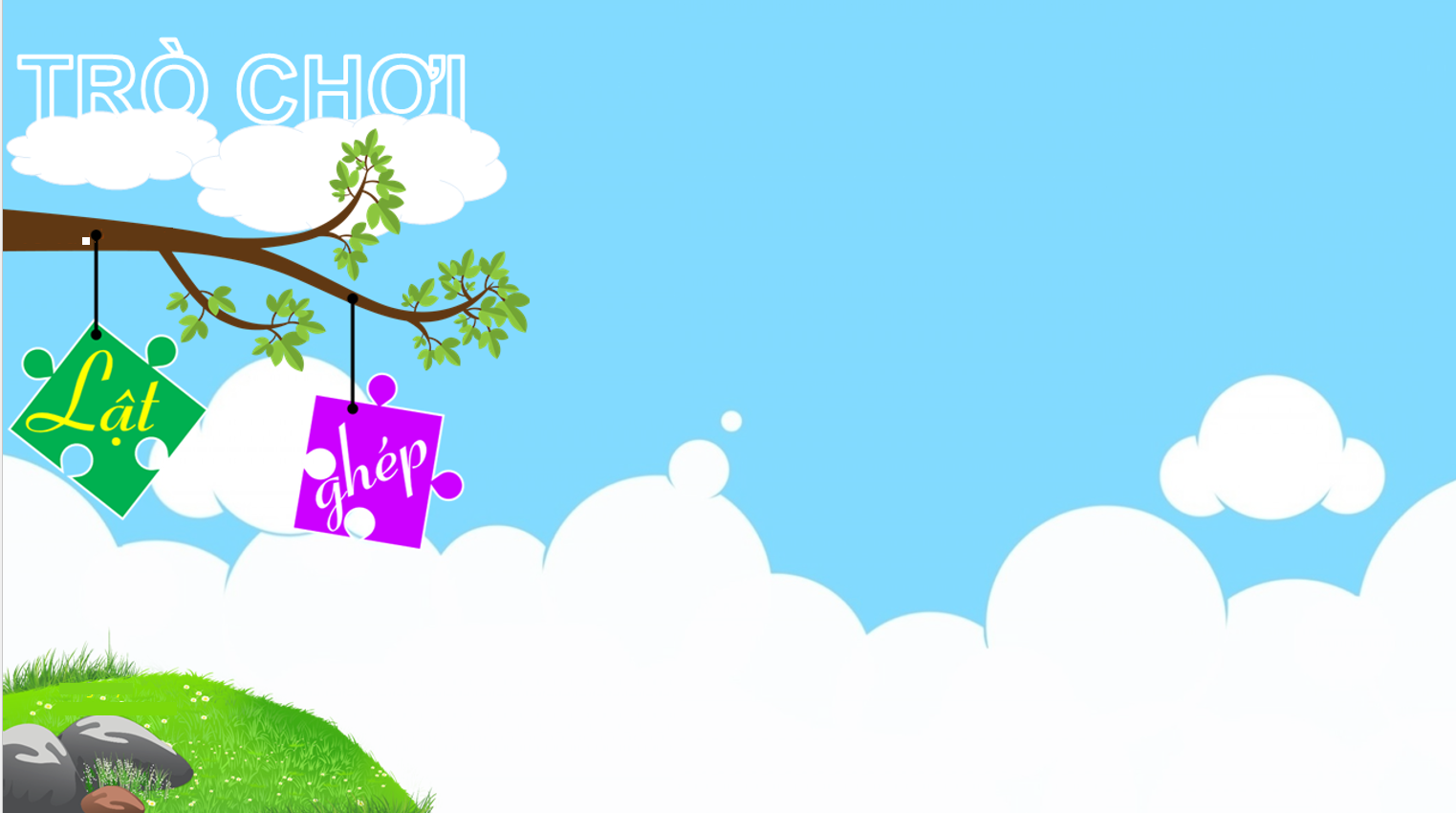 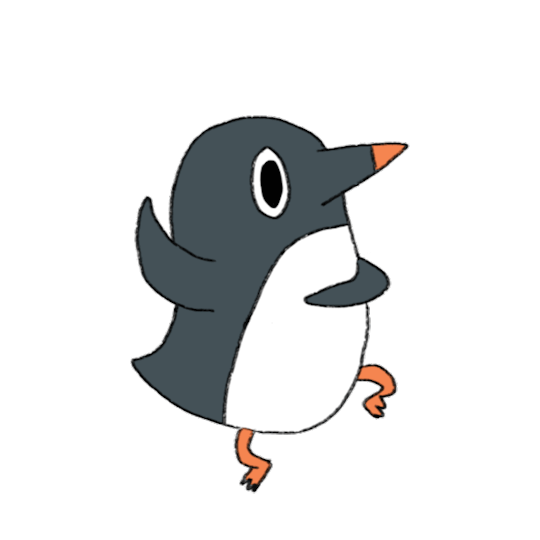 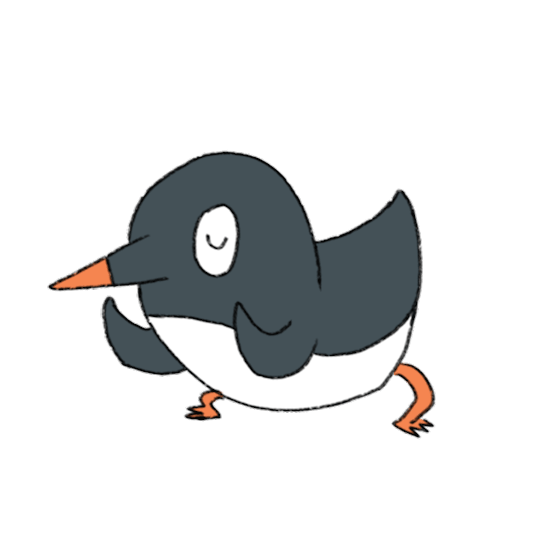 1
2
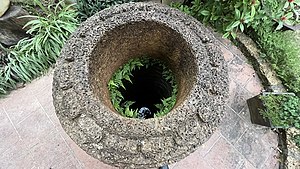 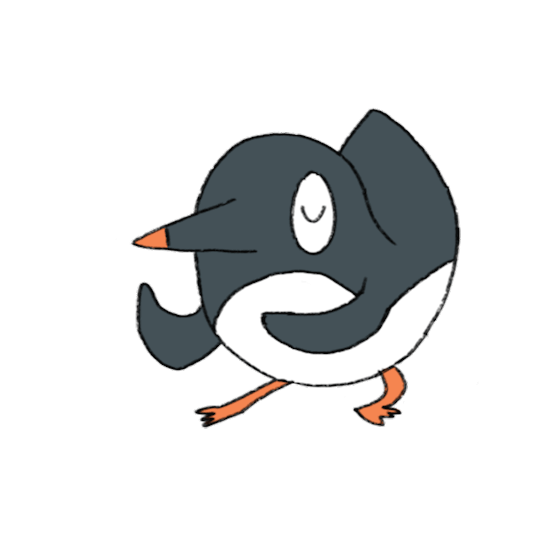 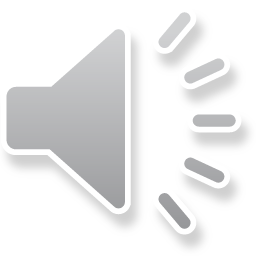 Em hãy giải thích 
hiện tượng trên ?
3
4
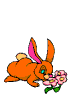 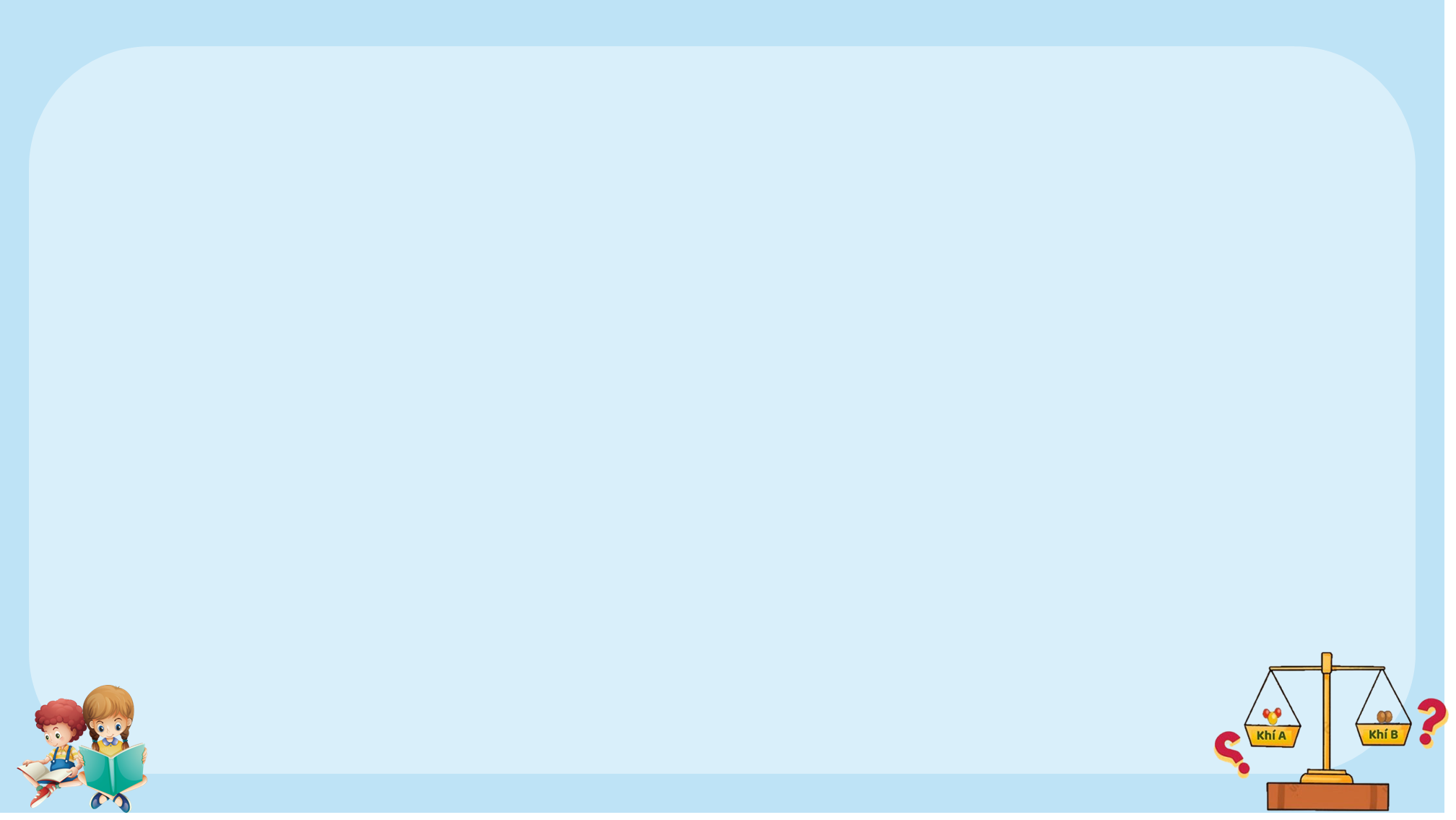 Câu 1
Khí nào được thu bằng cách đẩy không khí trong hình dưới đây: 
Biết O = 16; H= 1; C= 12; Cl= 35,5
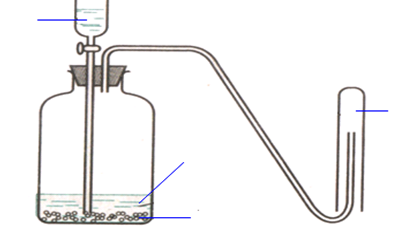 O2		       B. H2	              C. CO2		D. Cl2
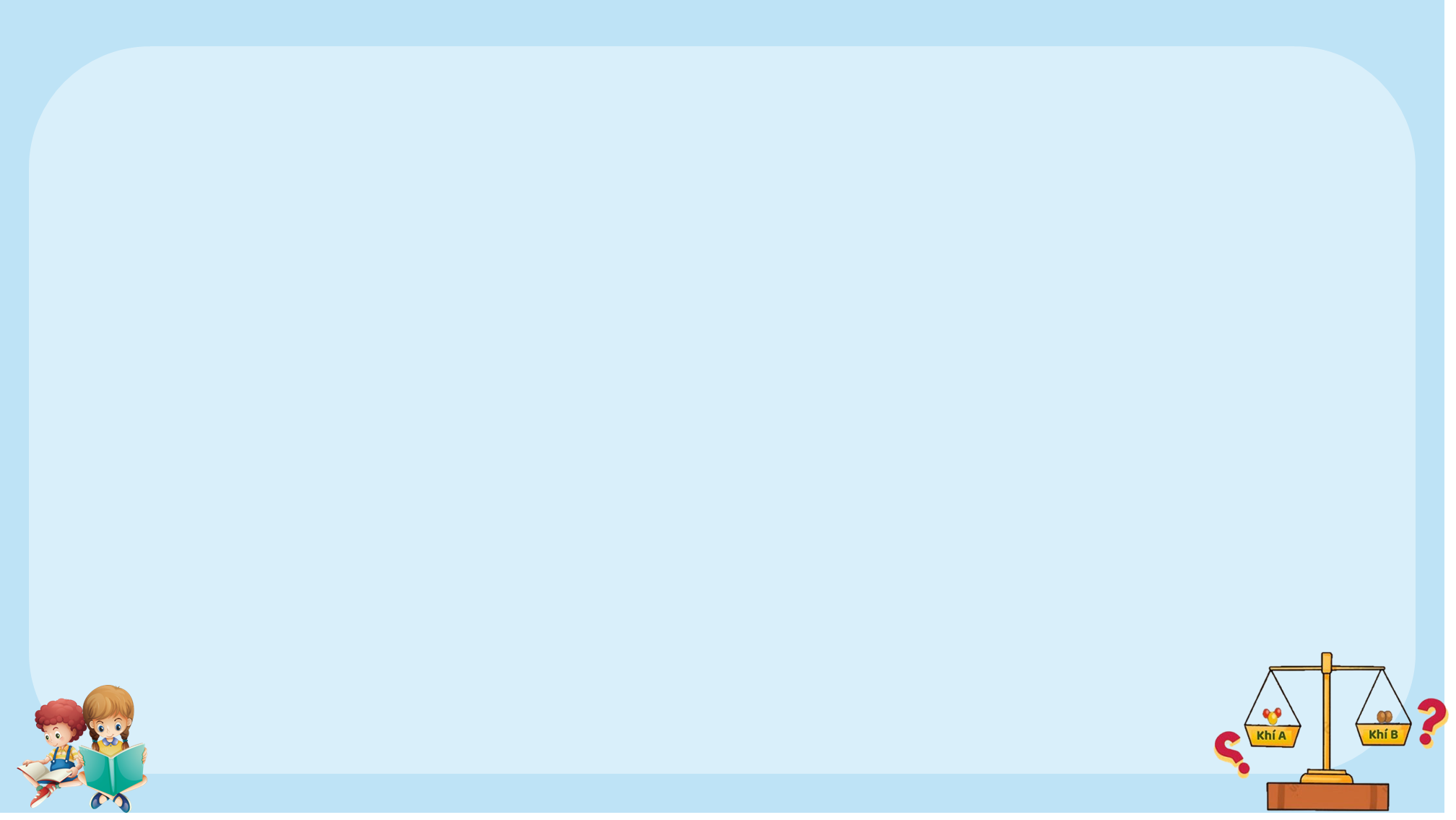 Câu 2
Khí A có tỉ khối so với không khí là 2,4483. Khối lượng mol của khí A là  
	A. 44			B. 71			
	C. 64			D. 58
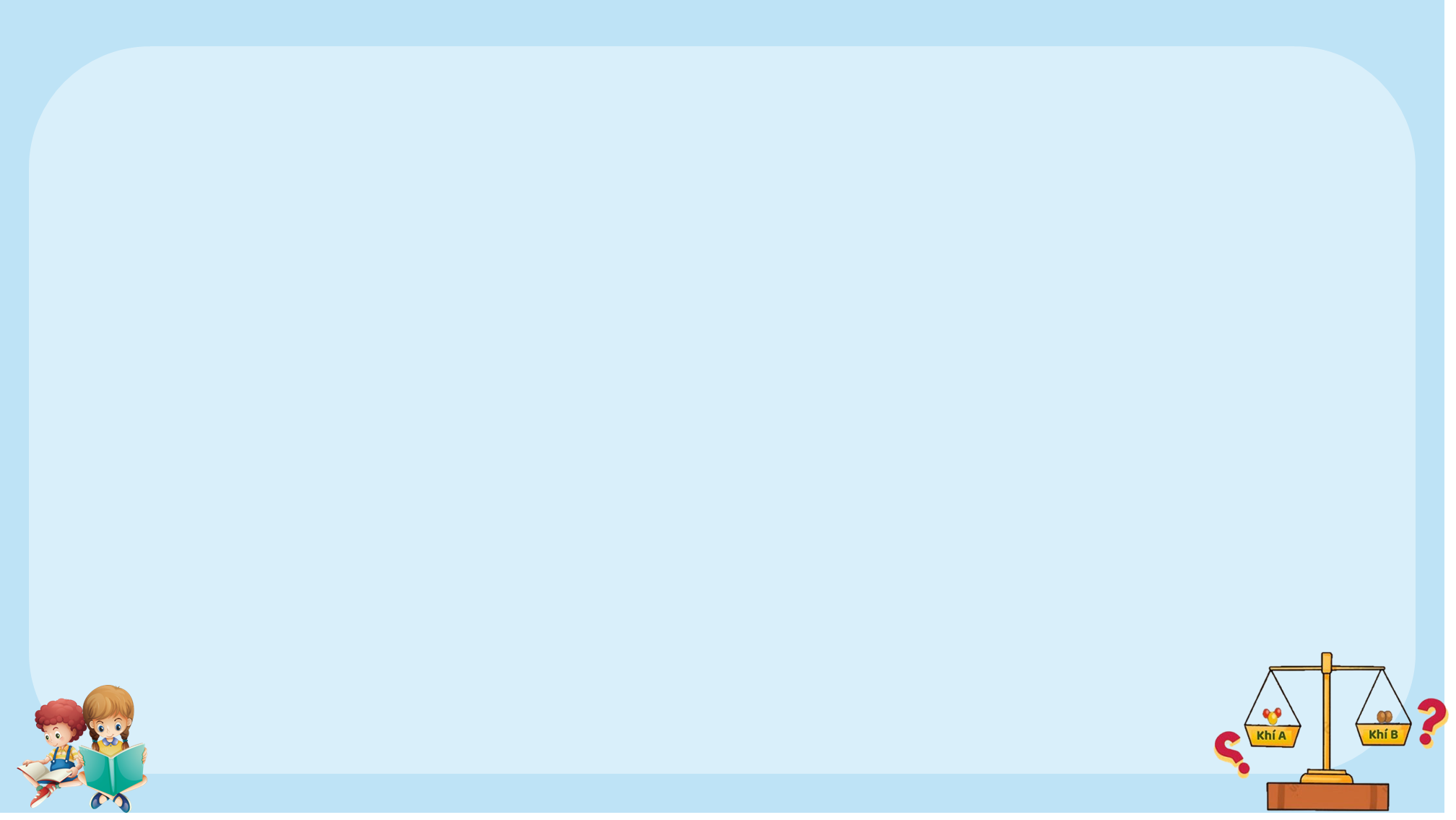 Câu 3
Khí nào là khí nhẹ nhất trong các khí sau?
	A. O2 			B. He			
	C. H2 			D. CO
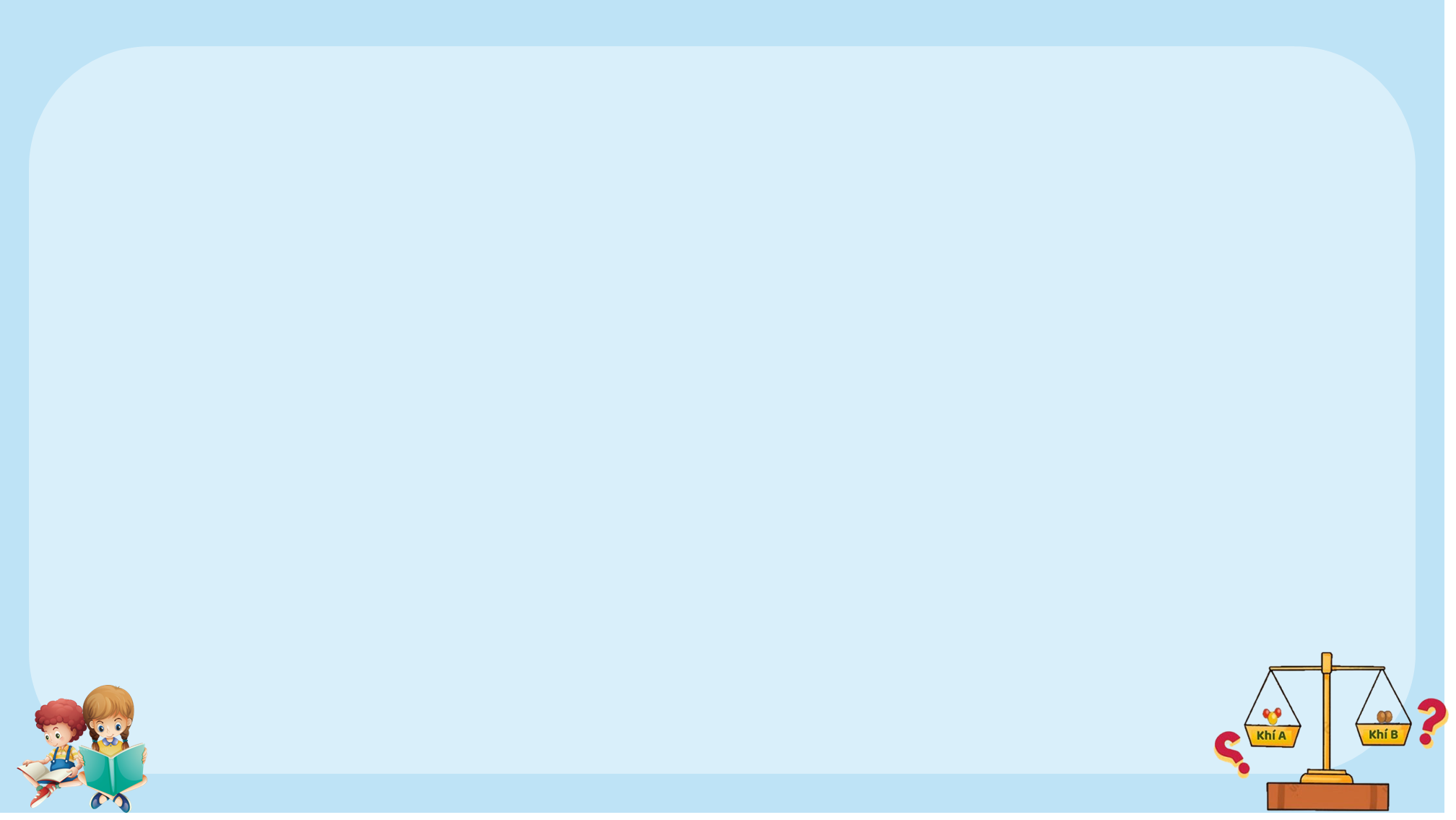 Câu 4
Theo dõi clip sau trả lời câu hỏi: 
Vì sao chiếc đèn trời có thể bay lên được ?
[Speaker Notes: Người ta thường thả đèn trời trong các dịp lễ hội. Đó là một khung nhẹ hình trụ đượcbọc vải hoặc giấy, phía dưới treo một ngọn đèn. 
Khi đốt sẽ tạo không khí nóng đi vào bên trong của đèn trời, mà khối lượng riêng củakhông khí nóng nhẹ hơn khối lượng riêng của không khí bình thường nên theo đối lưukhông khí nóng sẽ đi lên trên, kéo theo đèn trời bay lên.]
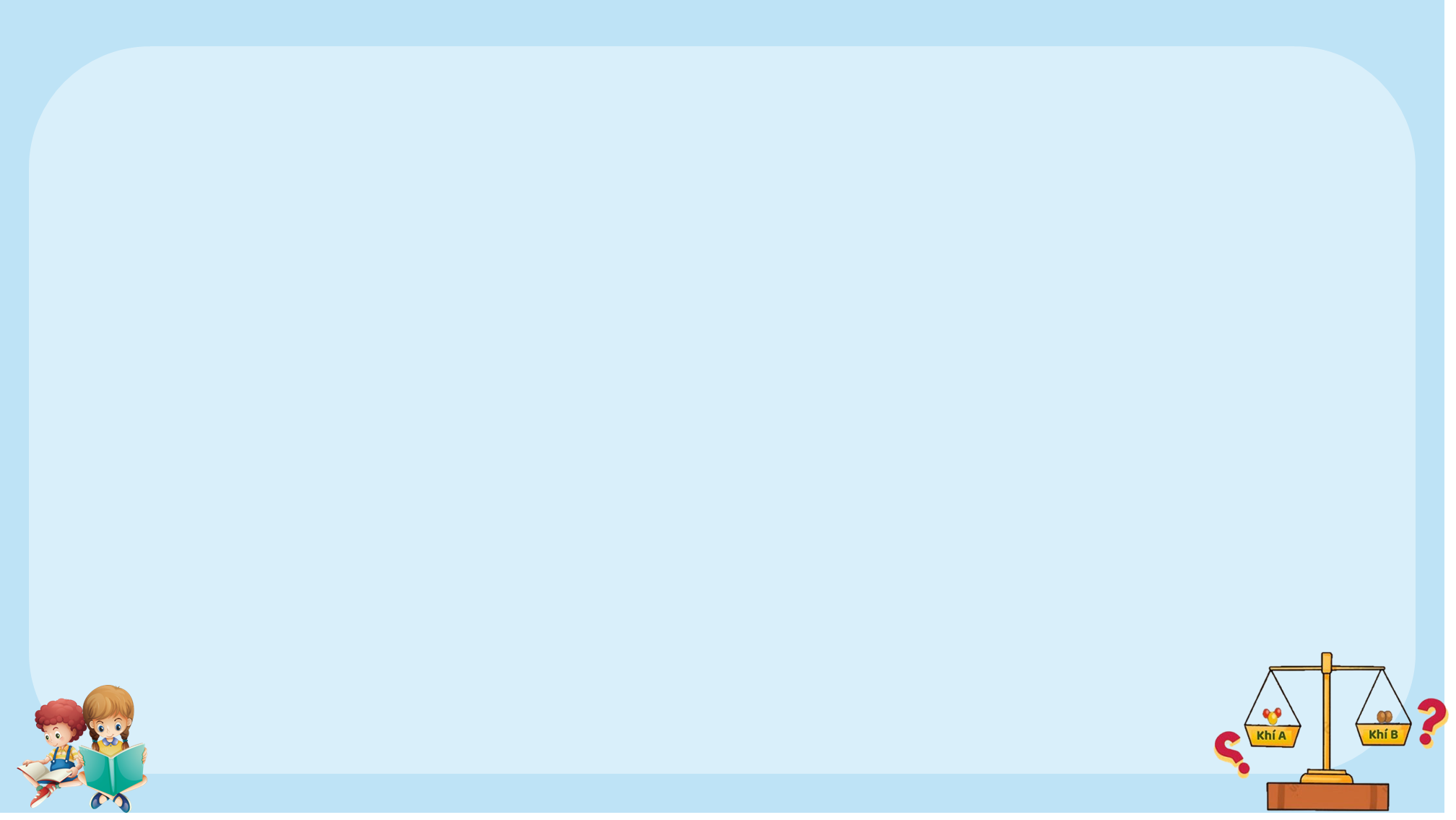 Câu 4
Người ta thường thả đèn trời trong các dịp lễ hội. Đó là một khung nhẹ hình trụ được bọc vải hoặc giấy, phía dưới treo một ngọn đèn. 
Khi đốt sẽ tạo không khí nóng đi vào bên trong của đèn trời, mà khối lượng riêng của không khí nóng nhẹ hơn khối lượng riêng của không khí bình thường nên theo đối lưu không khí nóng sẽ đi lên trên, kéo theo đèn trời bay lên.
[Speaker Notes: Người ta thường thả đèn trời trong các dịp lễ hội. Đó là một khung nhẹ hình trụ đượcbọc vải hoặc giấy, phía dưới treo một ngọn đèn. 
Khi đốt sẽ tạo không khí nóng đi vào bên trong của đèn trời, mà khối lượng riêng củakhông khí nóng nhẹ hơn khối lượng riêng của không khí bình thường nên theo đối lưukhông khí nóng sẽ đi lên trên, kéo theo đèn trời bay lên.]
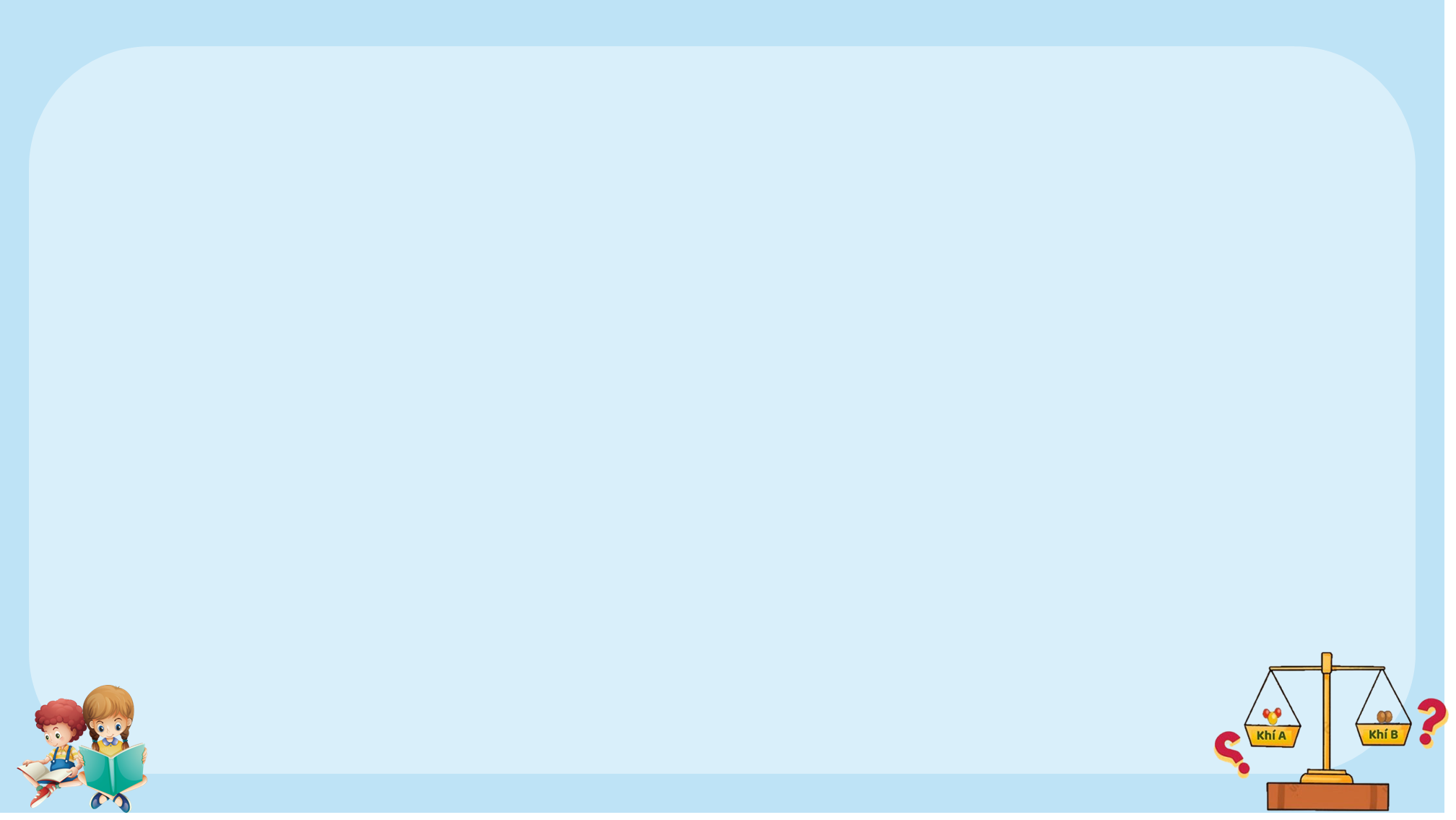 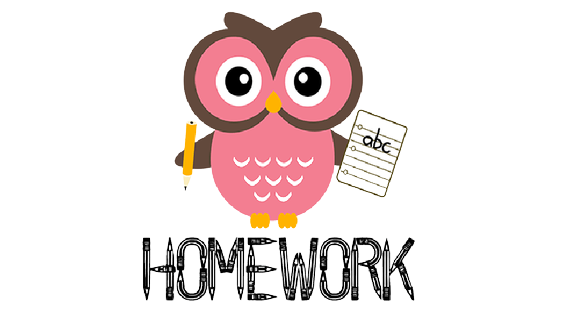 Giải thích nguyên nhân gây ra tai nạn chết người khi đào và súc rửa giếng nước (nhất là đối với những giếng khơi sâu, hoặc những giếng đã cạn từ lâu ngày) vẫn thi thoảng xảy ra ở nhiều địa phương ?
Để đảm bảo an toàn khi xuống những nơi này theo các em chúng ta cần phải làm gì?
[Speaker Notes: Người ta thường thả đèn trời trong các dịp lễ hội. Đó là một khung nhẹ hình trụ đượcbọc vải hoặc giấy, phía dưới treo một ngọn đèn. 
Khi đốt sẽ tạo không khí nóng đi vào bên trong của đèn trời, mà khối lượng riêng củakhông khí nóng nhẹ hơn khối lượng riêng của không khí bình thường nên theo đối lưukhông khí nóng sẽ đi lên trên, kéo theo đèn trời bay lên.]
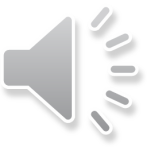 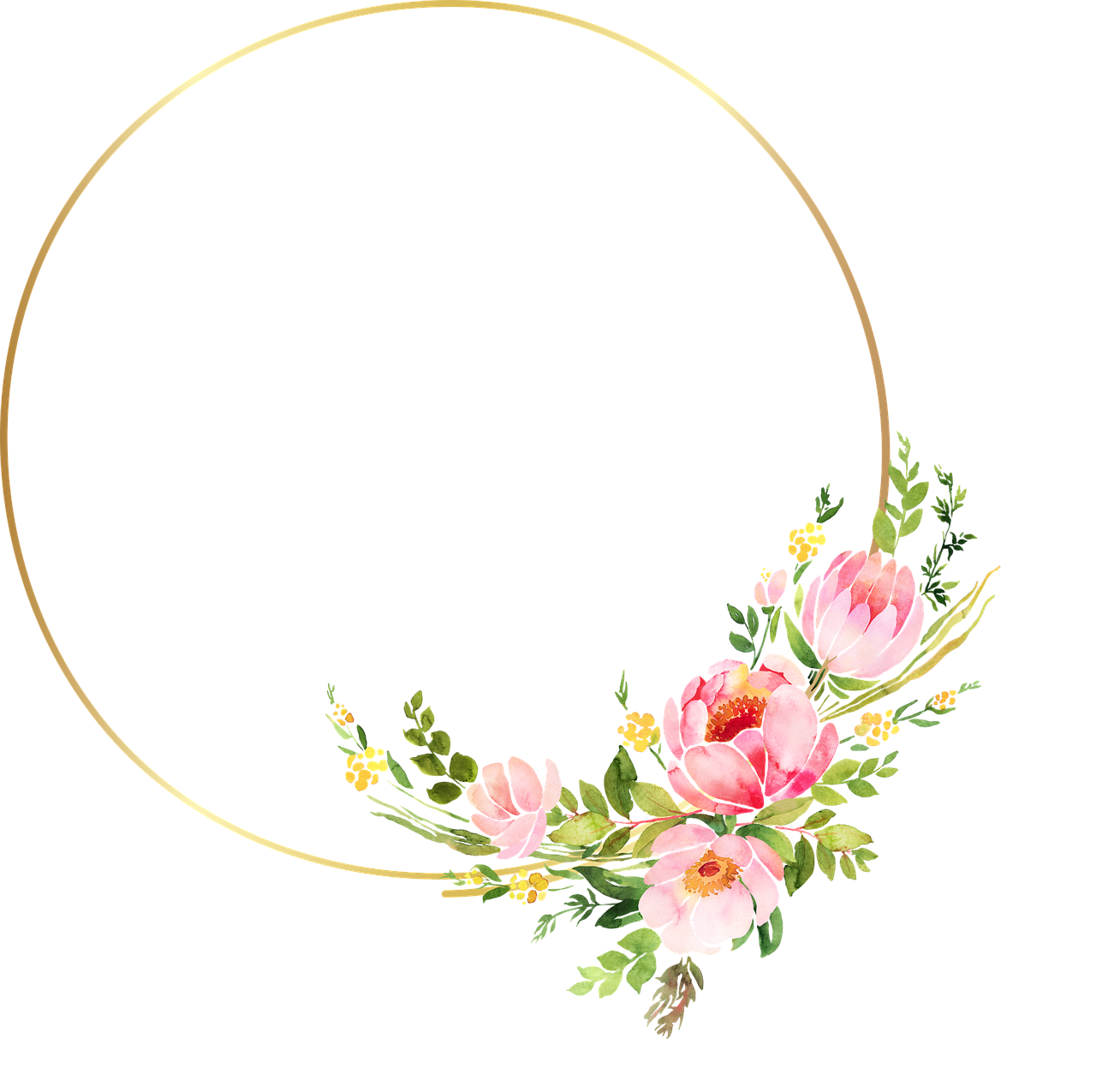 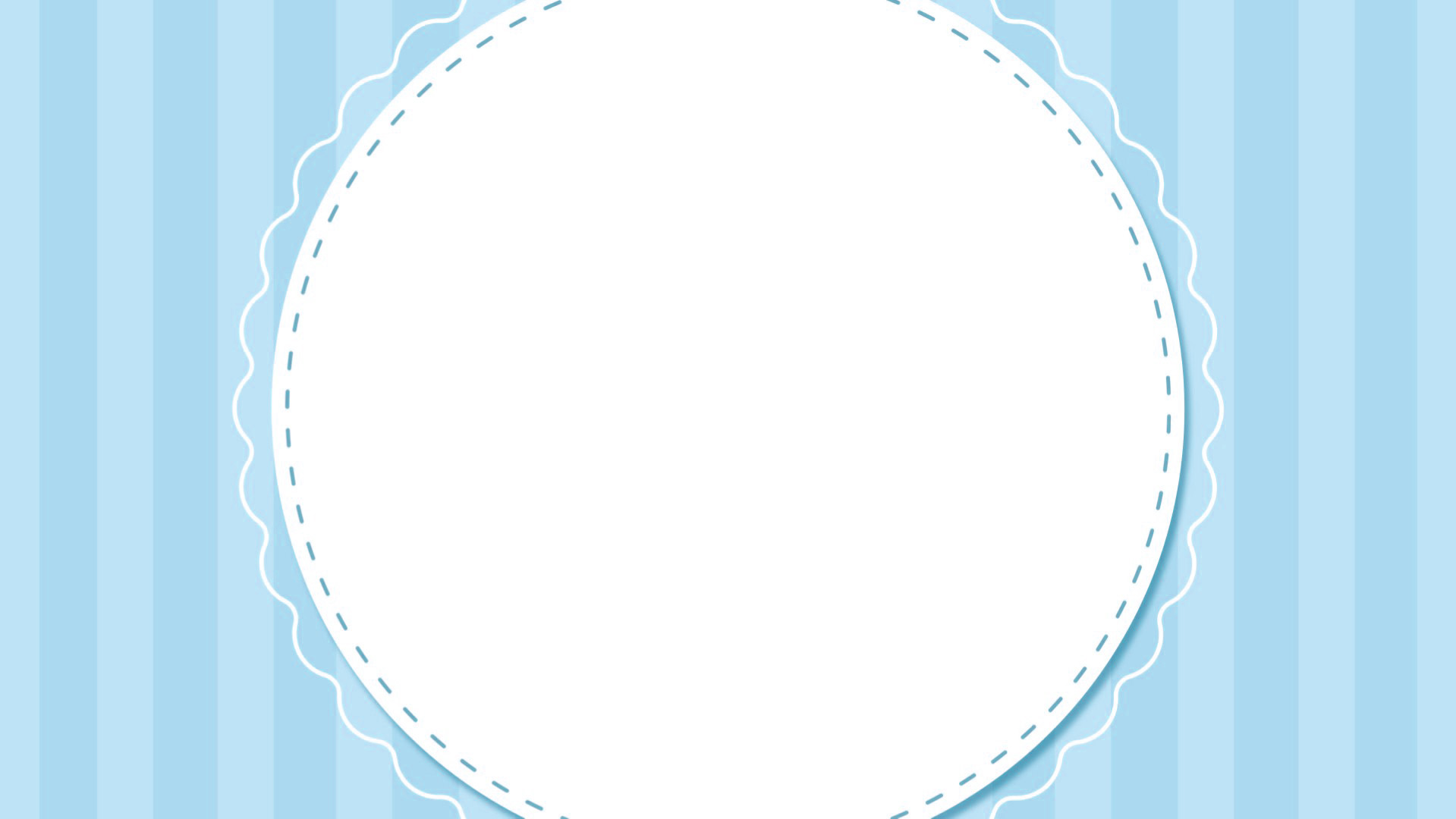 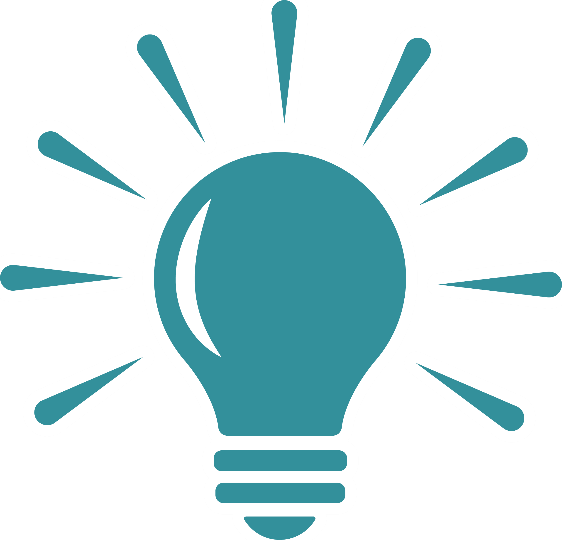 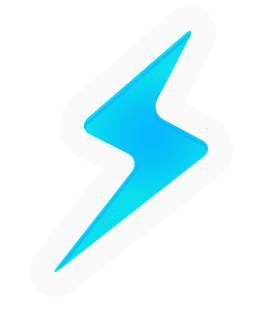 THANK YOU
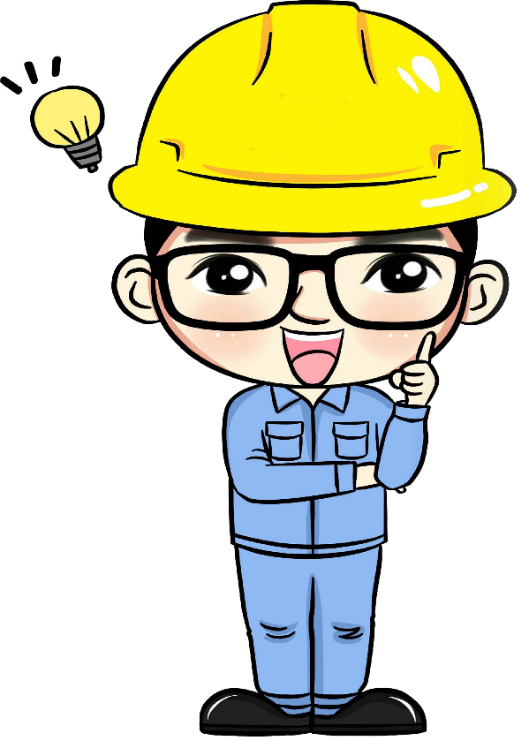 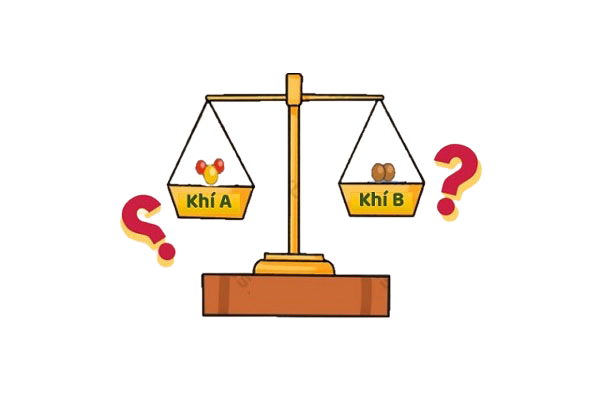